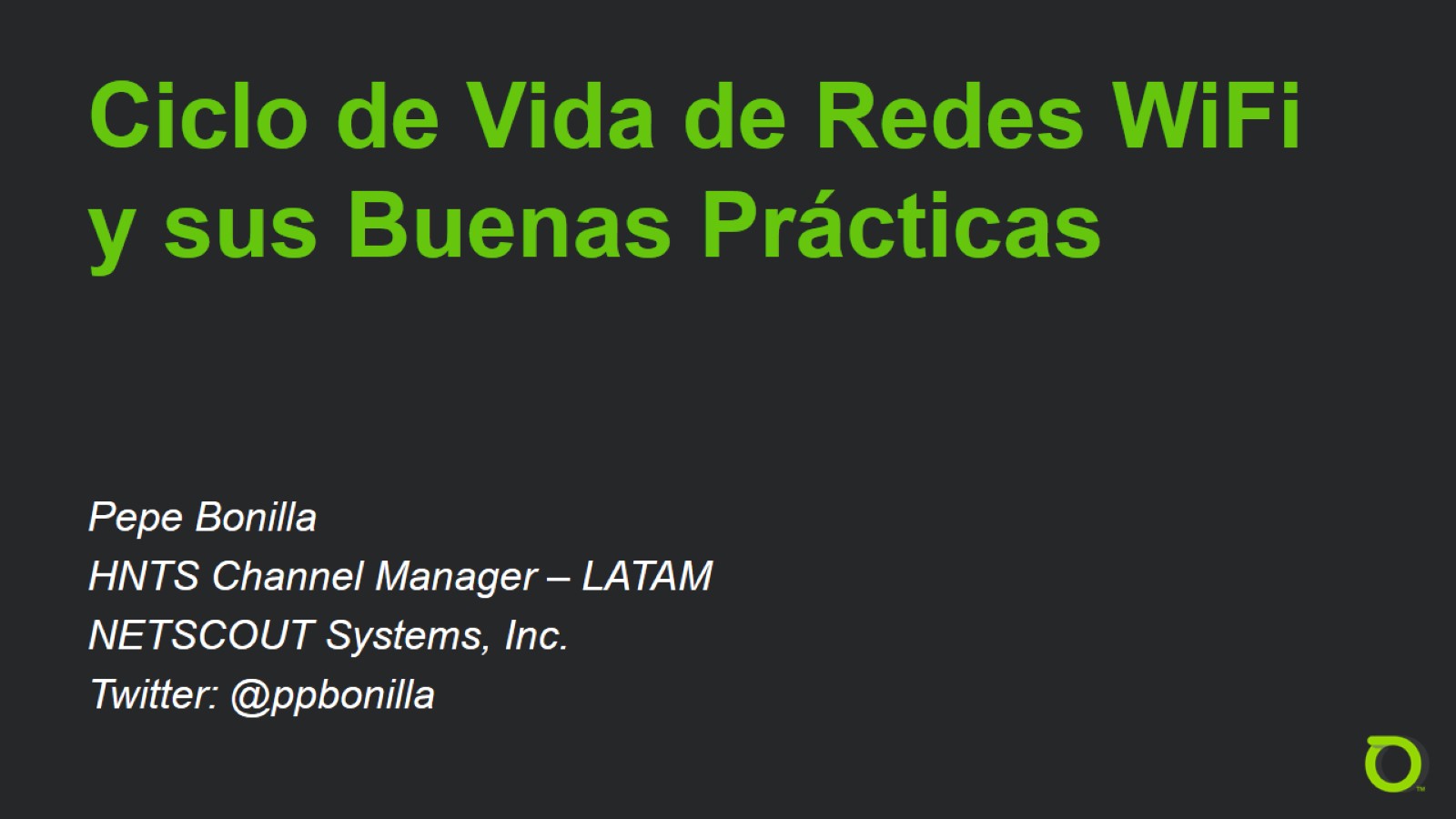 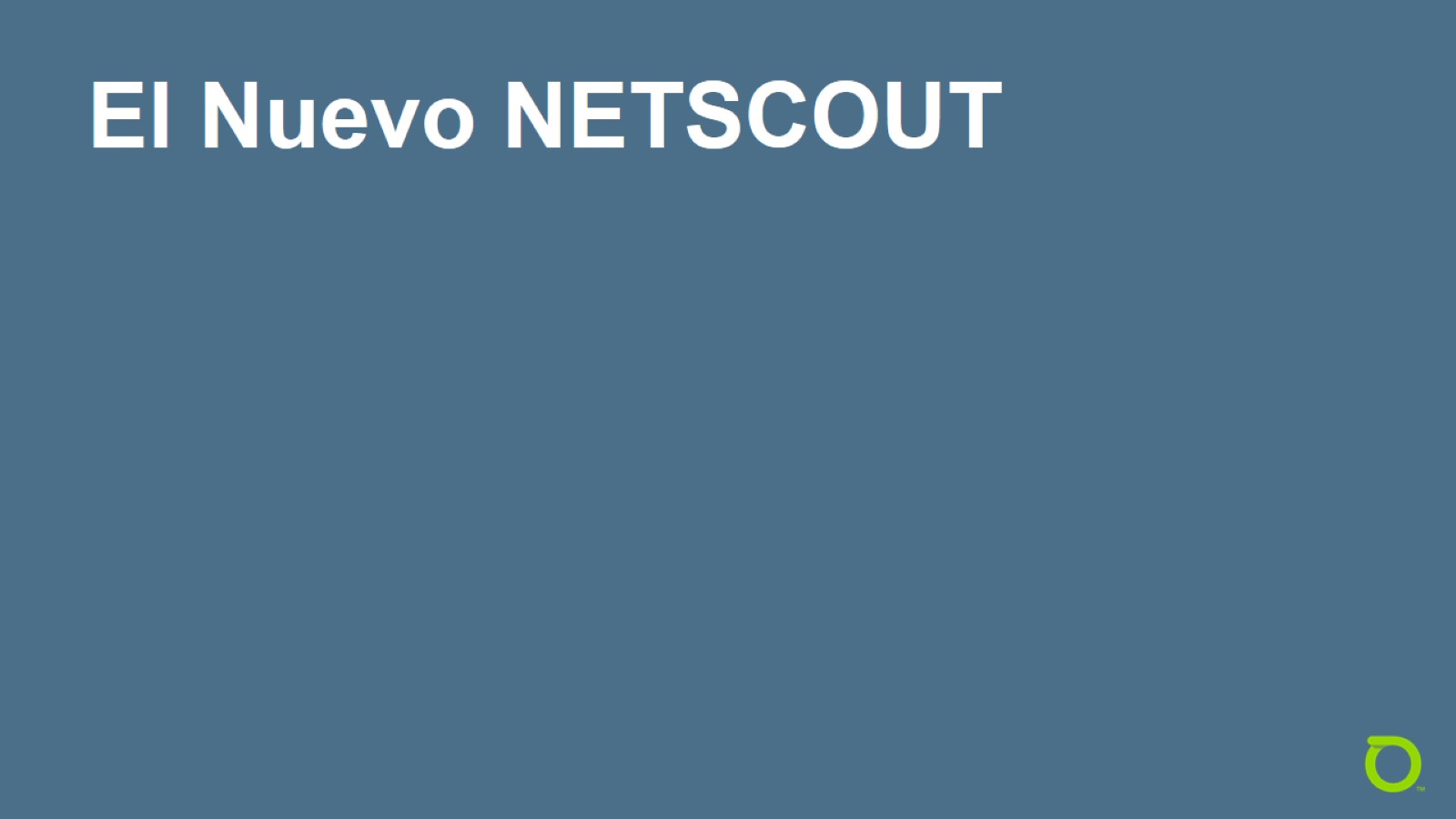 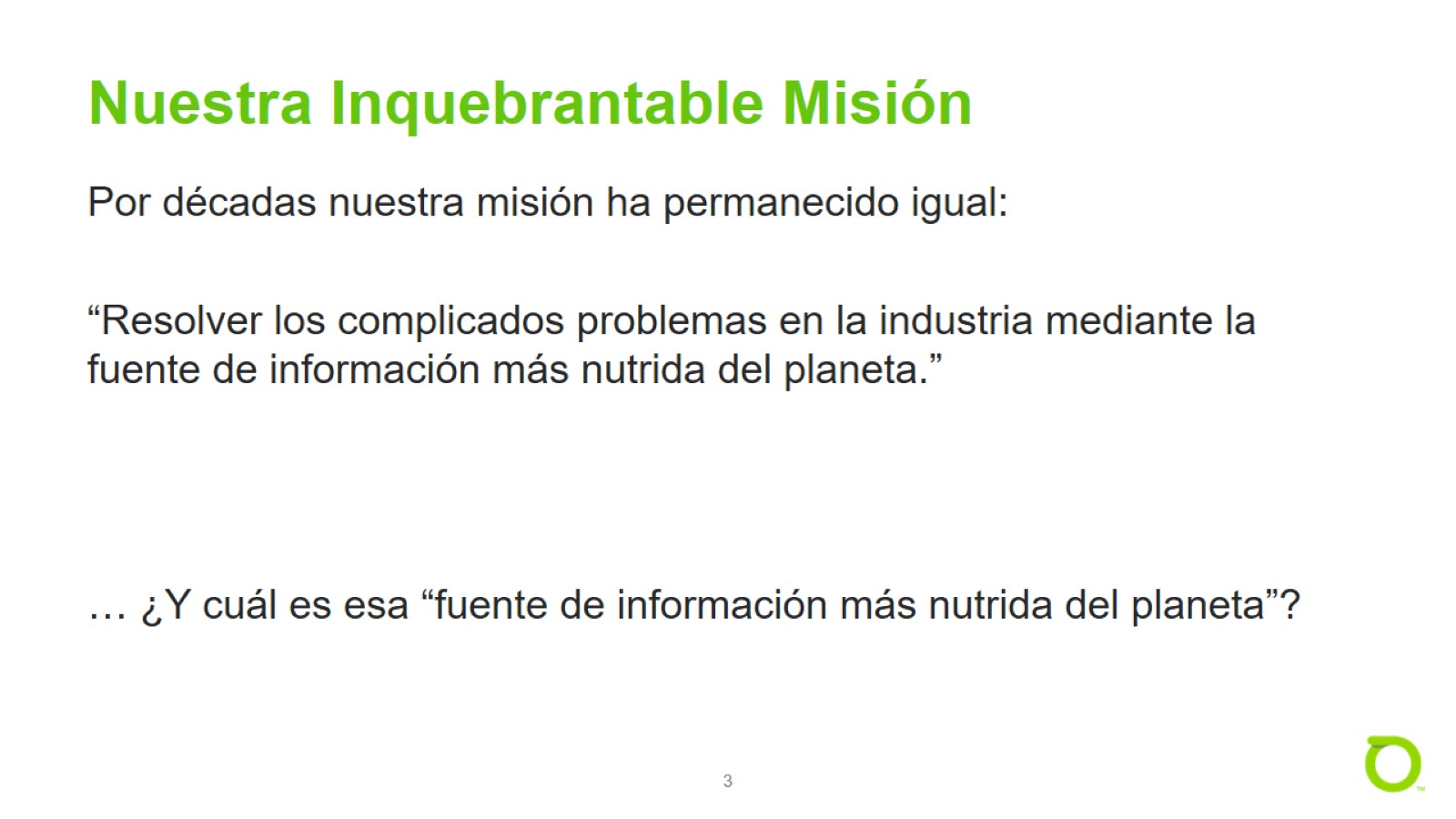 Nuestra Inquebrantable Misión
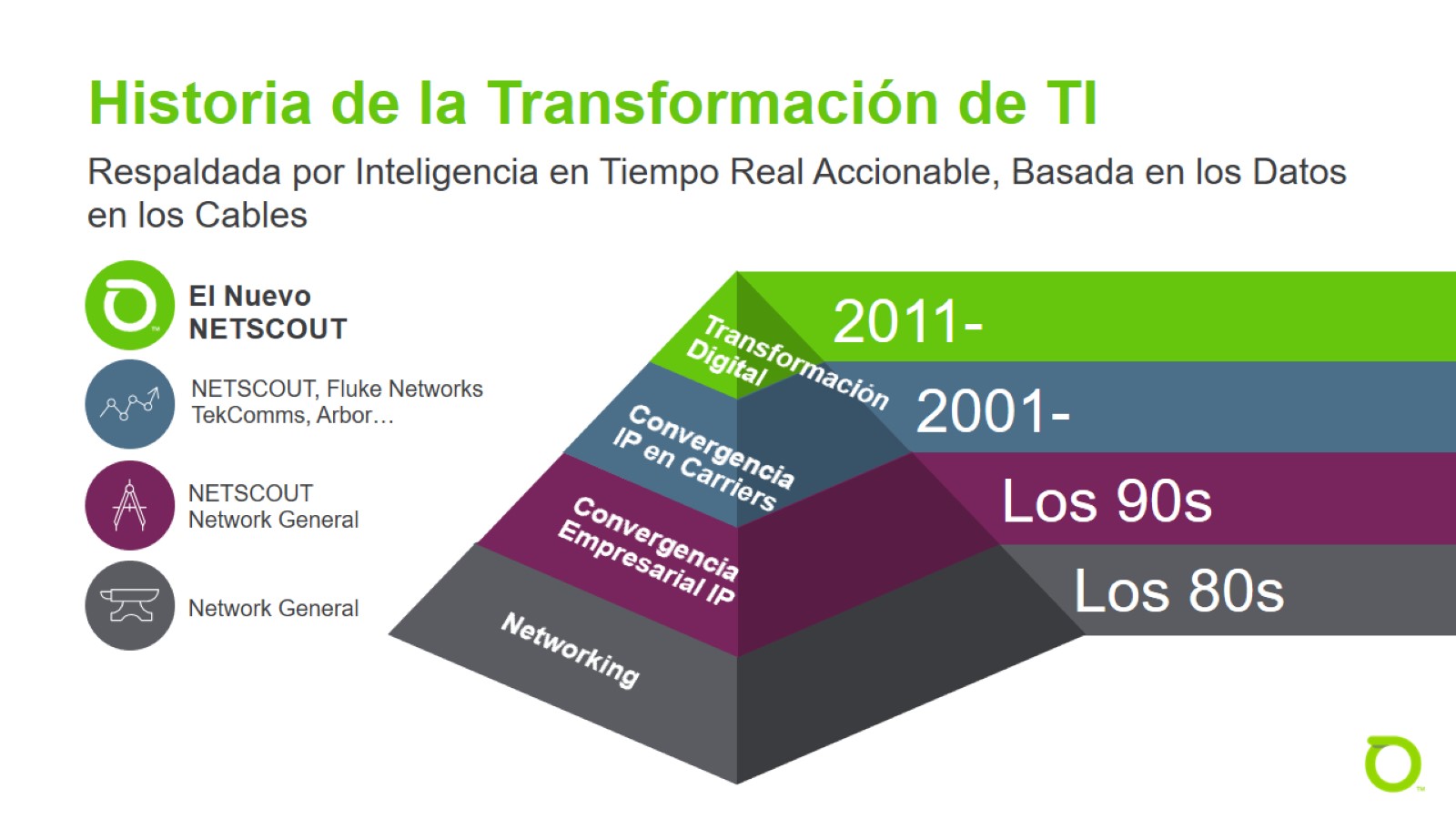 Historia de la Transformación de TI
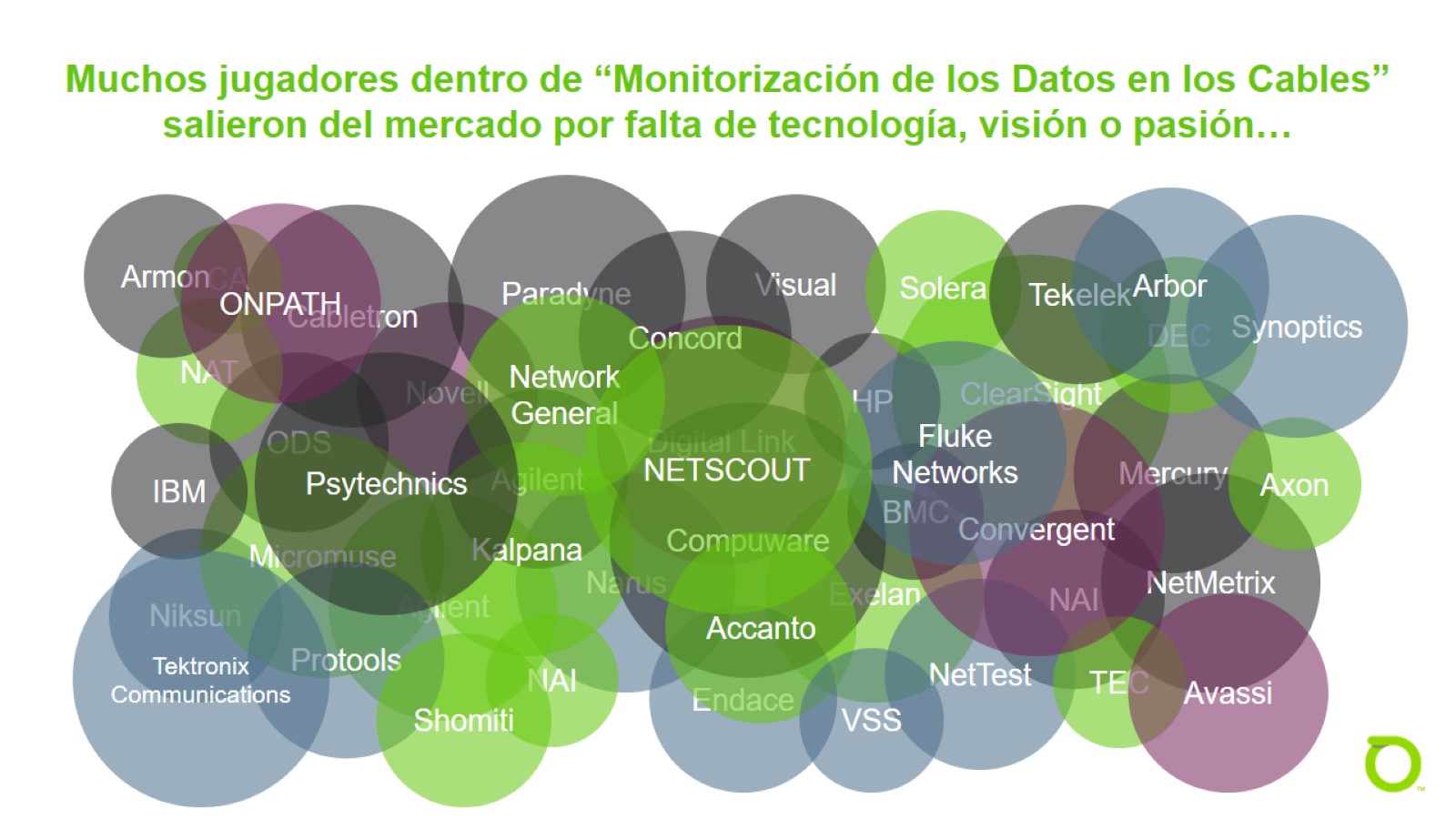 Muchos jugadores dentro de “Monitorización de los Datos en los Cables” salieron del mercado por falta de tecnología, visión o pasión…
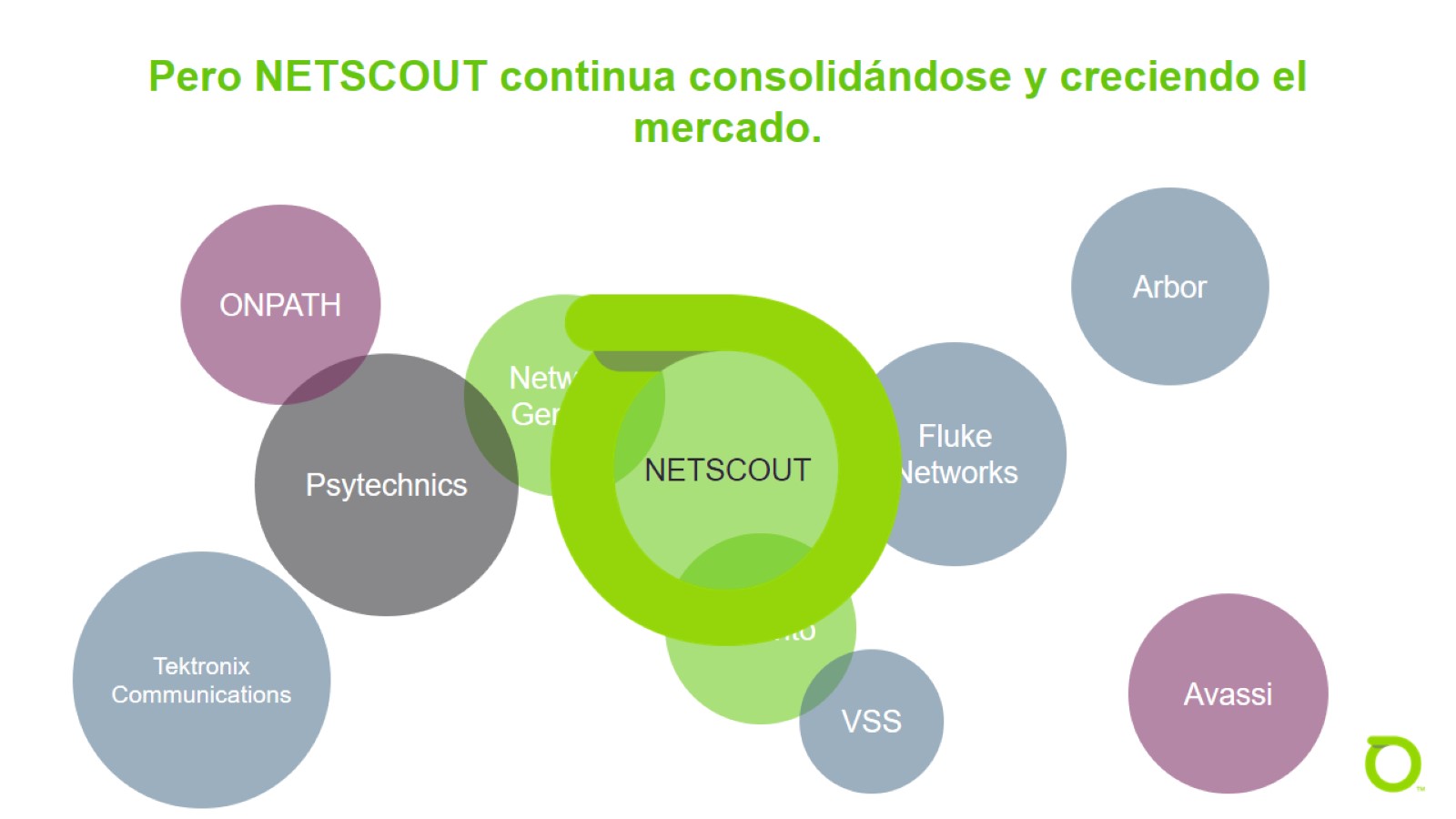 Pero NETSCOUT continua consolidándose y creciendo el mercado.
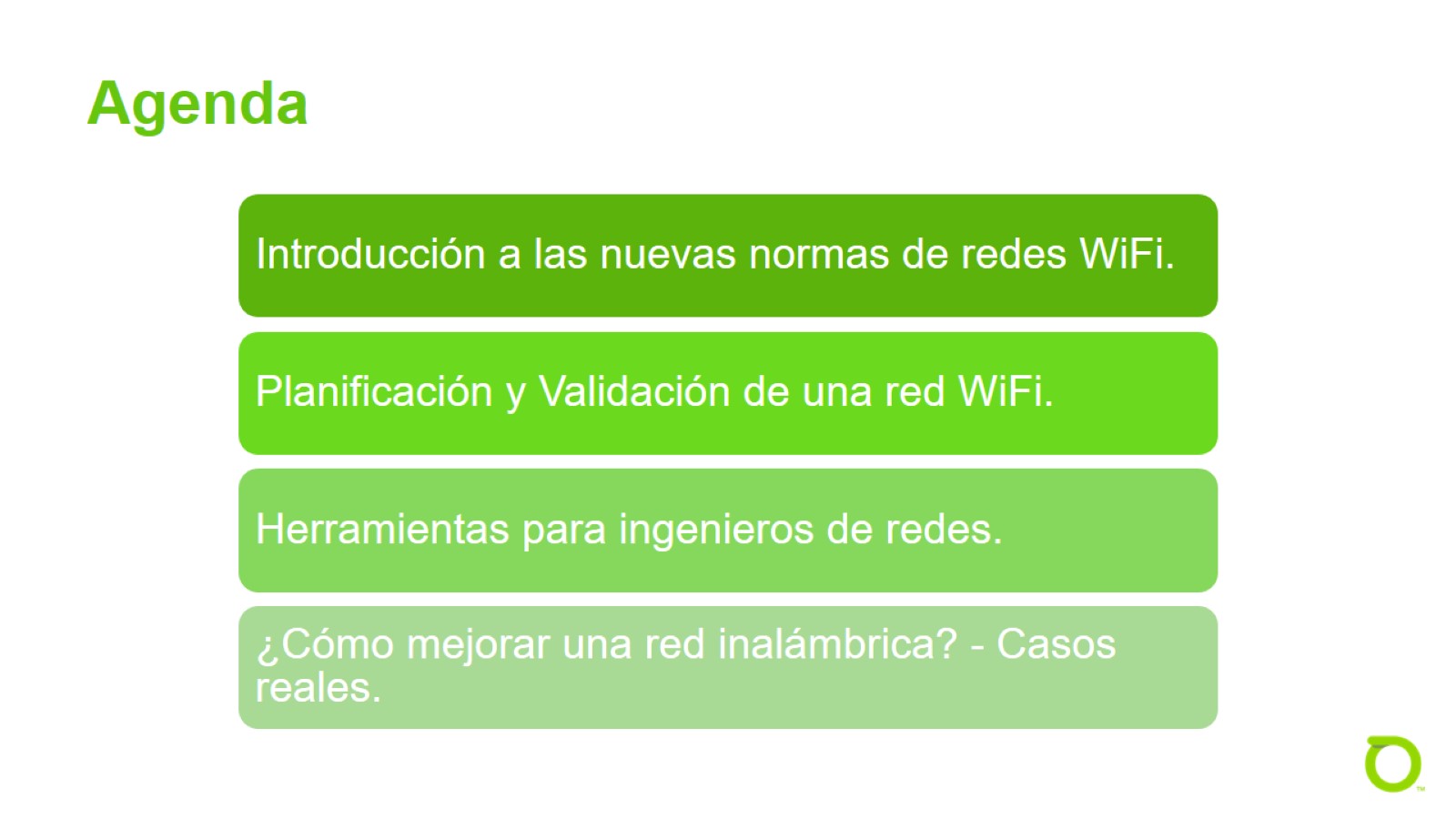 Agenda
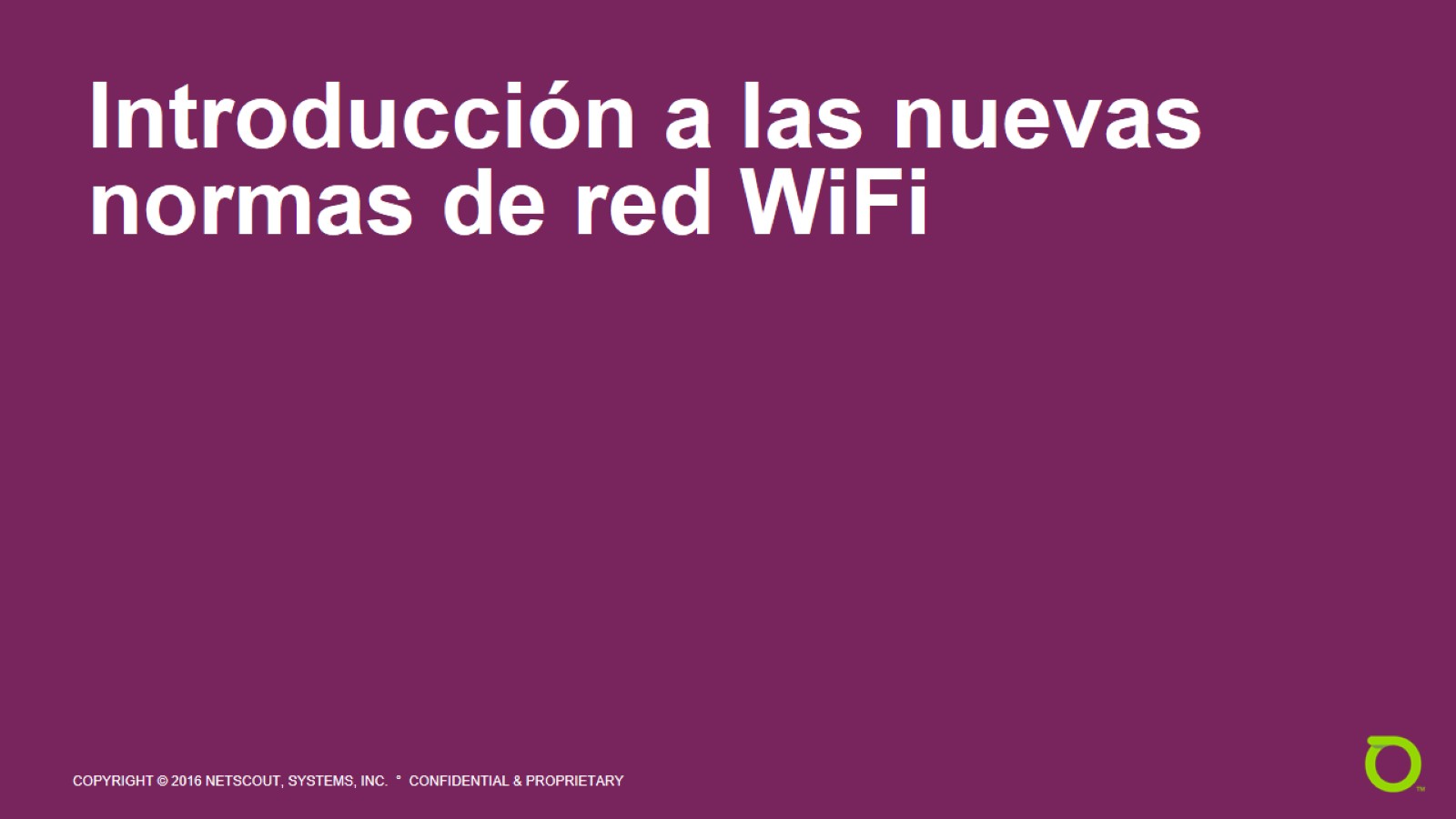 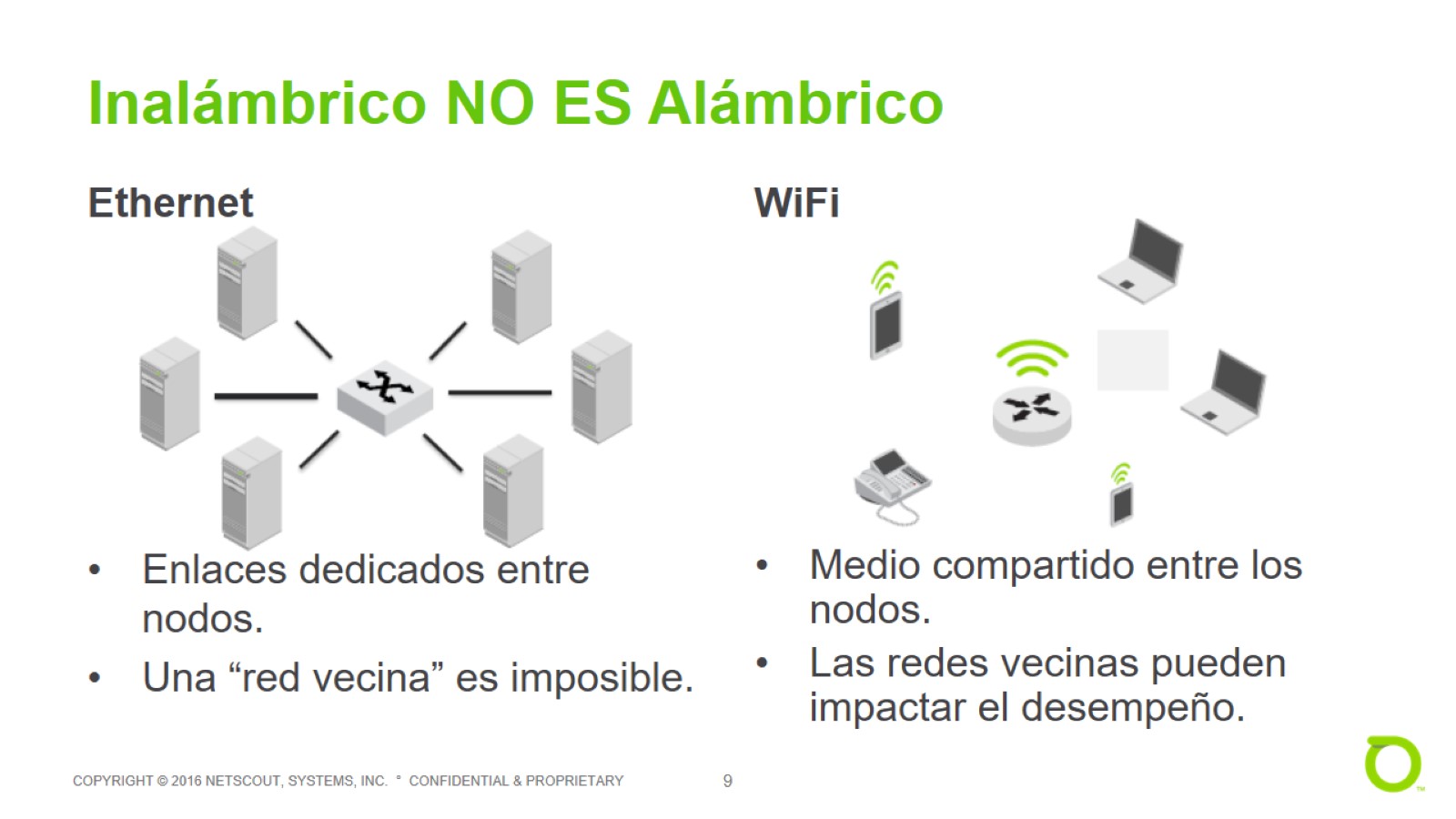 Inalámbrico NO ES Alámbrico
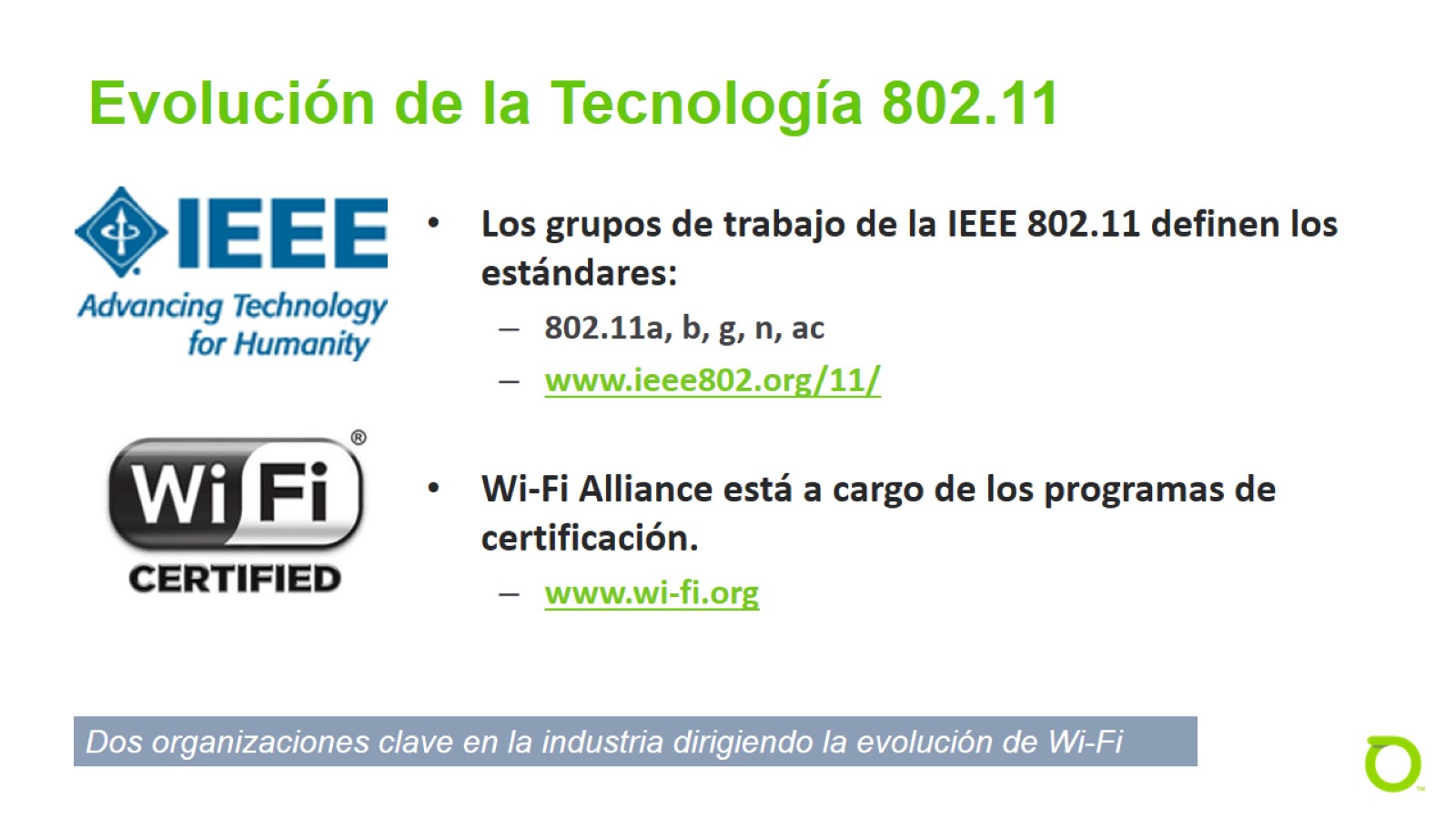 Evolución de la Tecnología 802.11
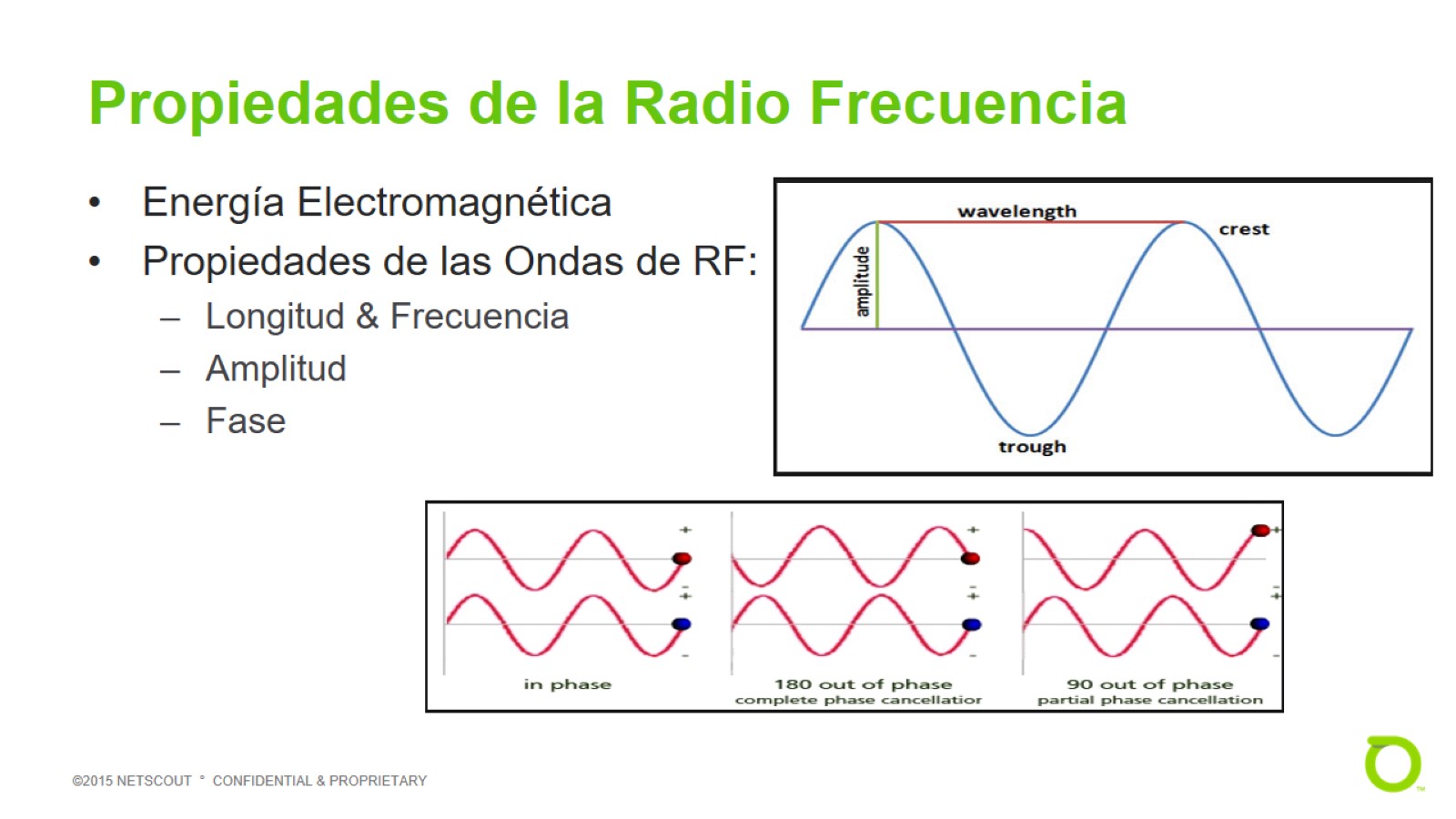 Propiedades de la Radio Frecuencia
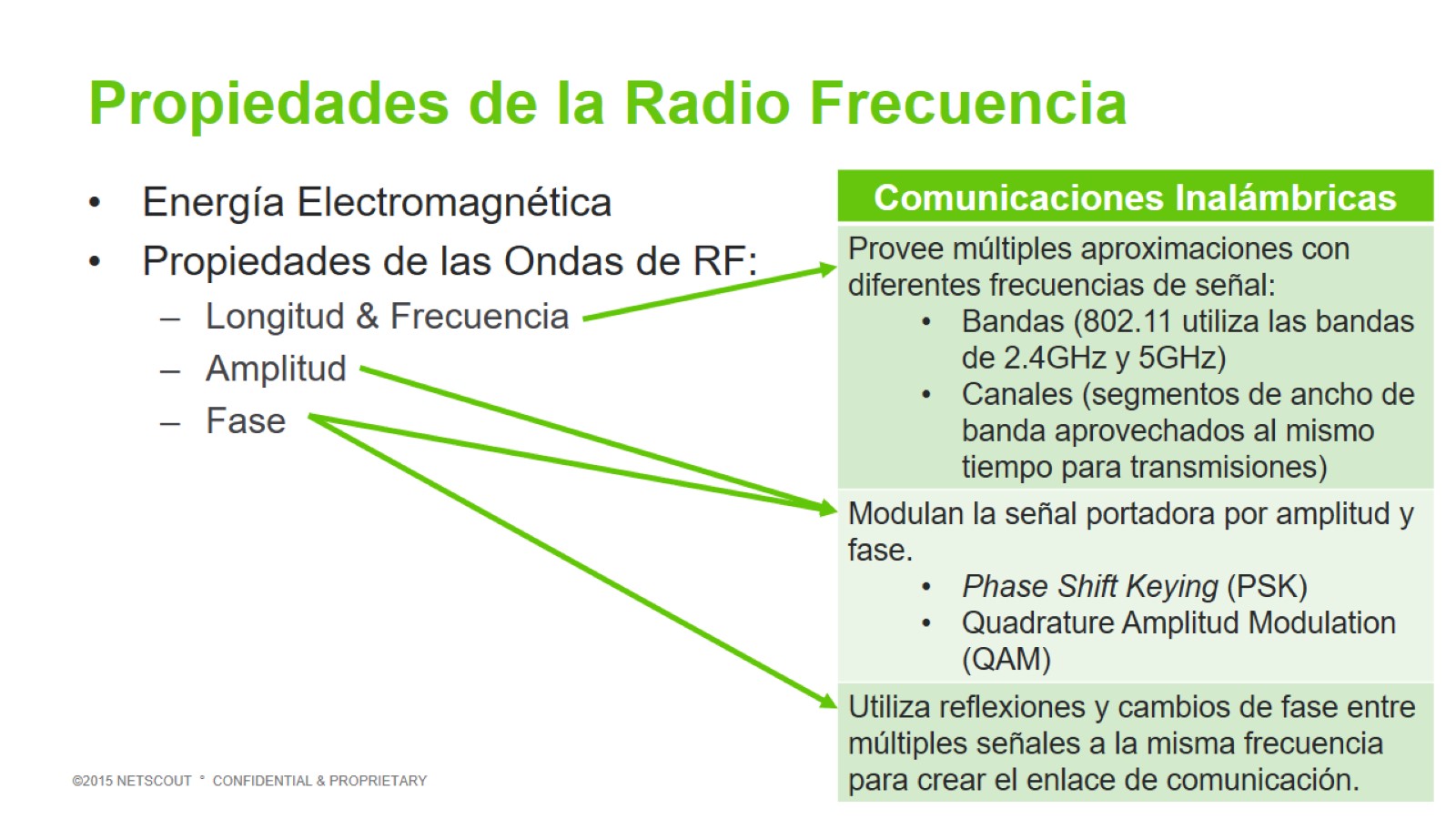 Propiedades de la Radio Frecuencia
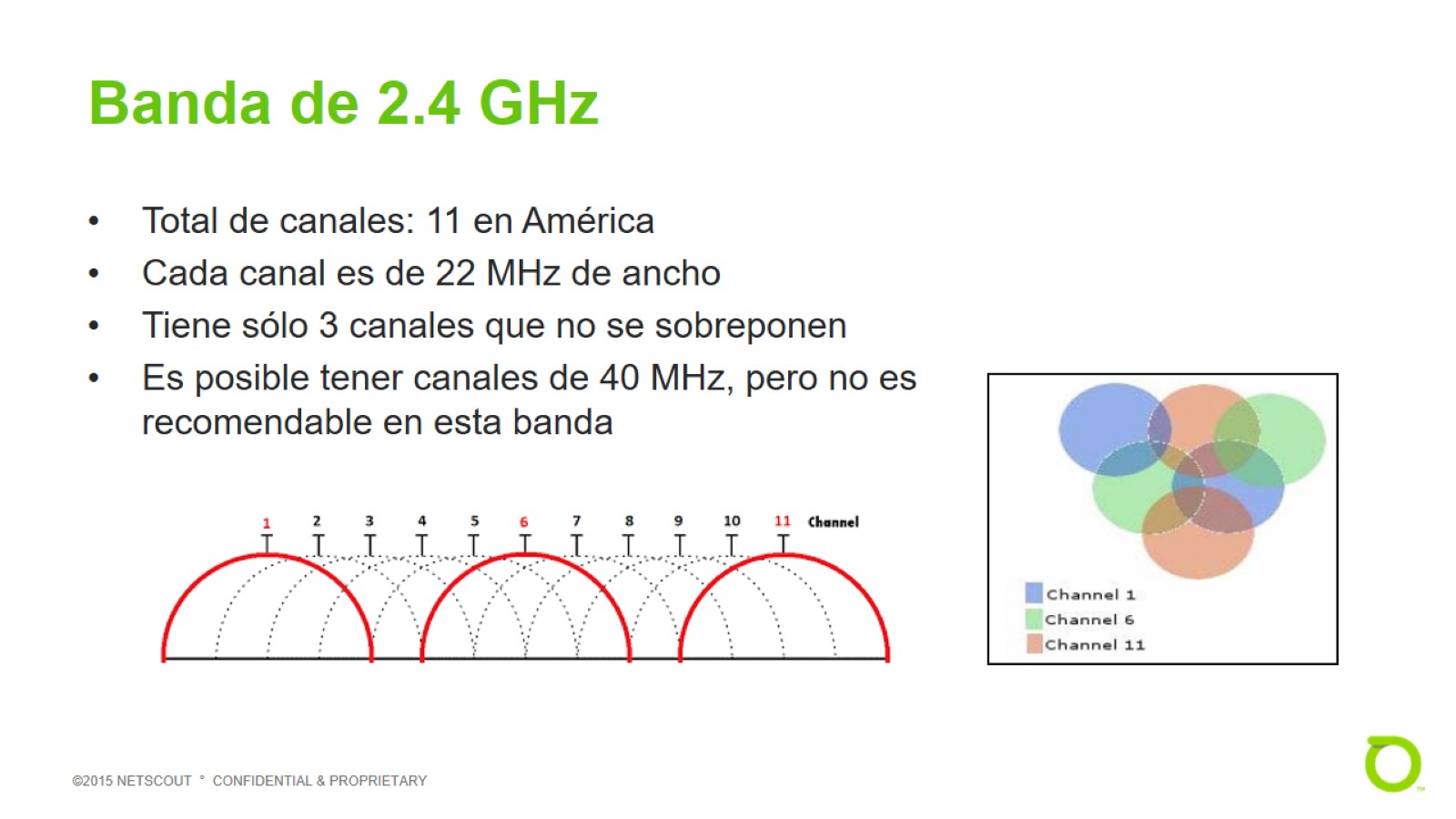 Banda de 2.4 GHz
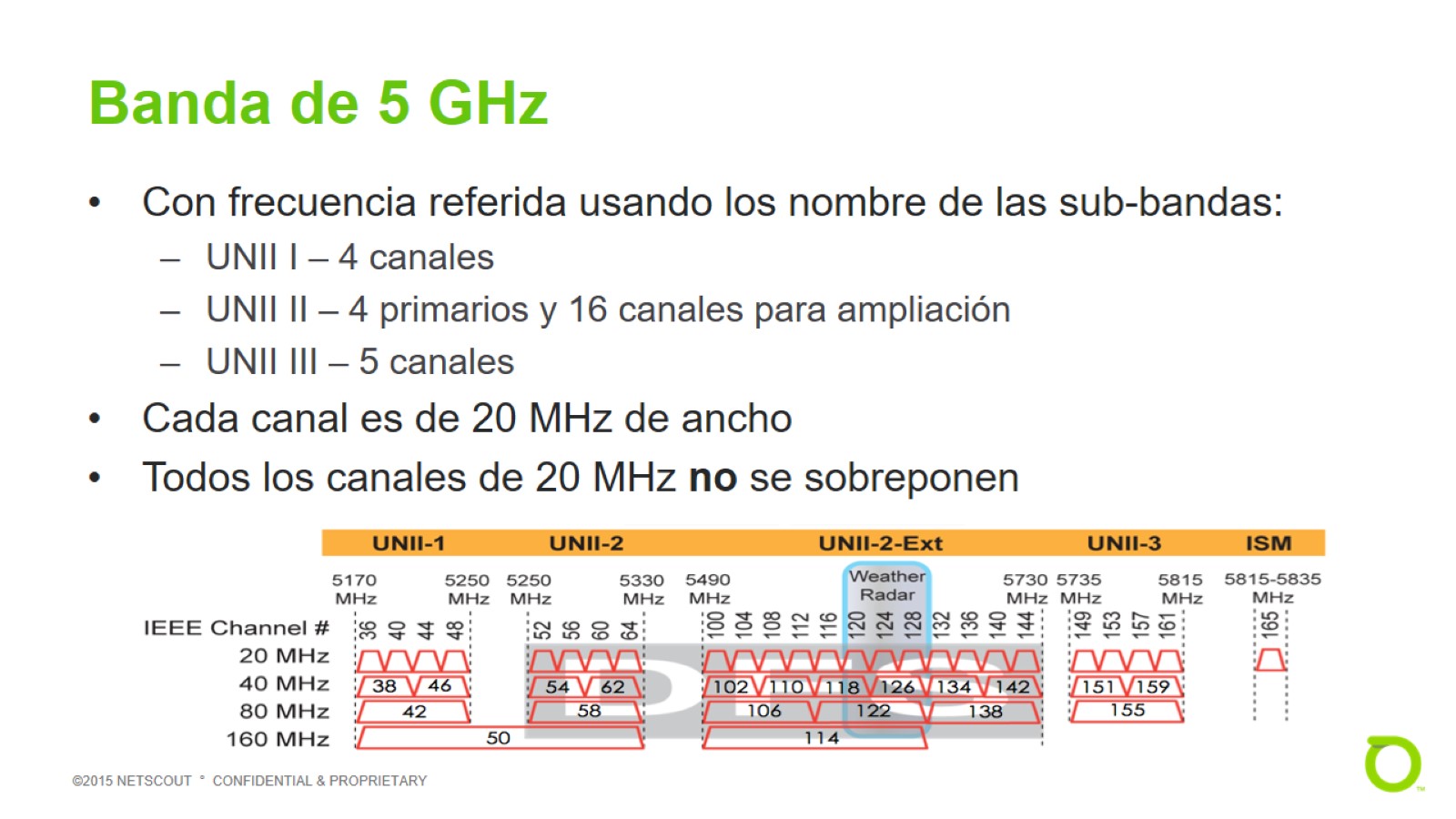 Banda de 5 GHz
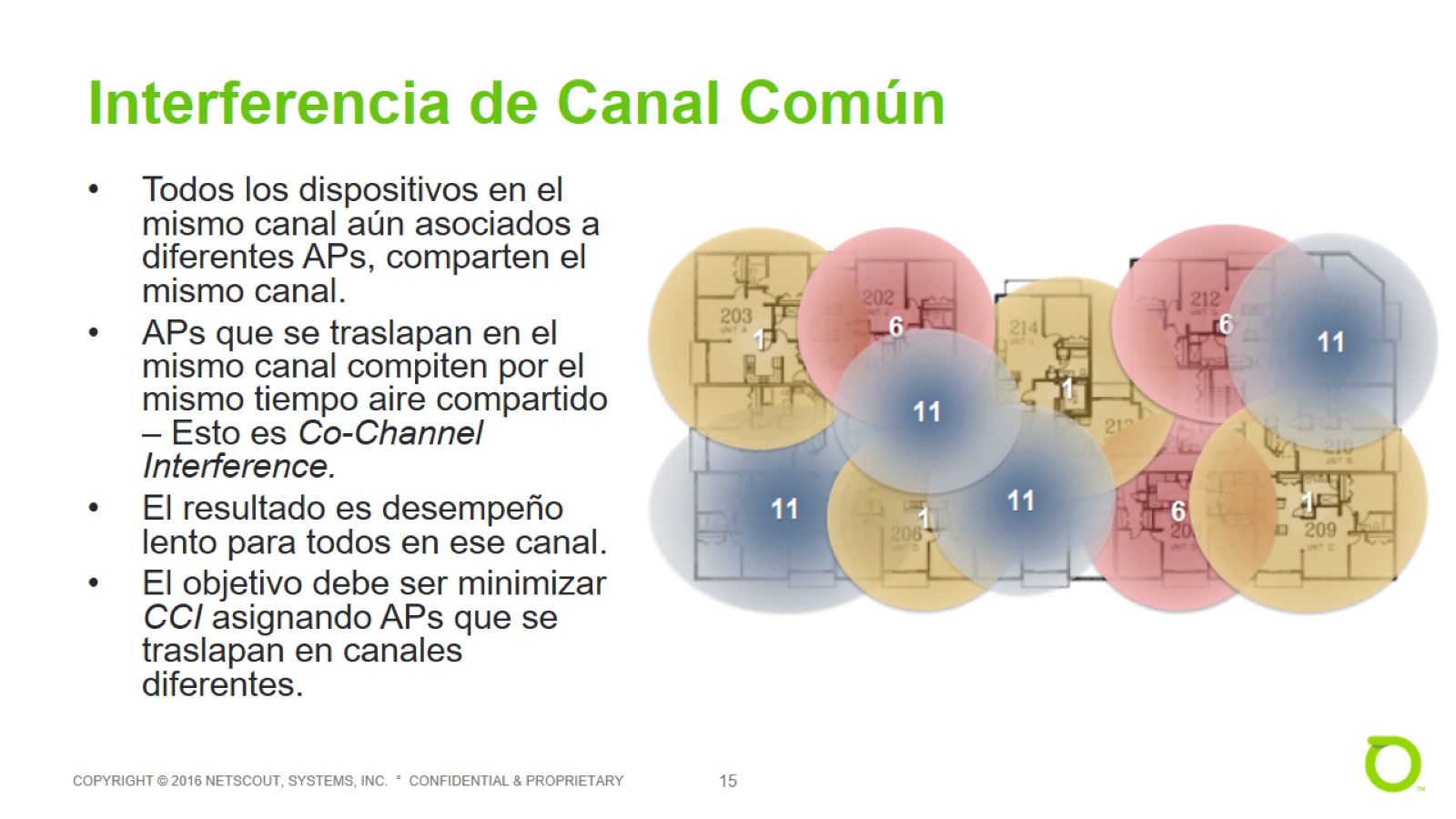 Interferencia de Canal Común
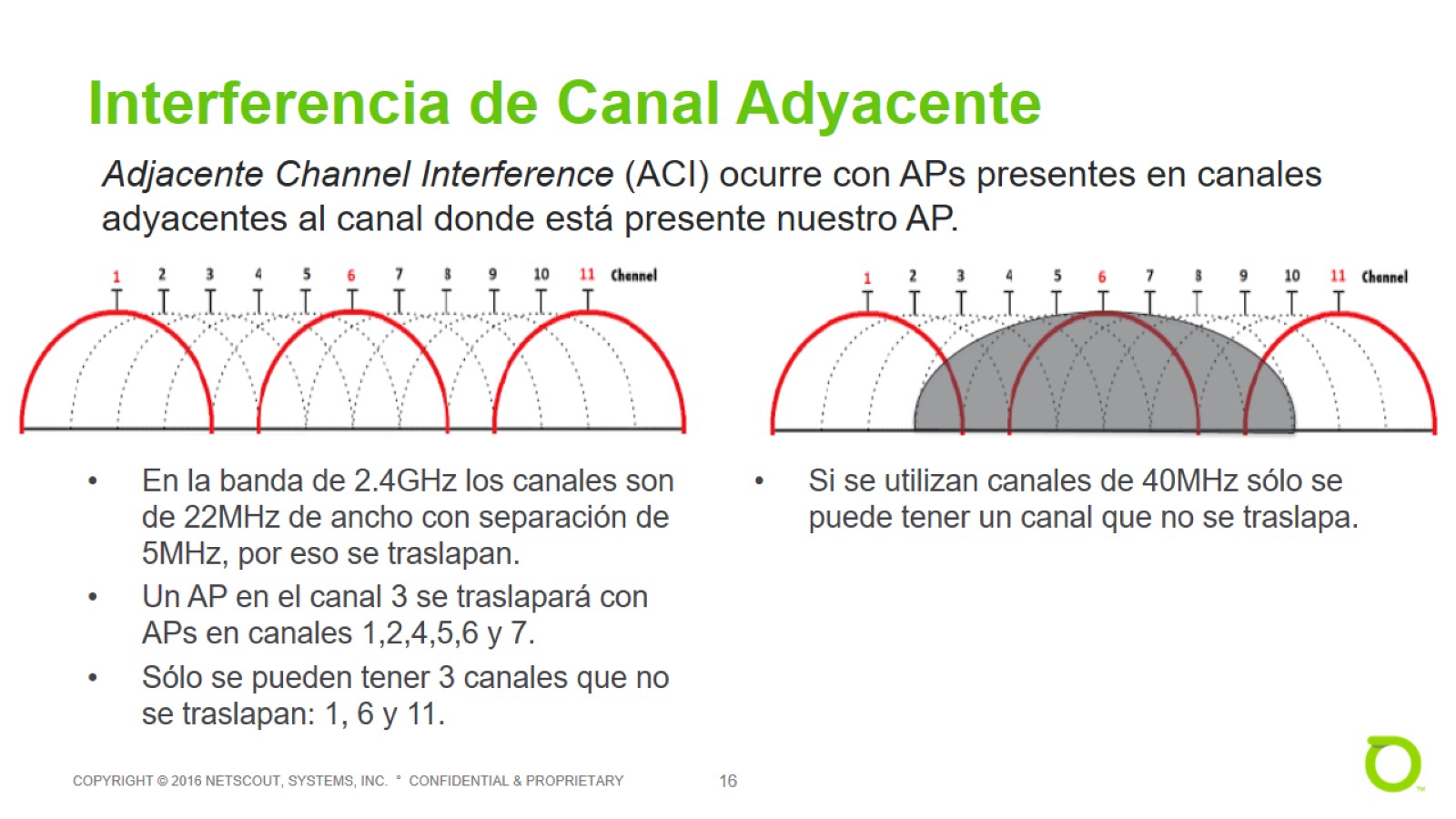 Interferencia de Canal Adyacente
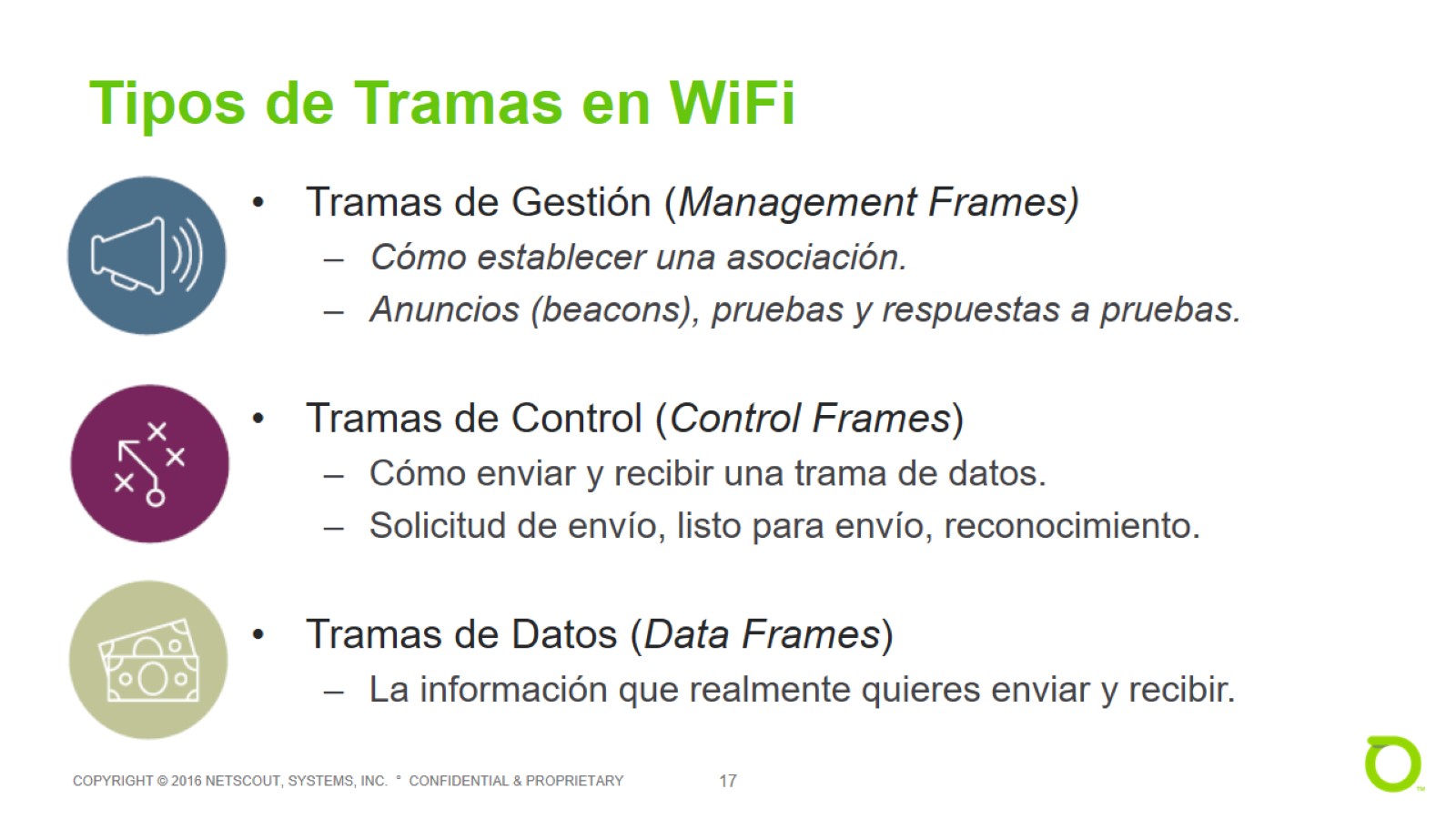 Tipos de Tramas en WiFi
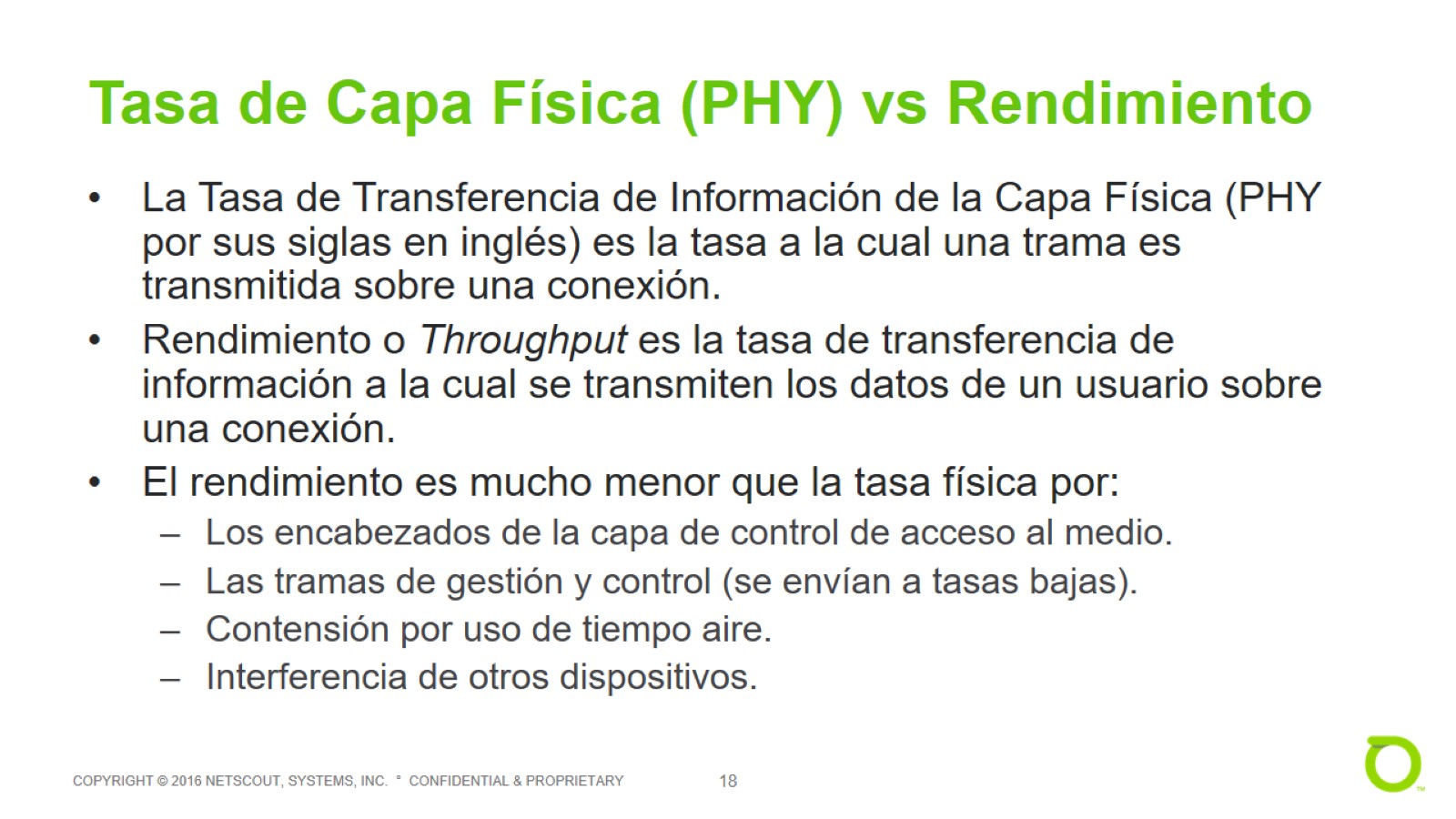 Tasa de Capa Física (PHY) vs Rendimiento
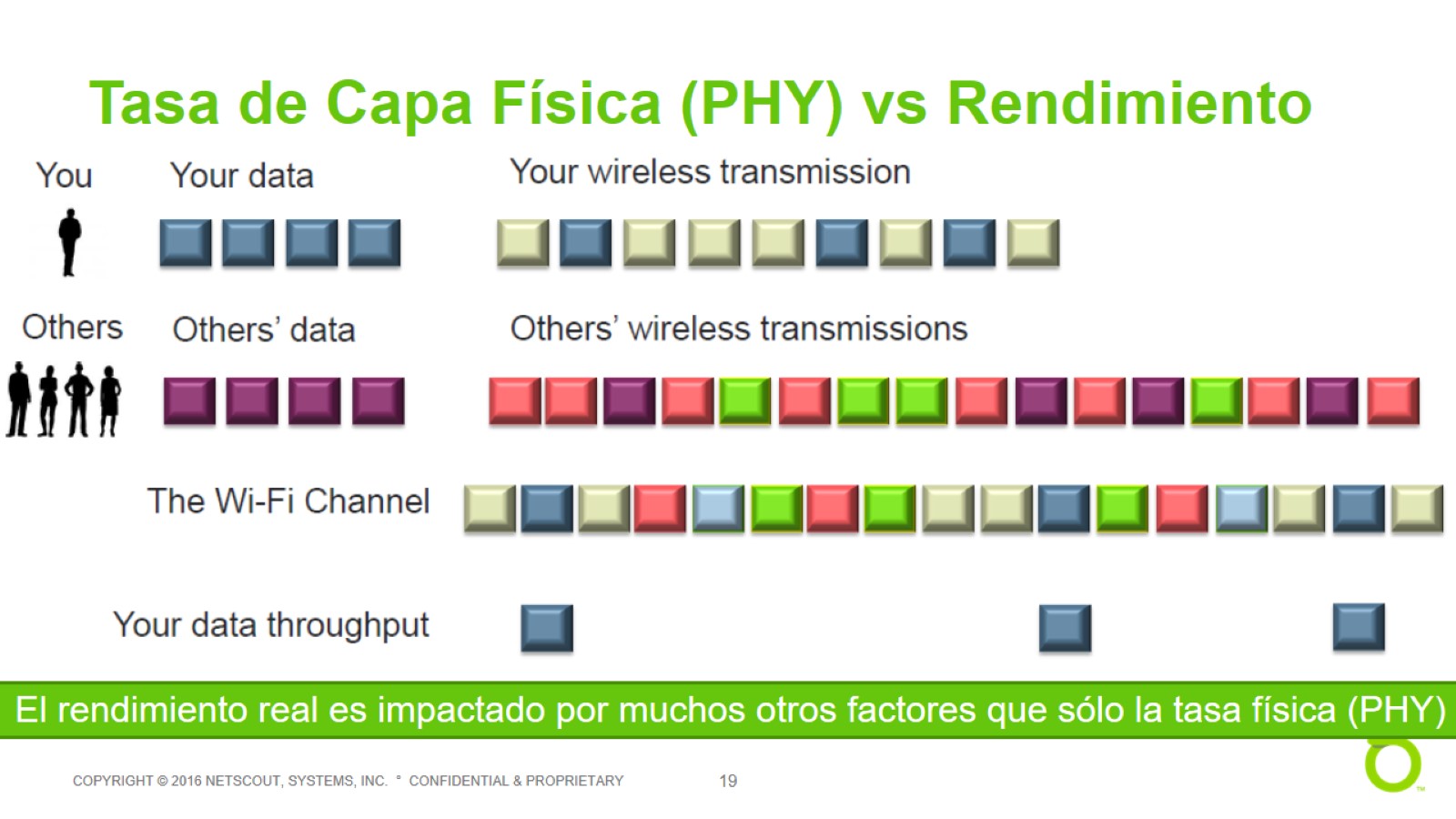 Tasa de Capa Física (PHY) vs Rendimiento
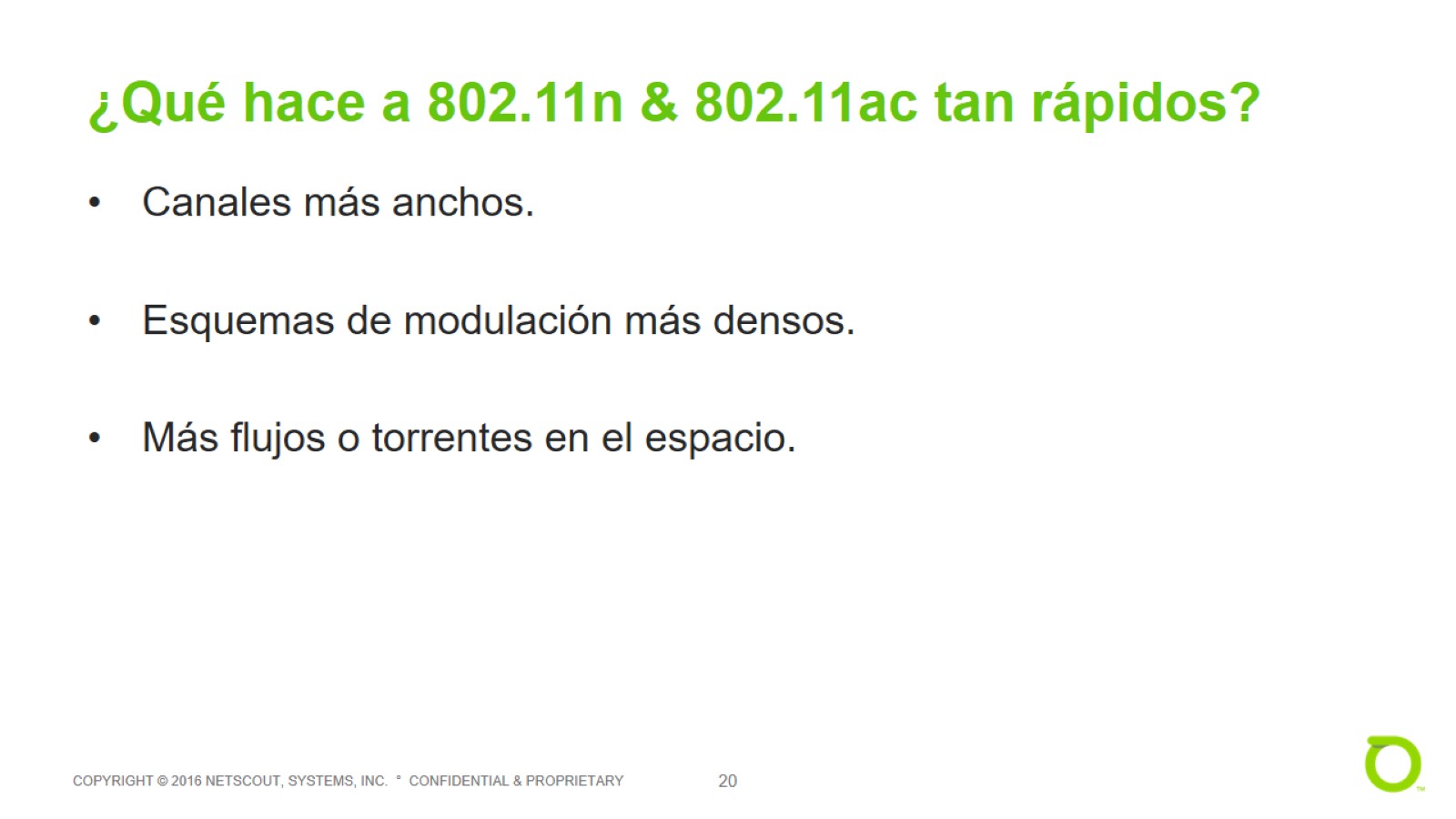 ¿Qué hace a 802.11n & 802.11ac tan rápidos?
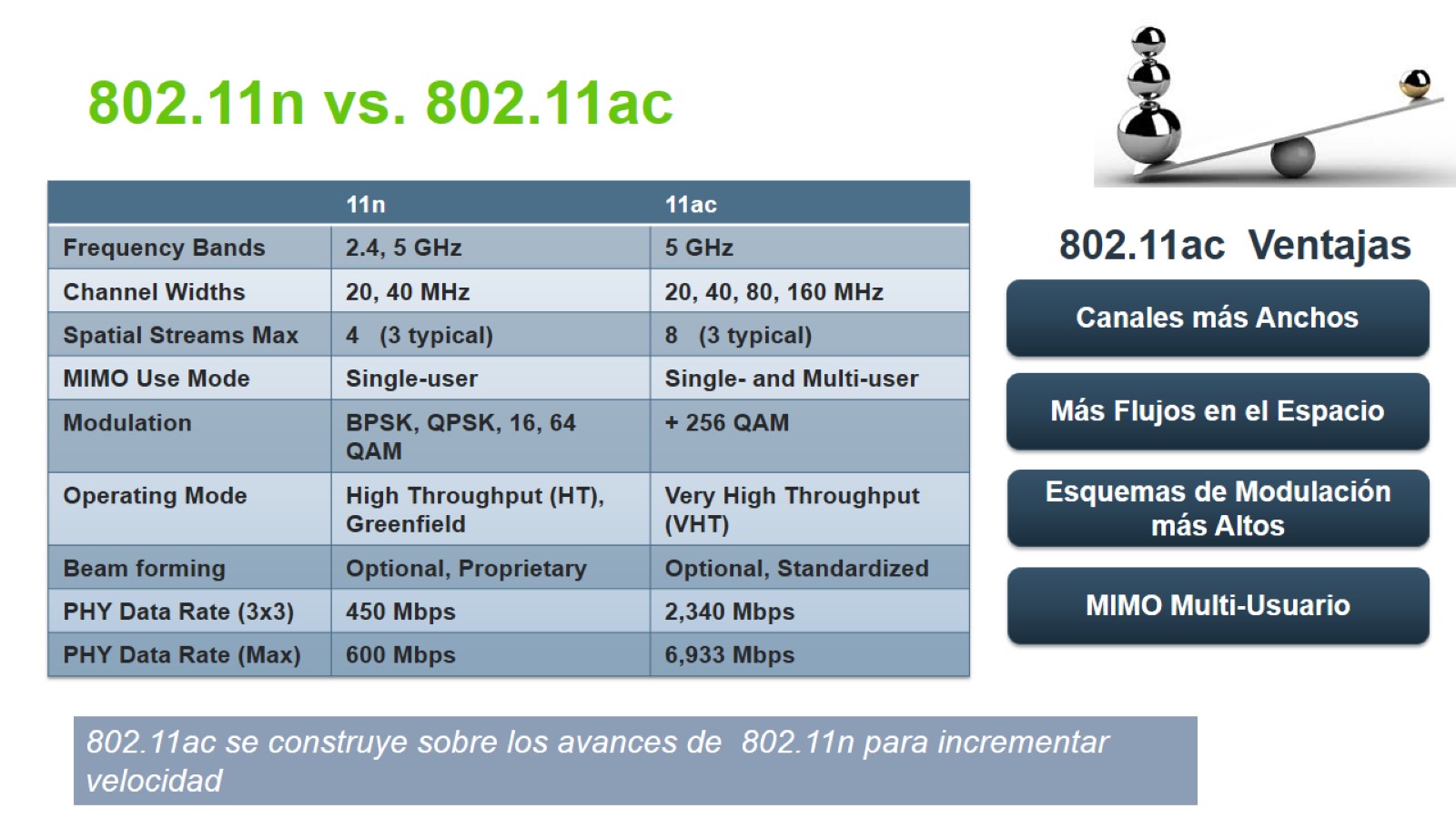 802.11n vs. 802.11ac
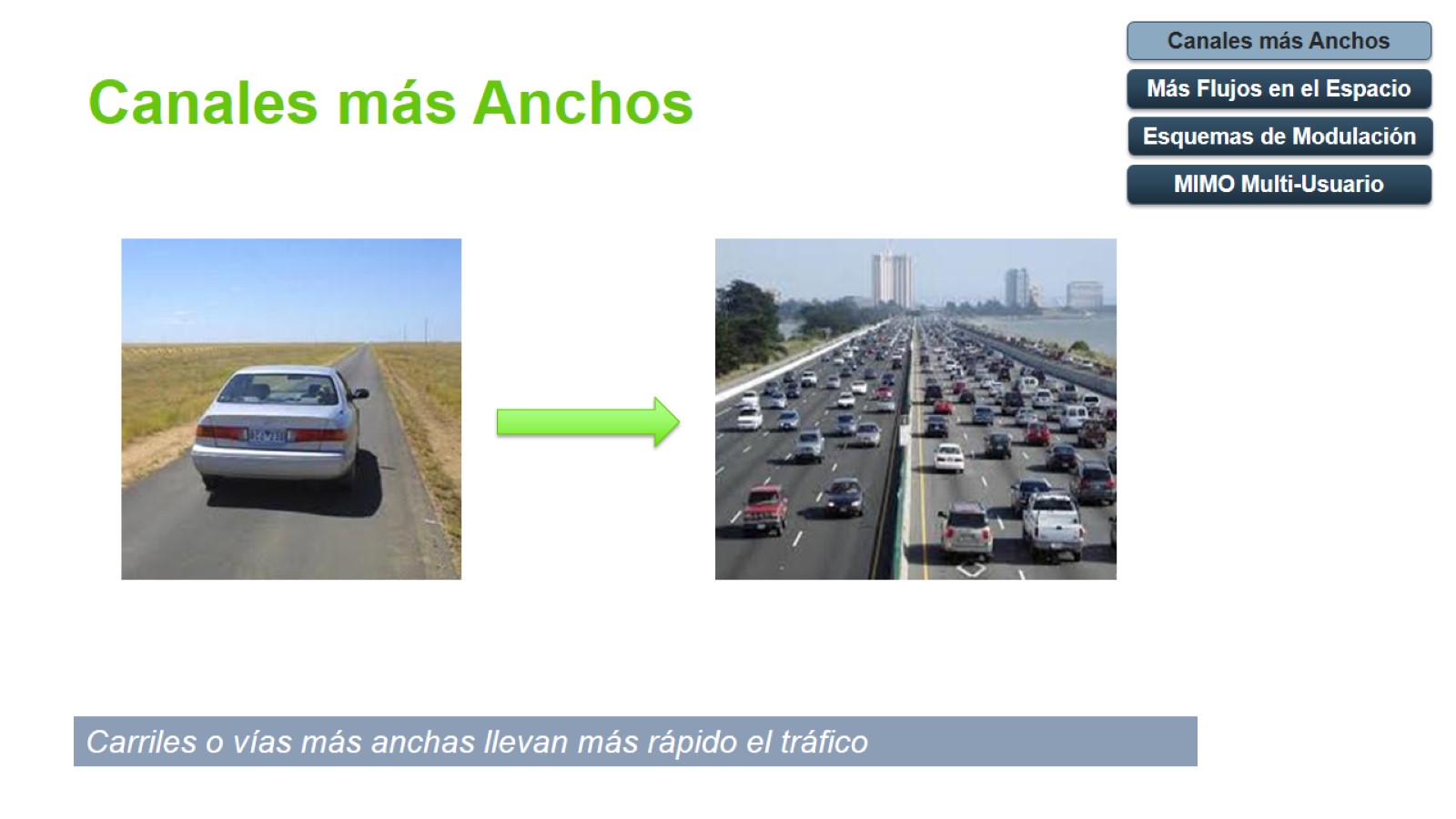 Canales más Anchos
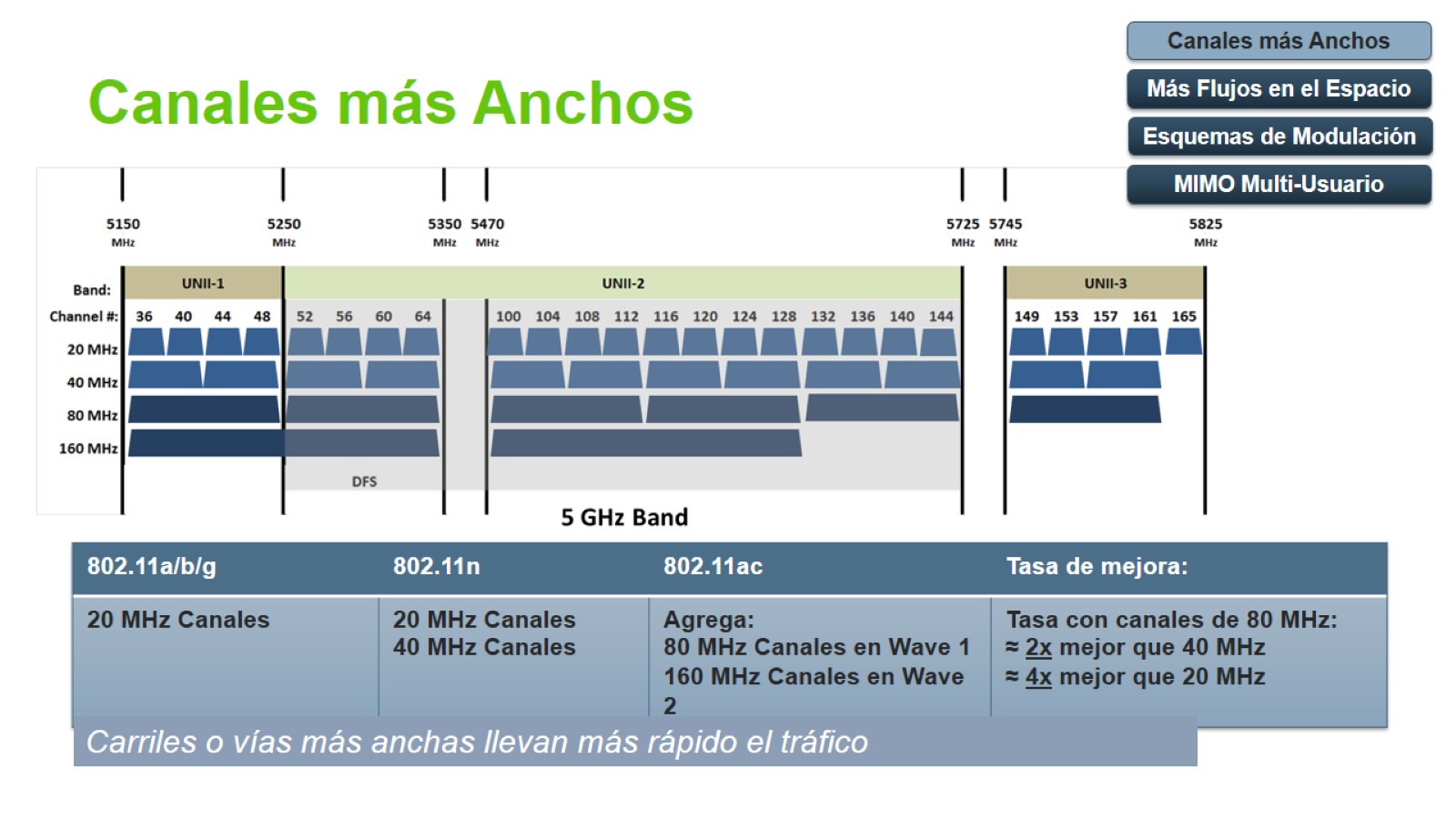 Canales más Anchos
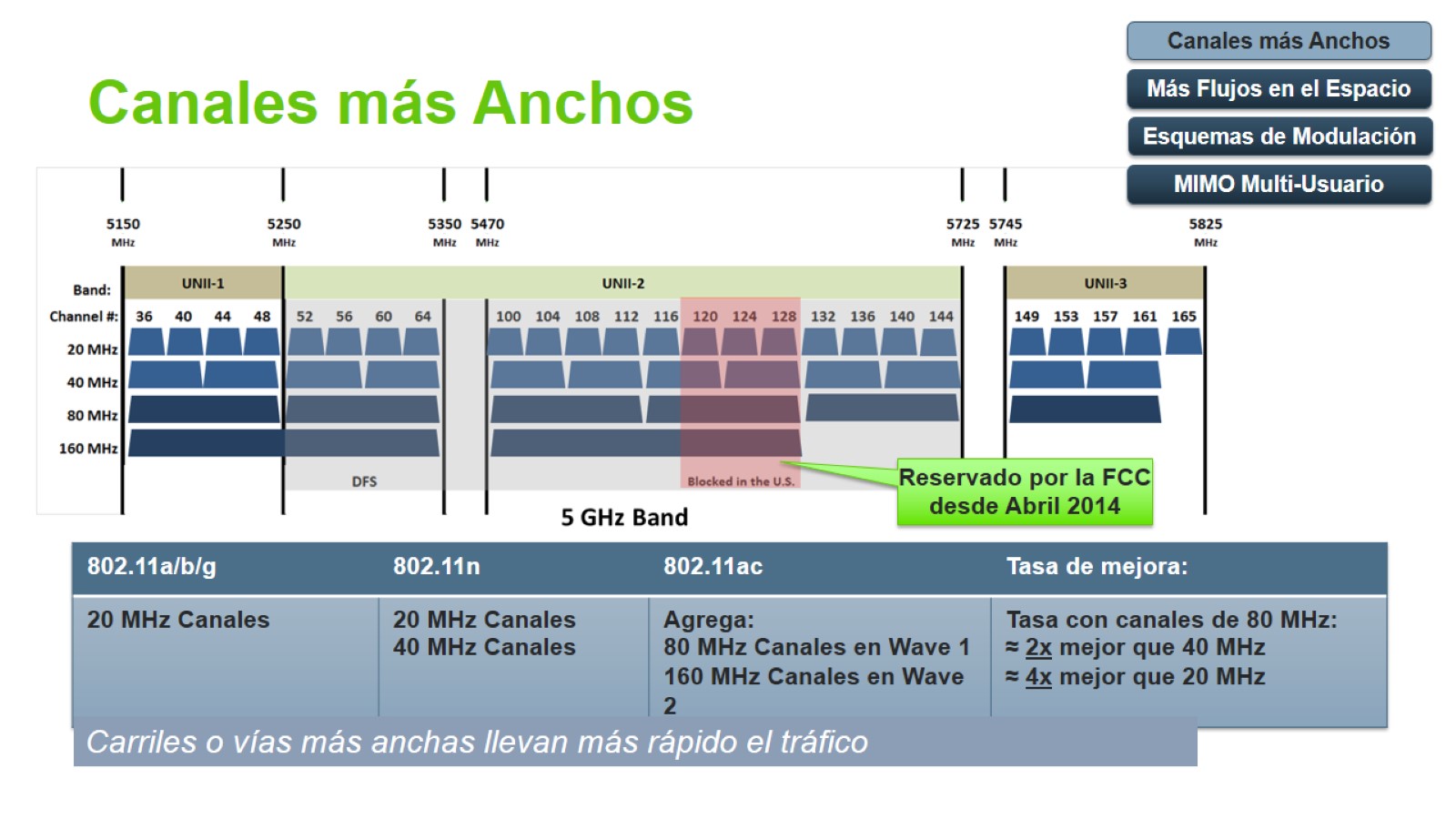 Canales más Anchos
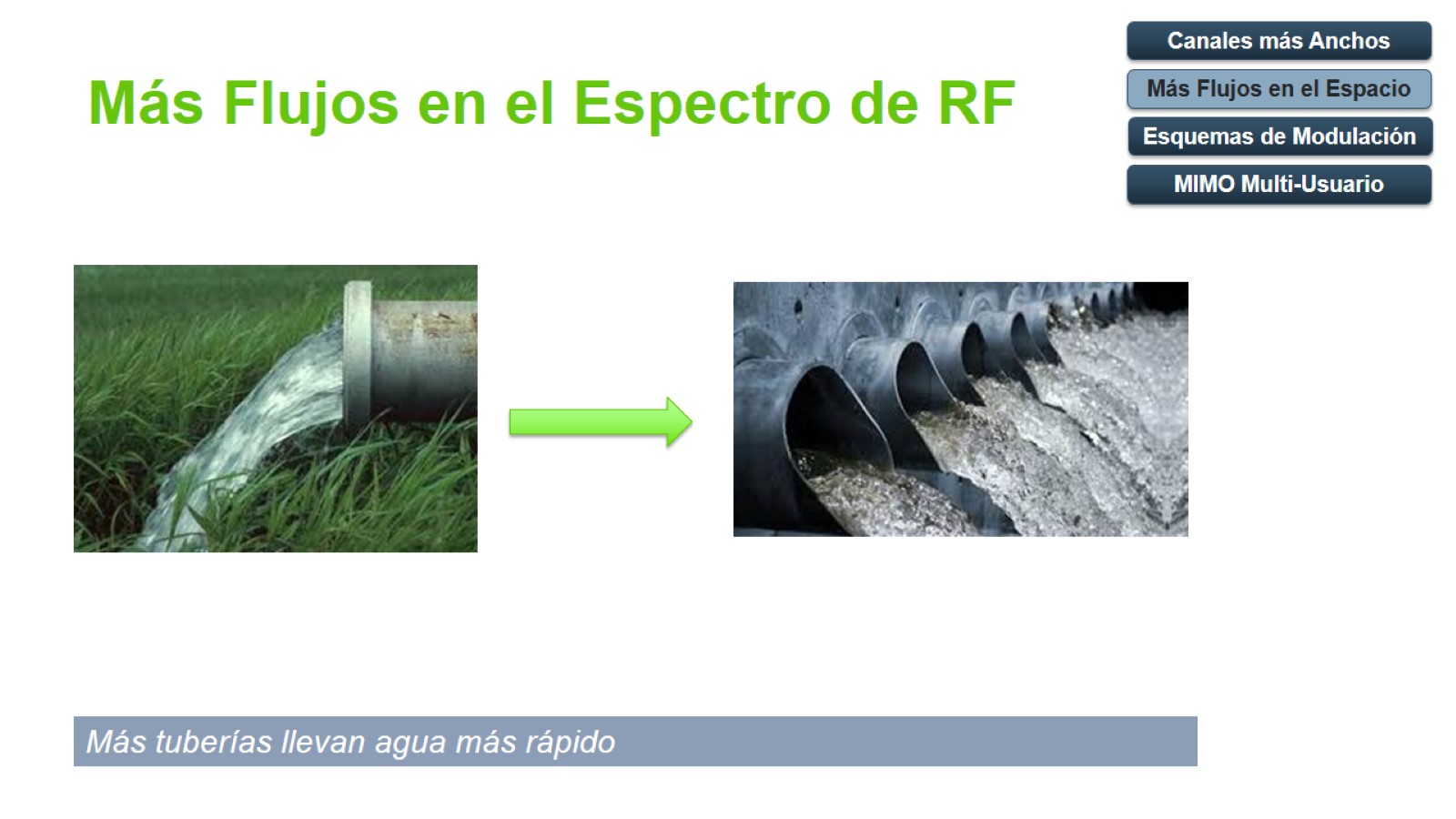 Más Flujos en el Espectro de RF
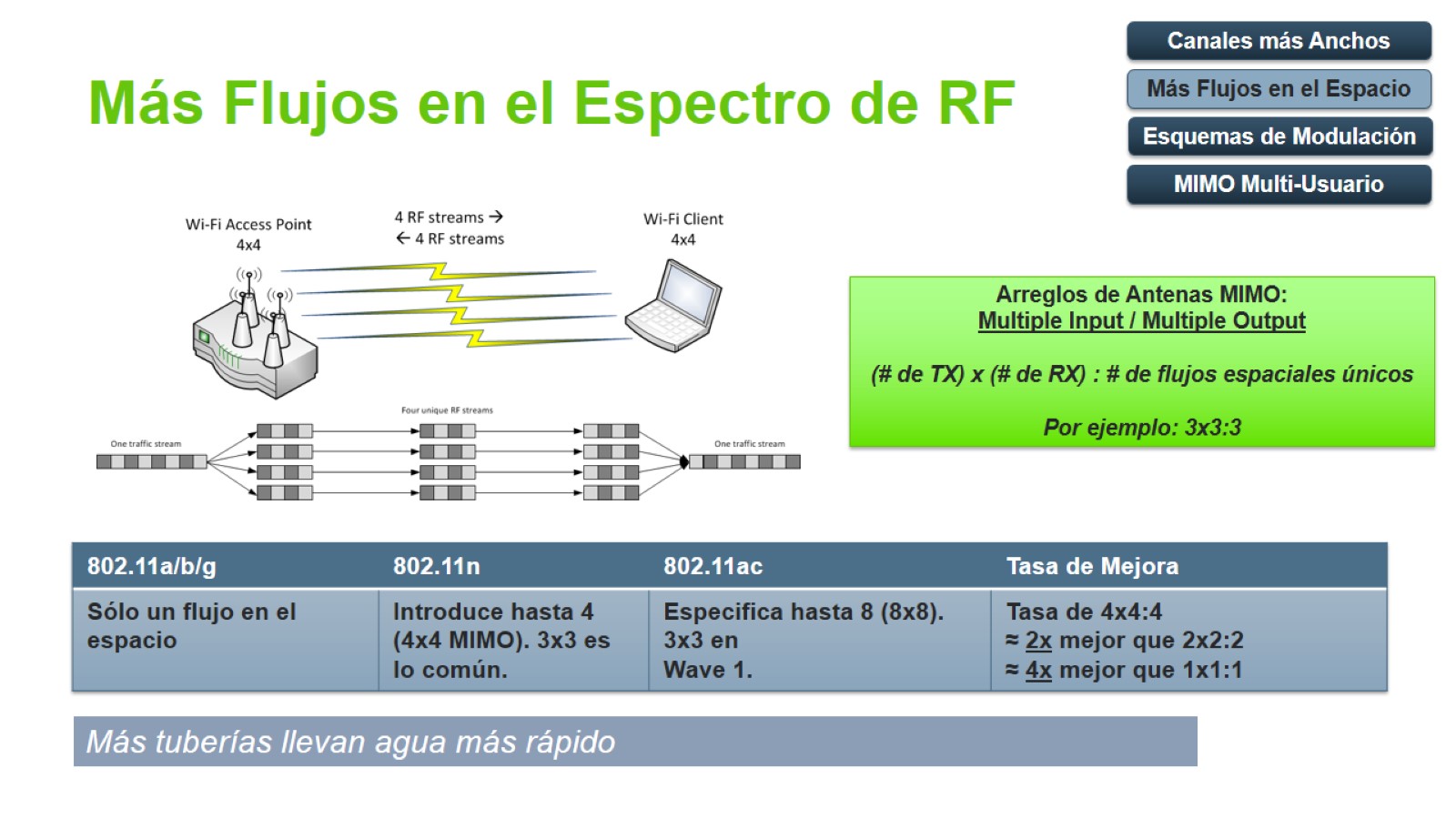 Más Flujos en el Espectro de RF
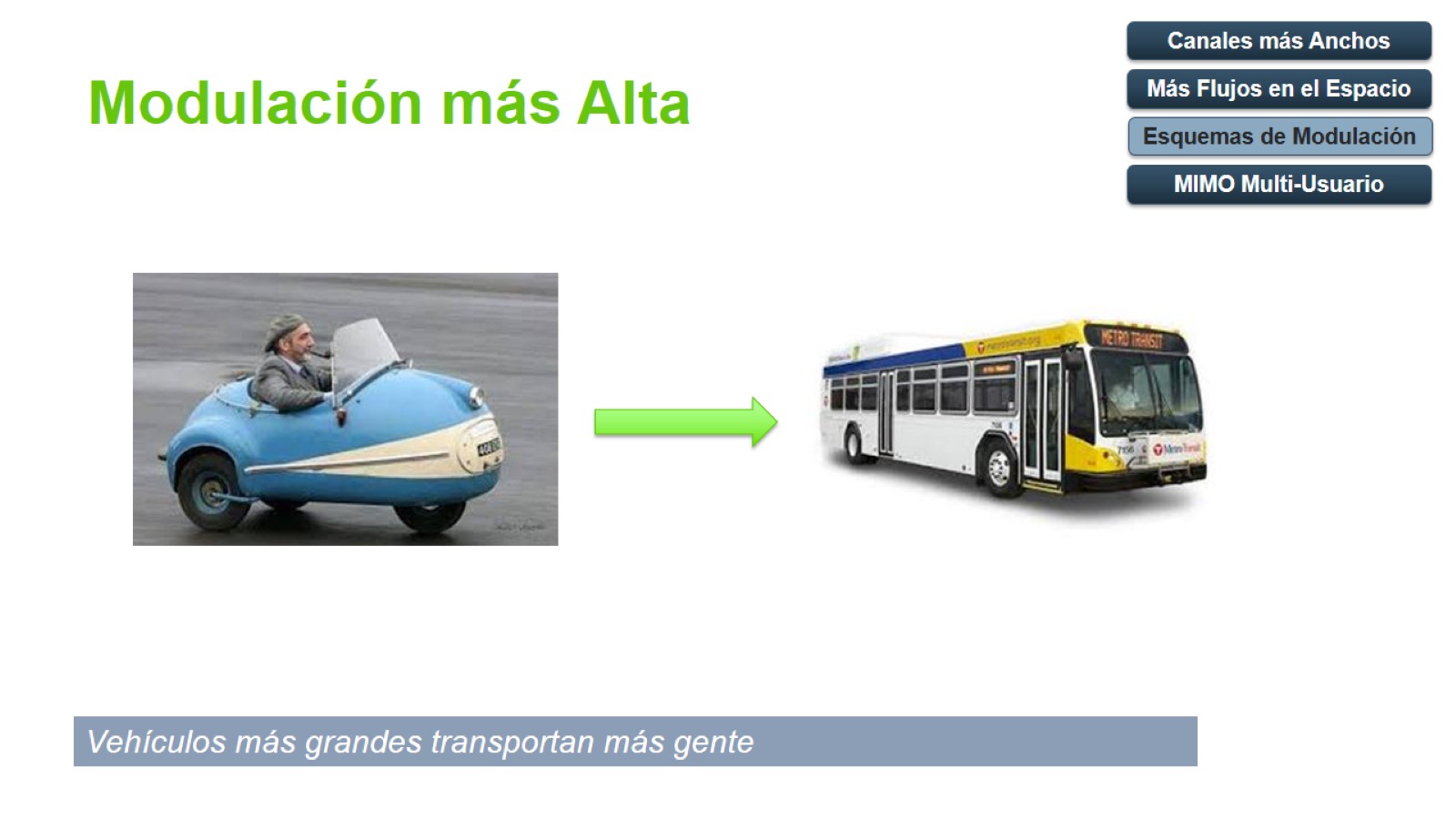 Modulación más Alta
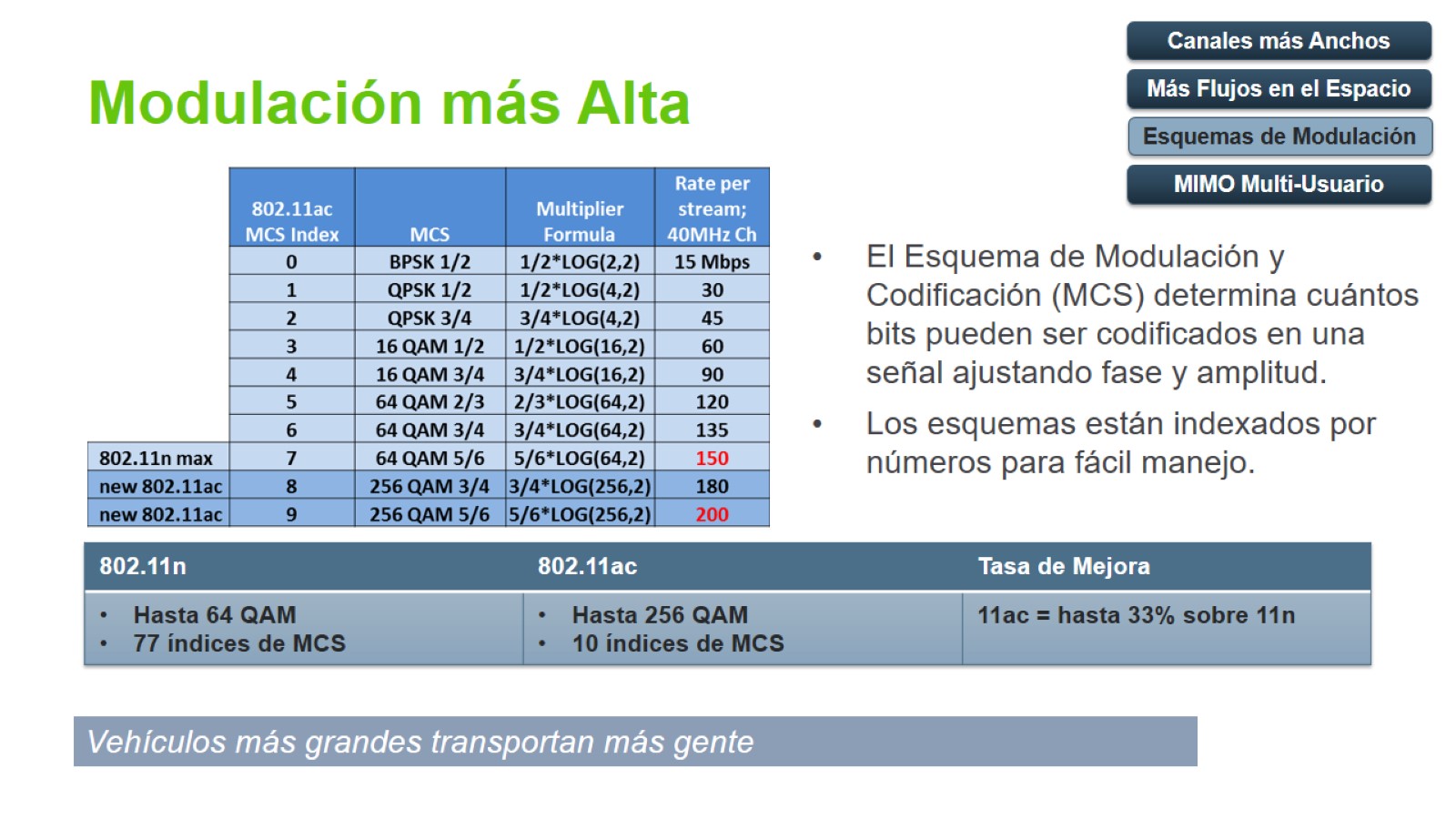 Modulación más Alta
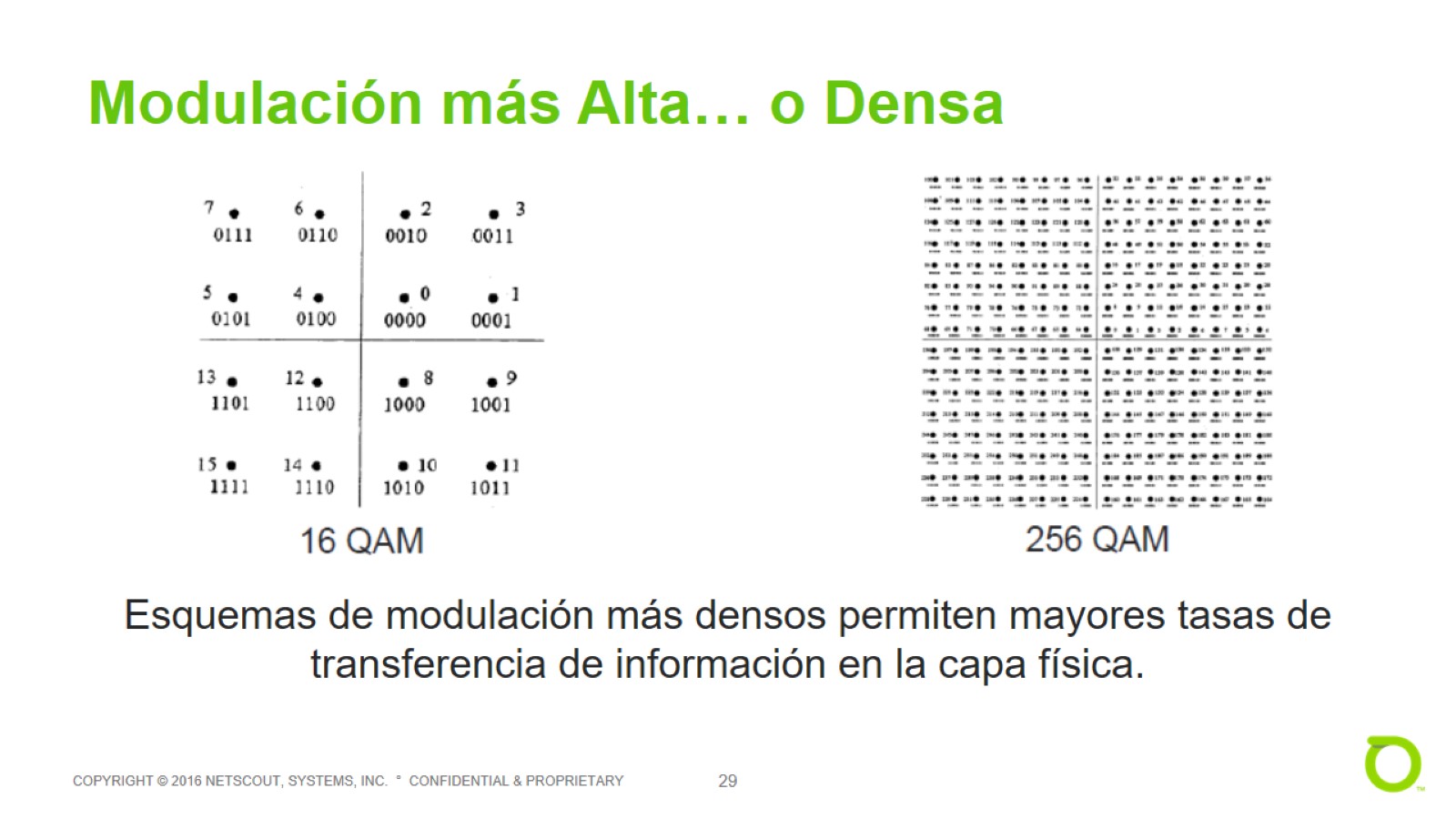 Modulación más Alta… o Densa
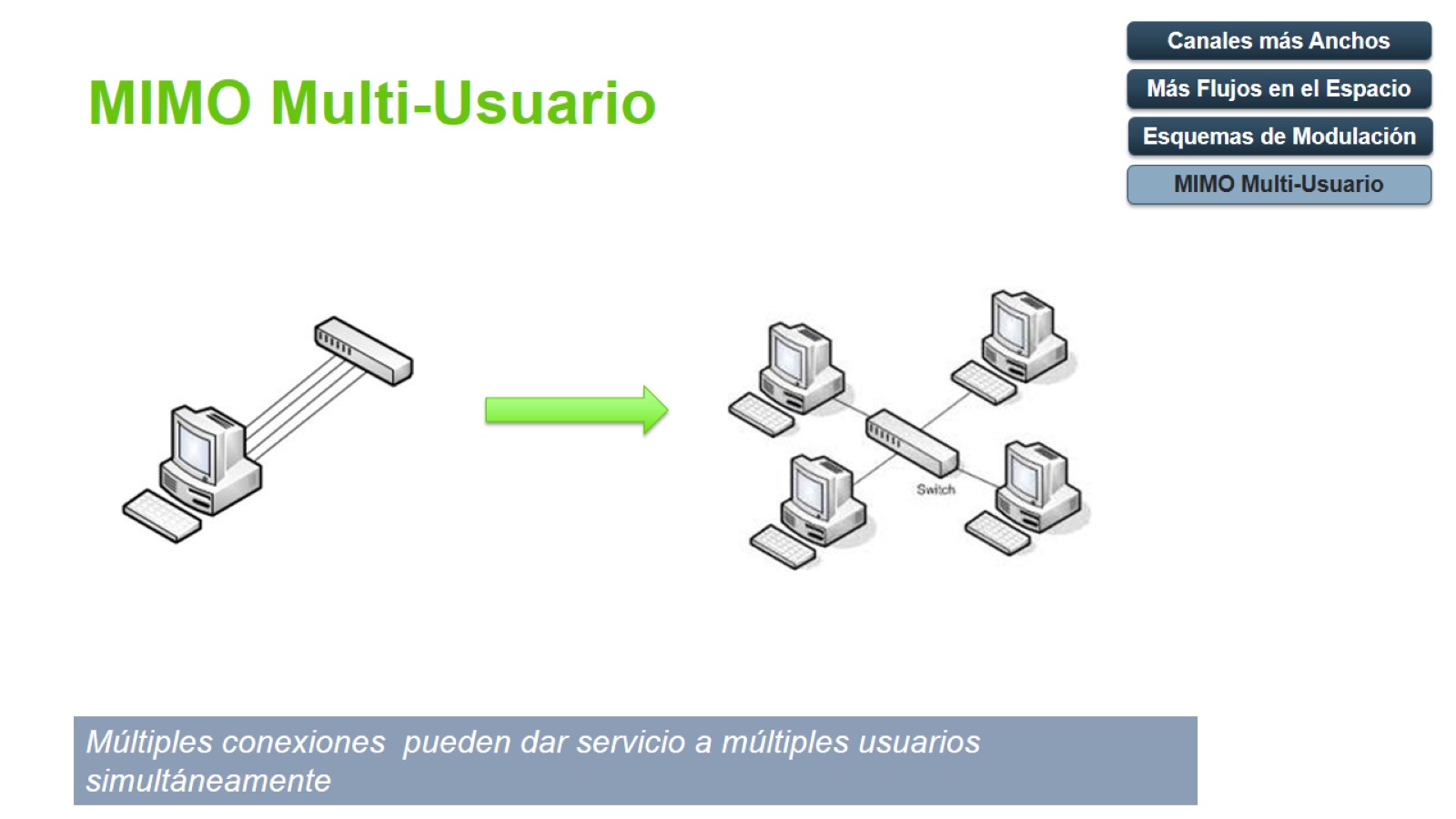 MIMO Multi-Usuario
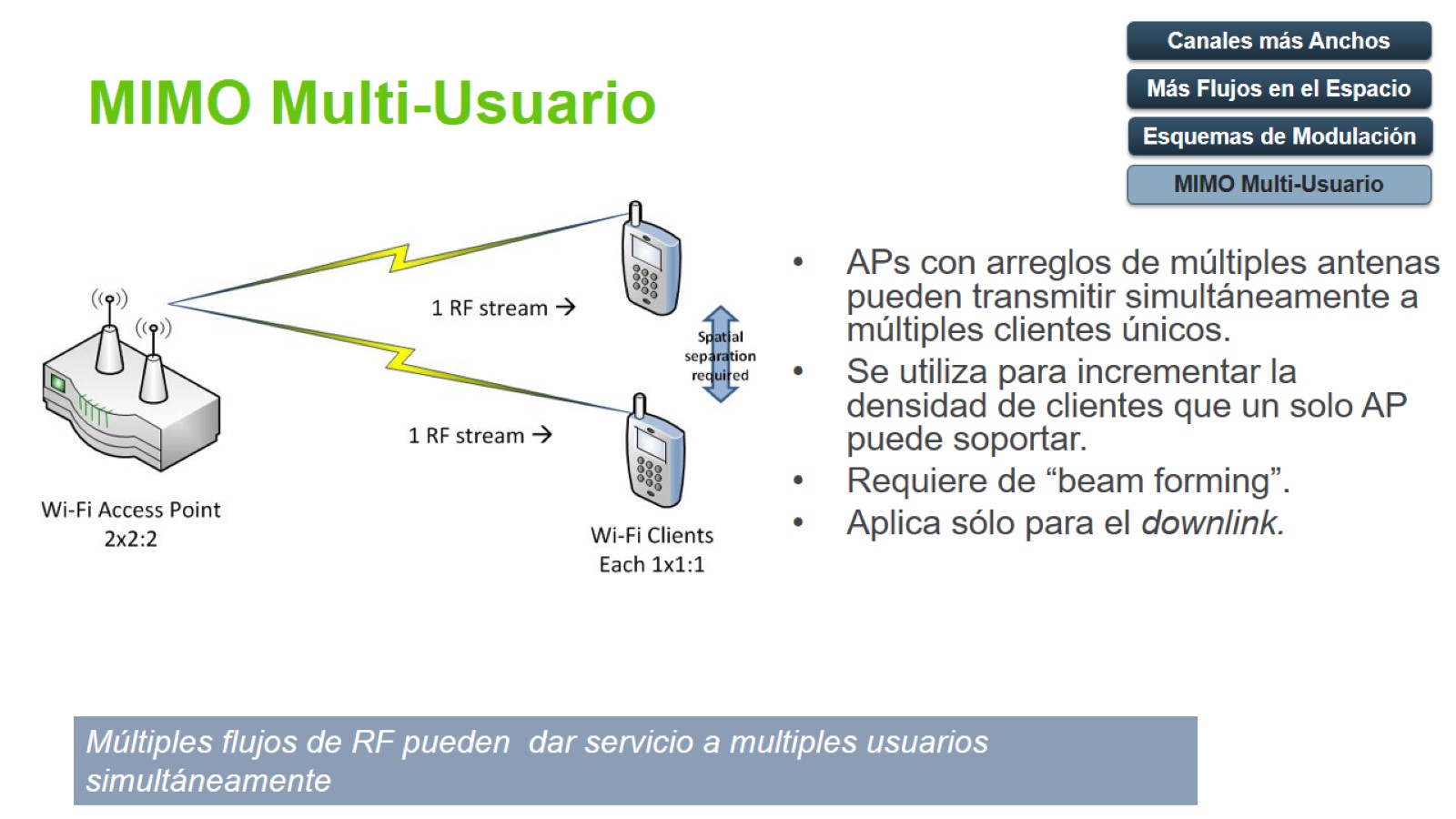 MIMO Multi-Usuario
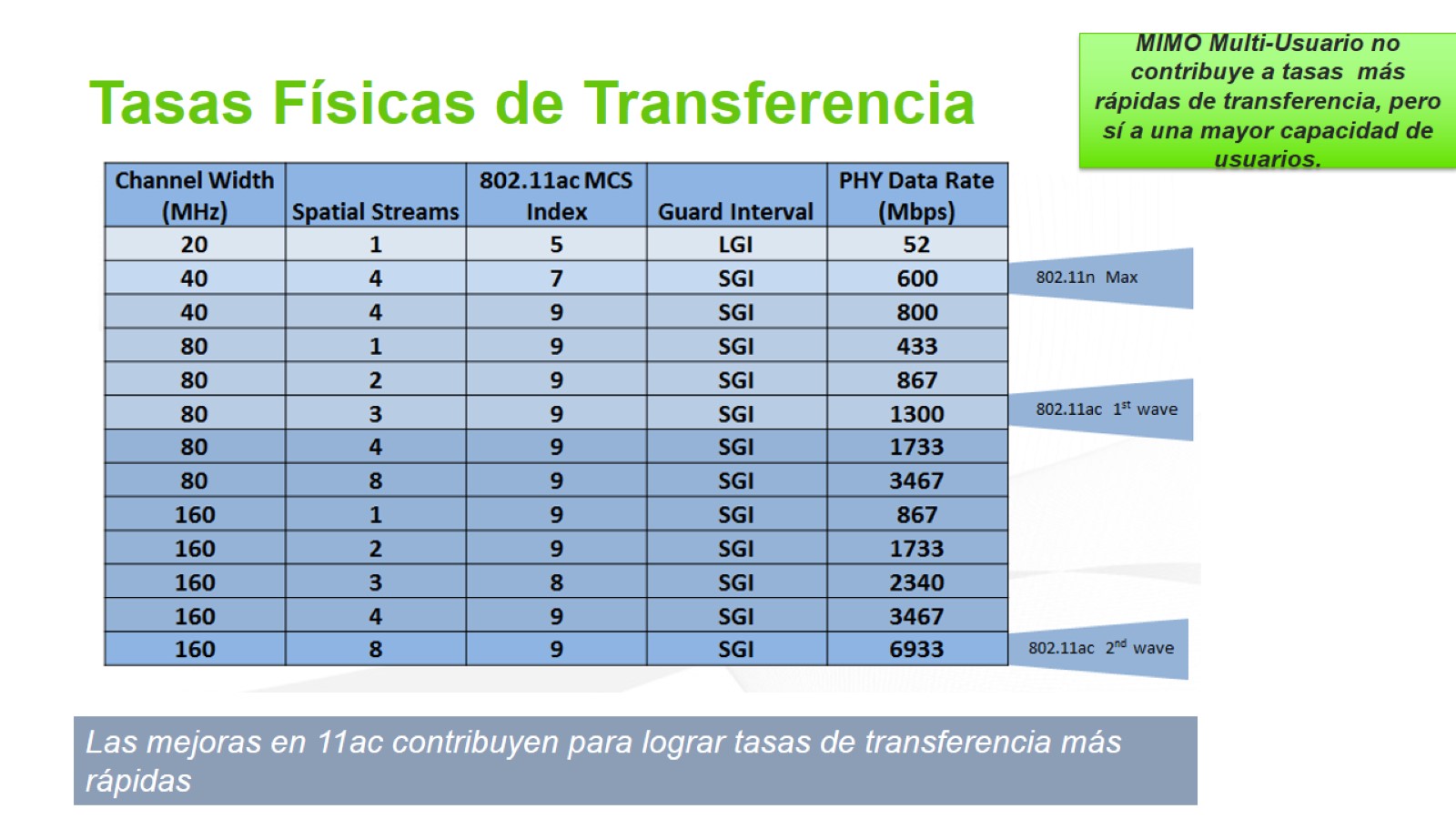 Tasas Físicas de Transferencia
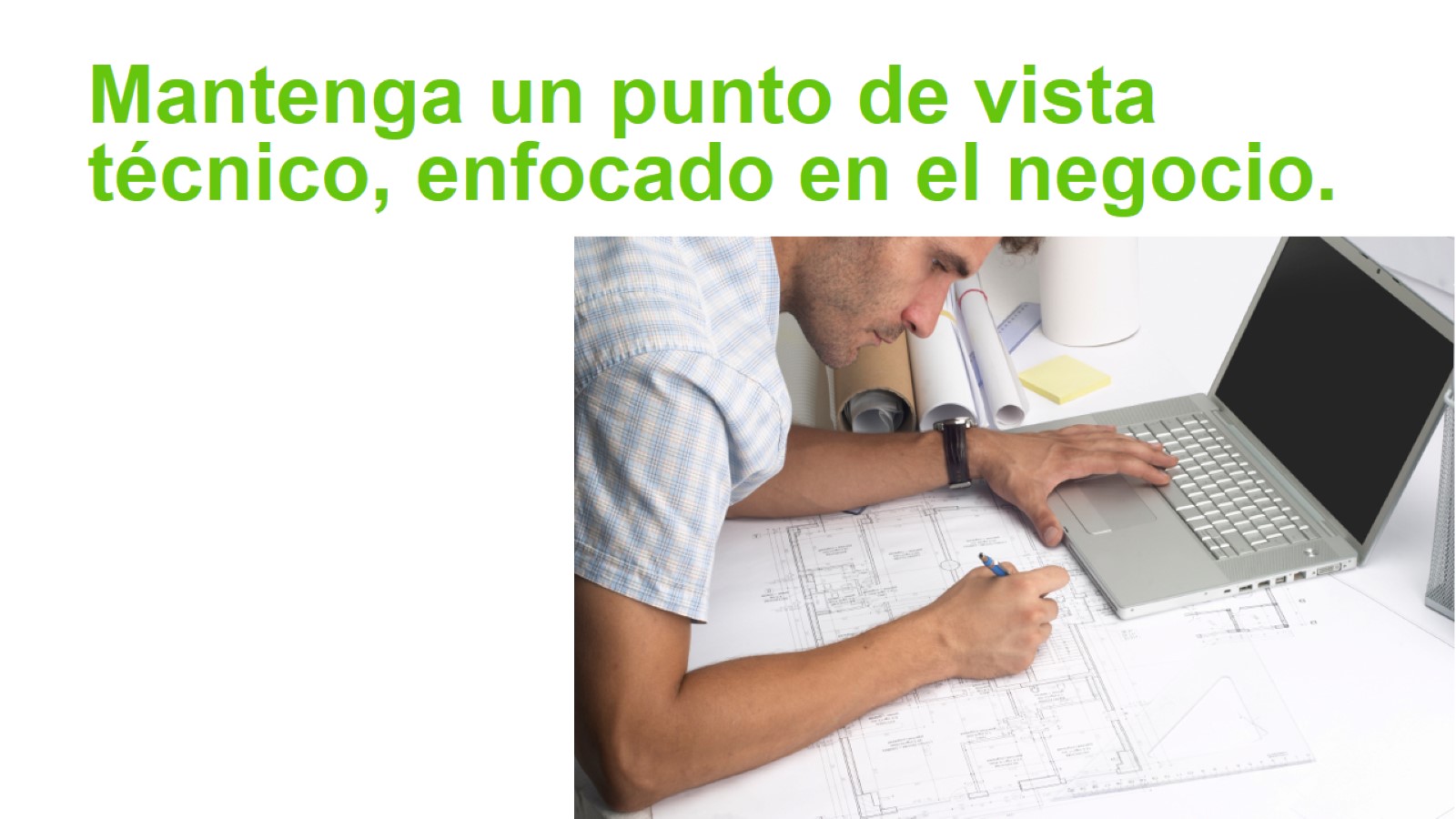 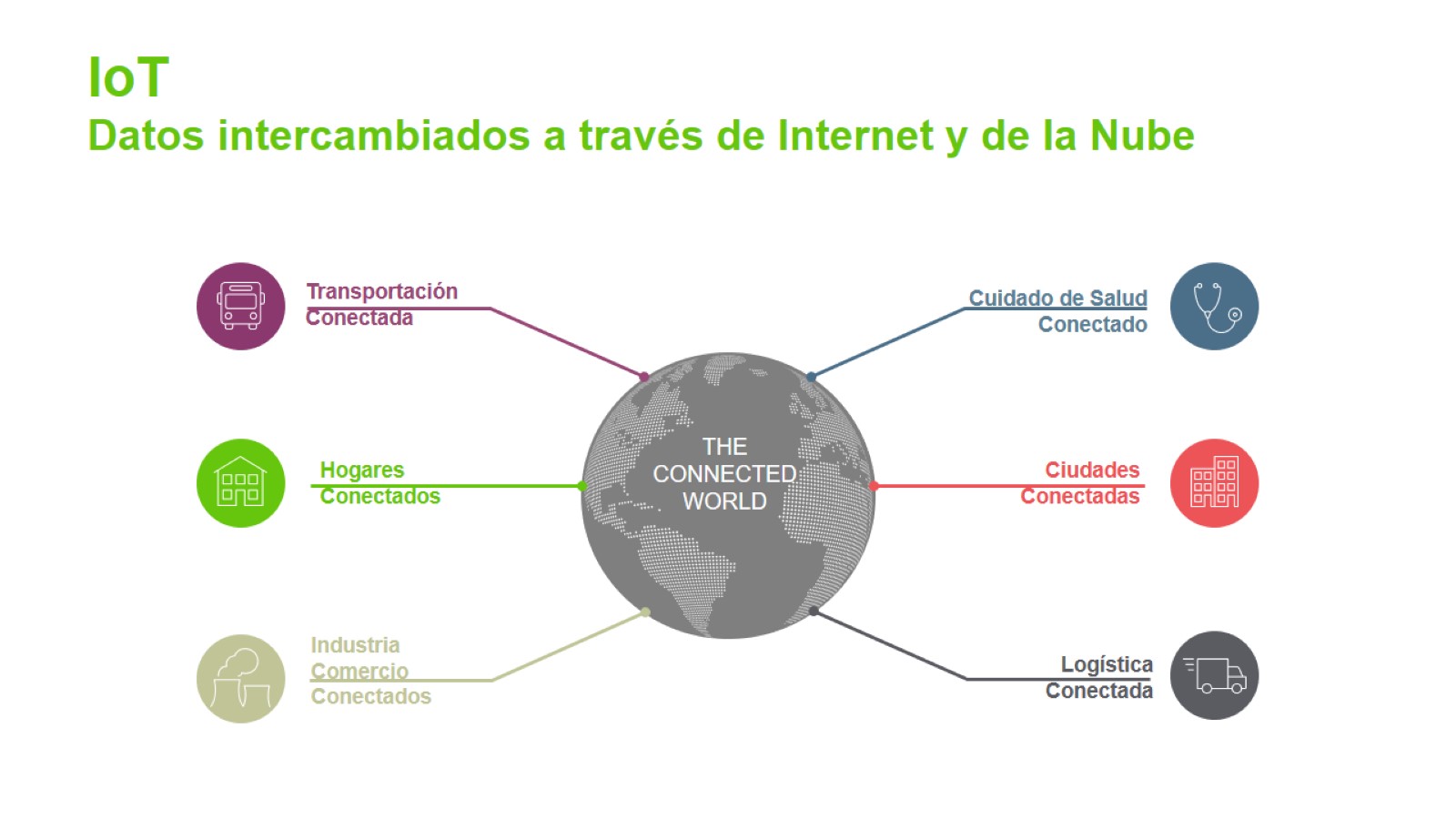 IoTDatos intercambiados a través de Internet y de la Nube
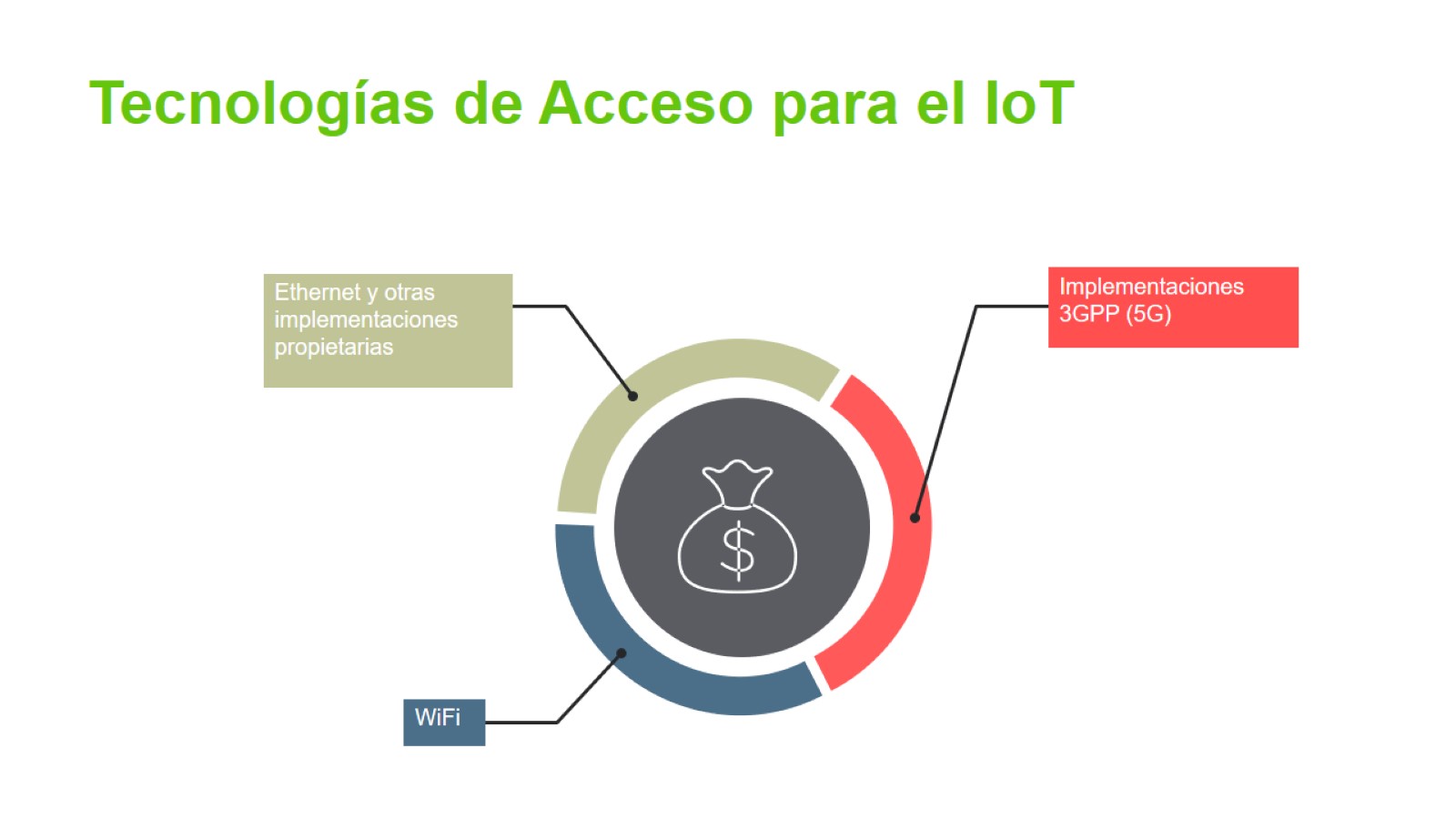 Tecnologías de Acceso para el IoT
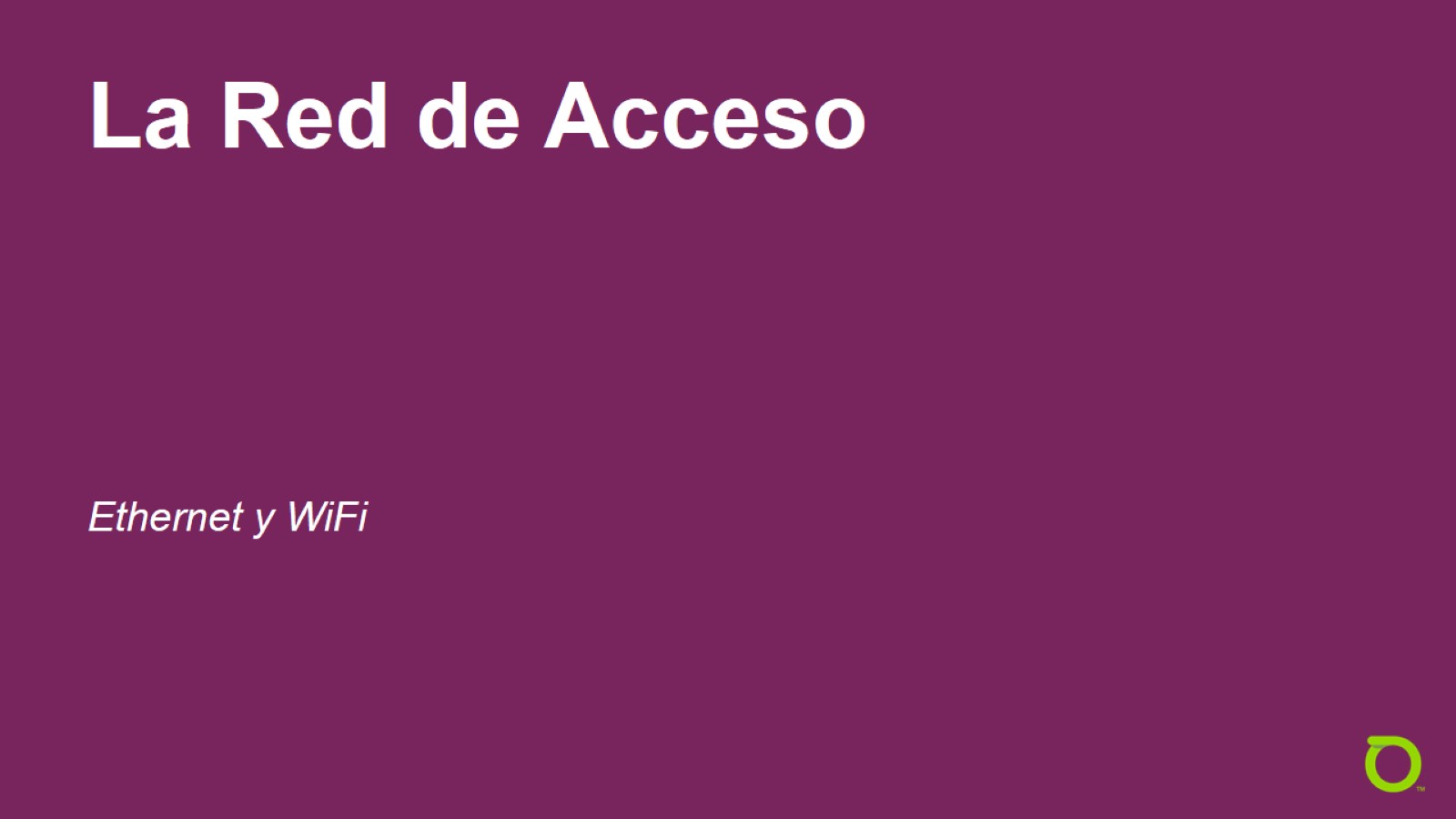 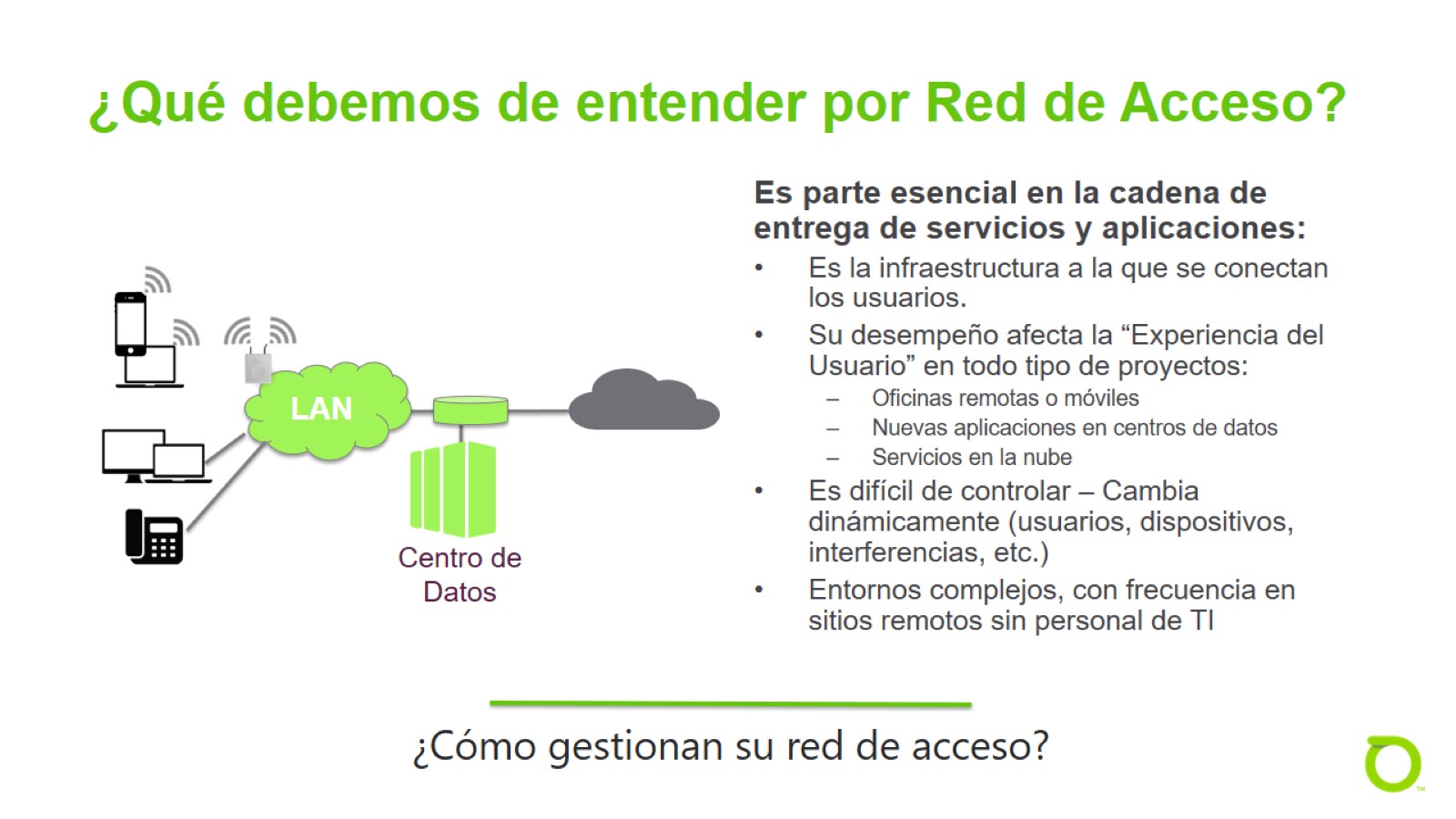 ¿Qué debemos de entender por Red de Acceso?
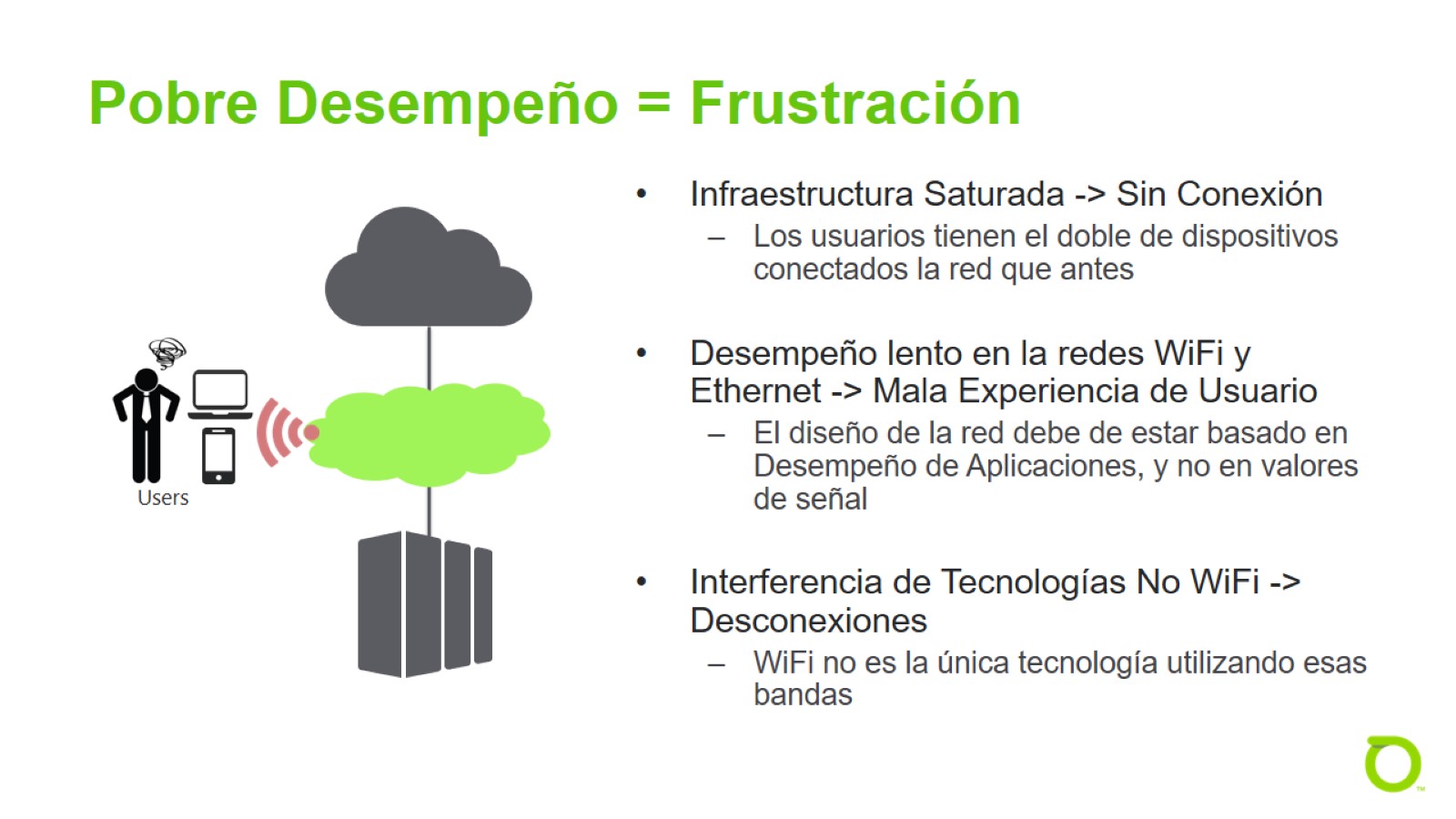 Pobre Desempeño = Frustración
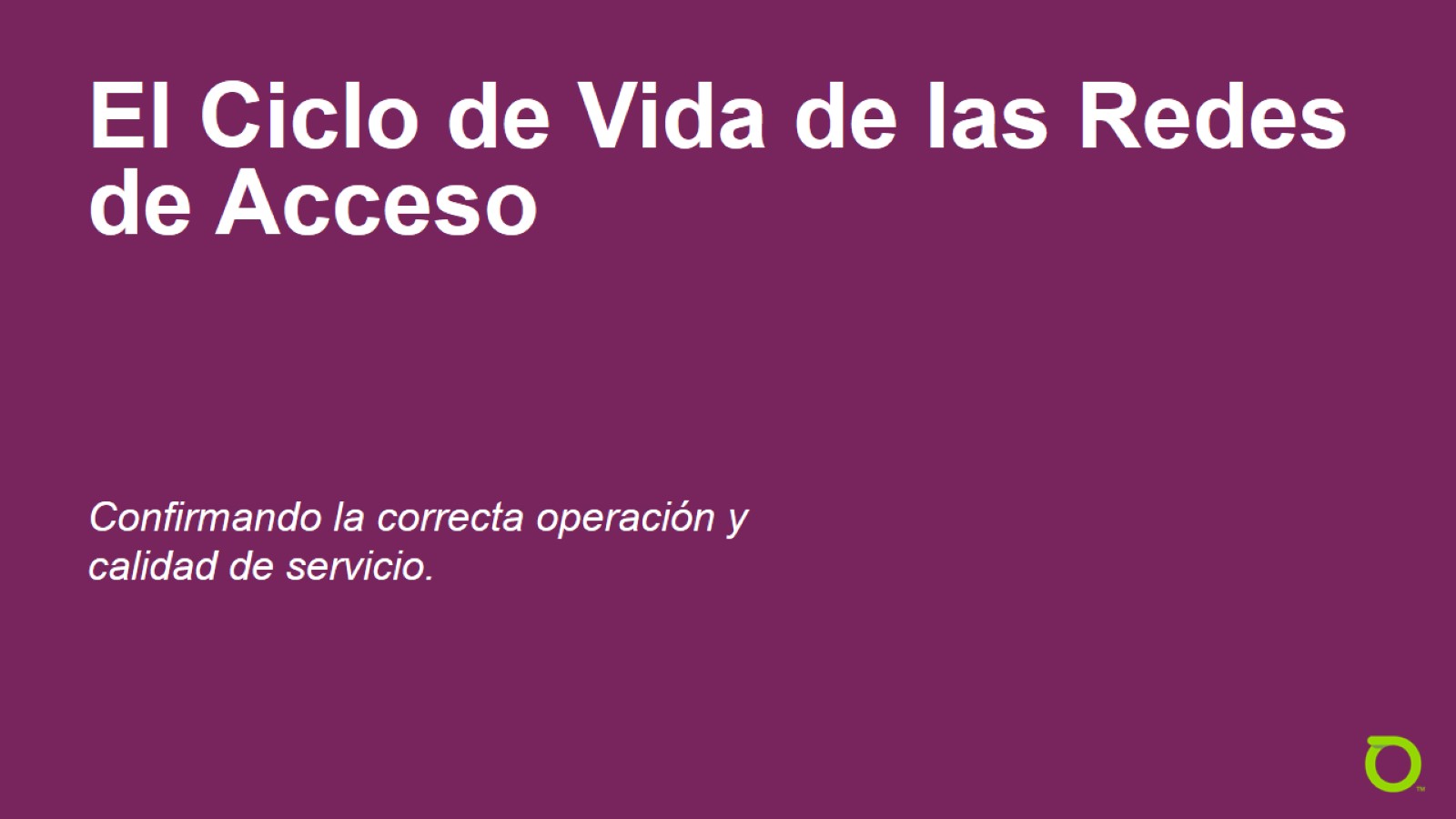 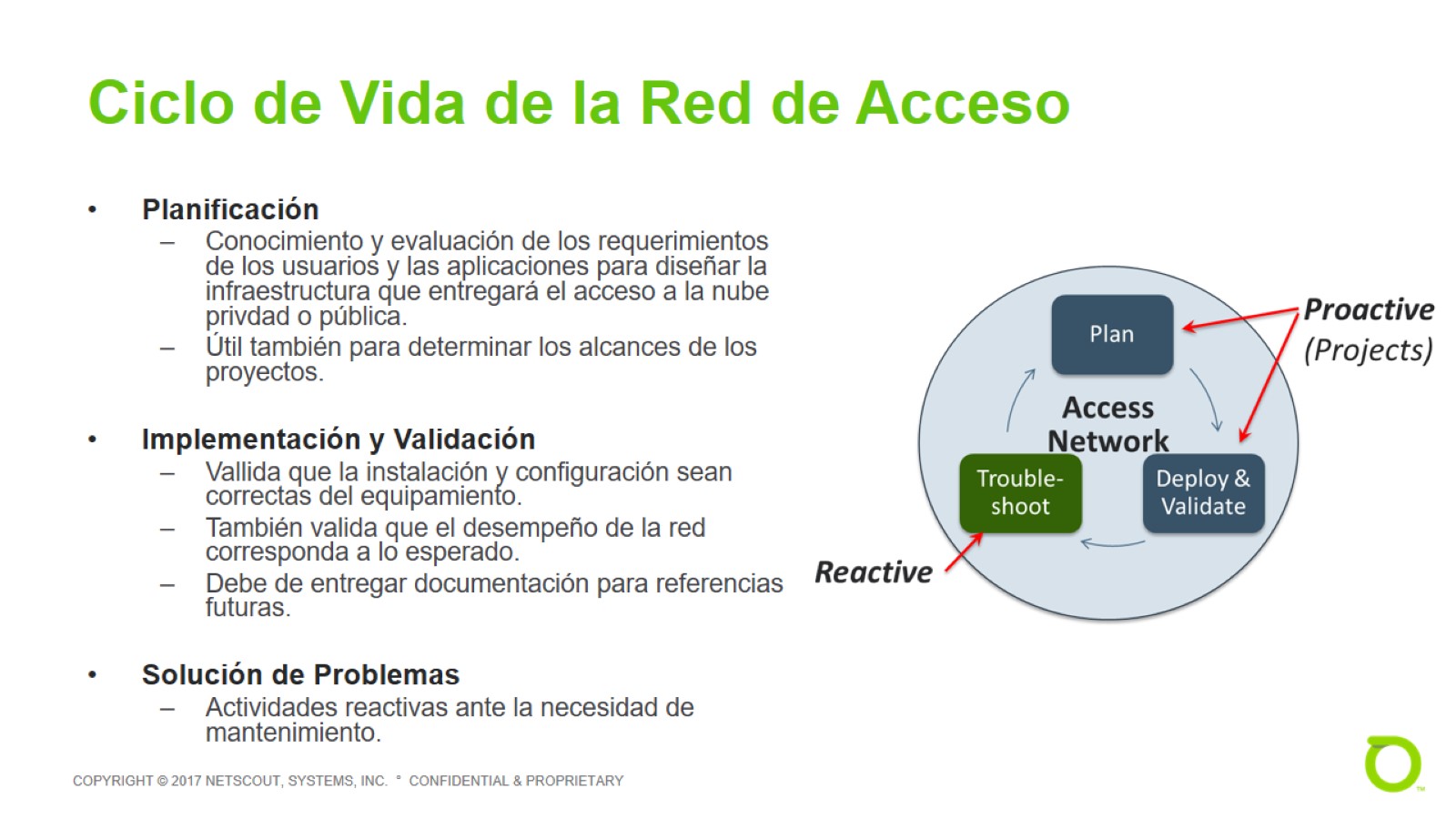 Ciclo de Vida de la Red de Acceso
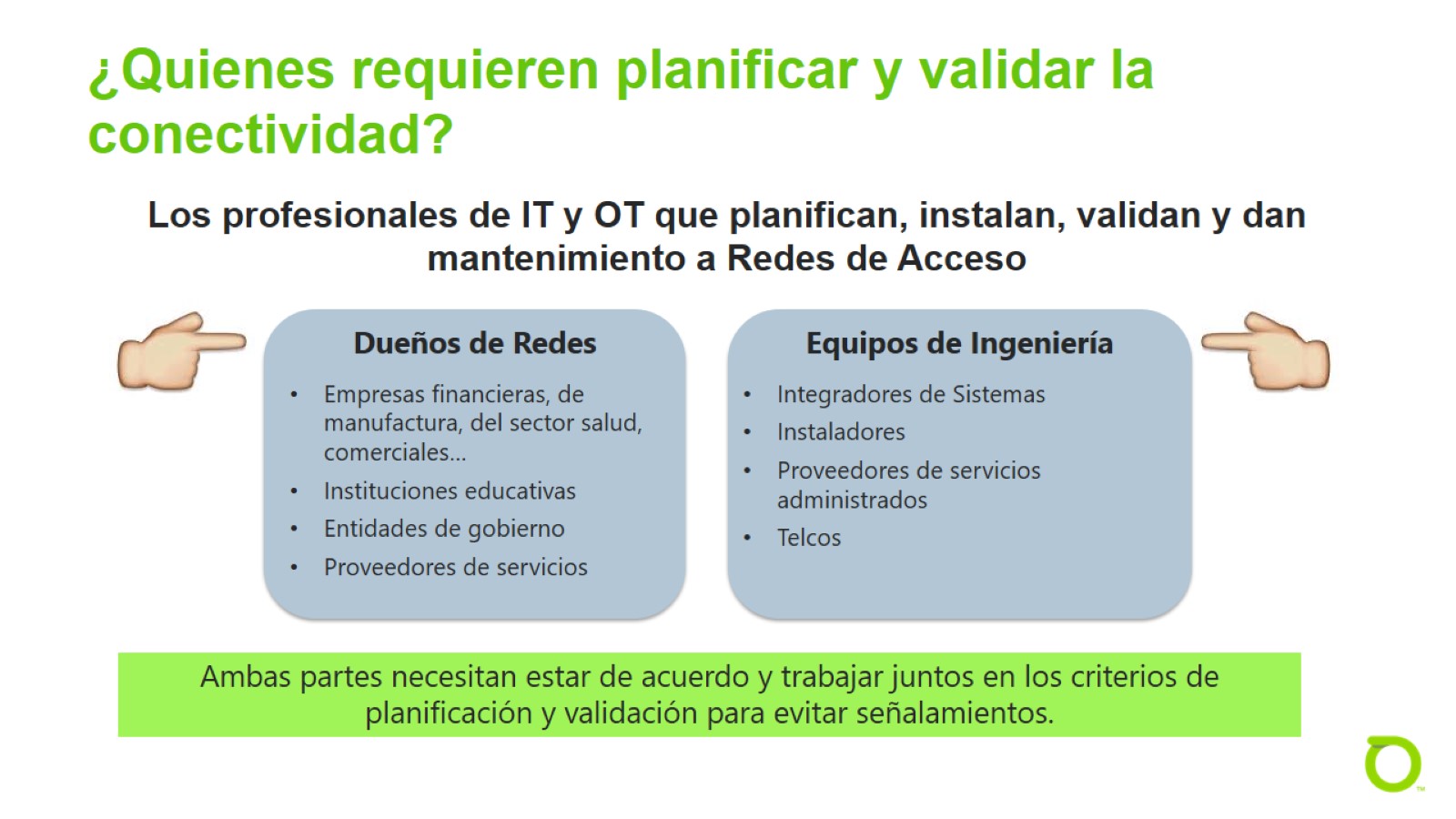 ¿Quienes requieren planificar y validar la conectividad?
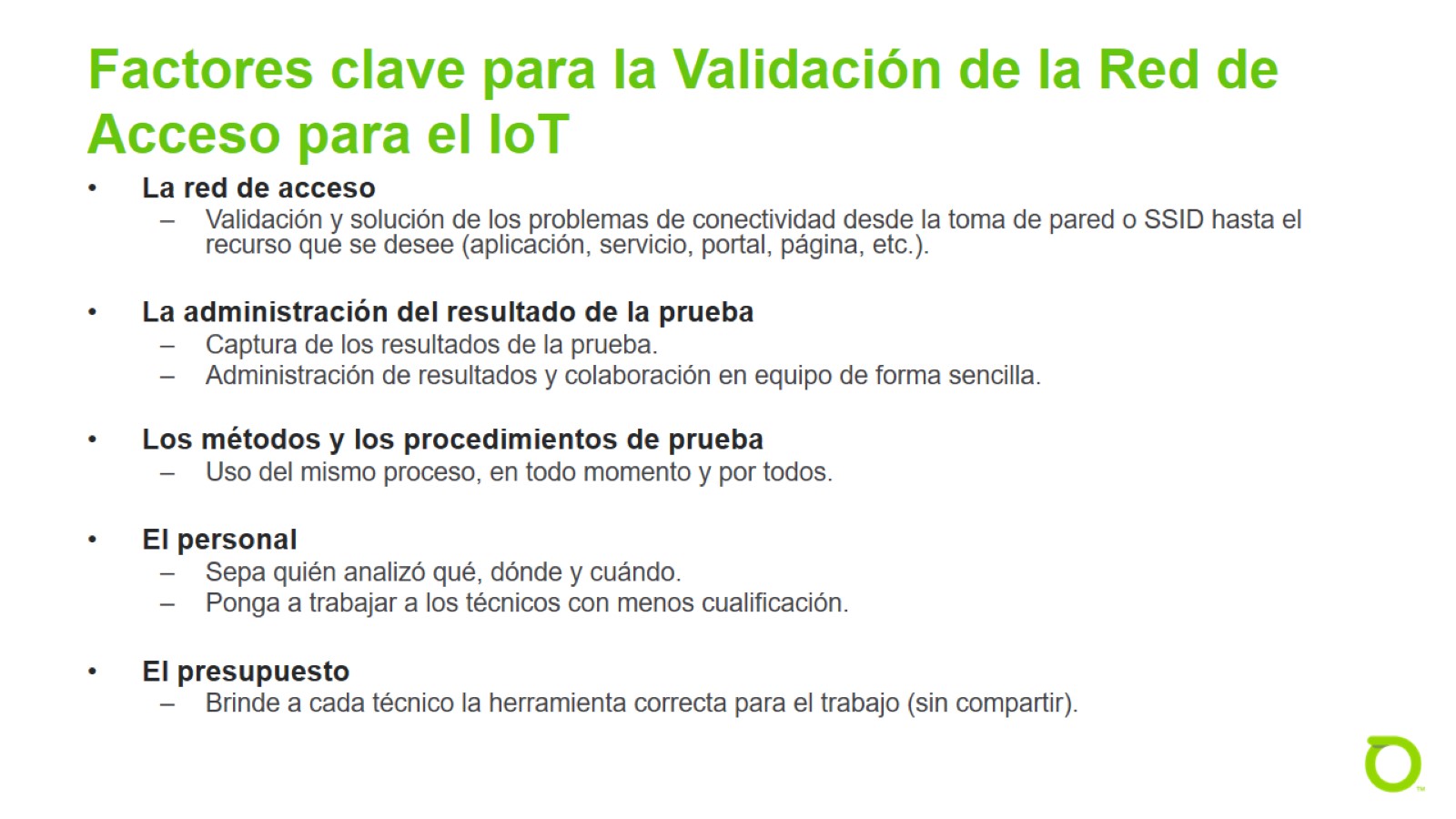 Factores clave para la Validación de la Red de Acceso para el IoT
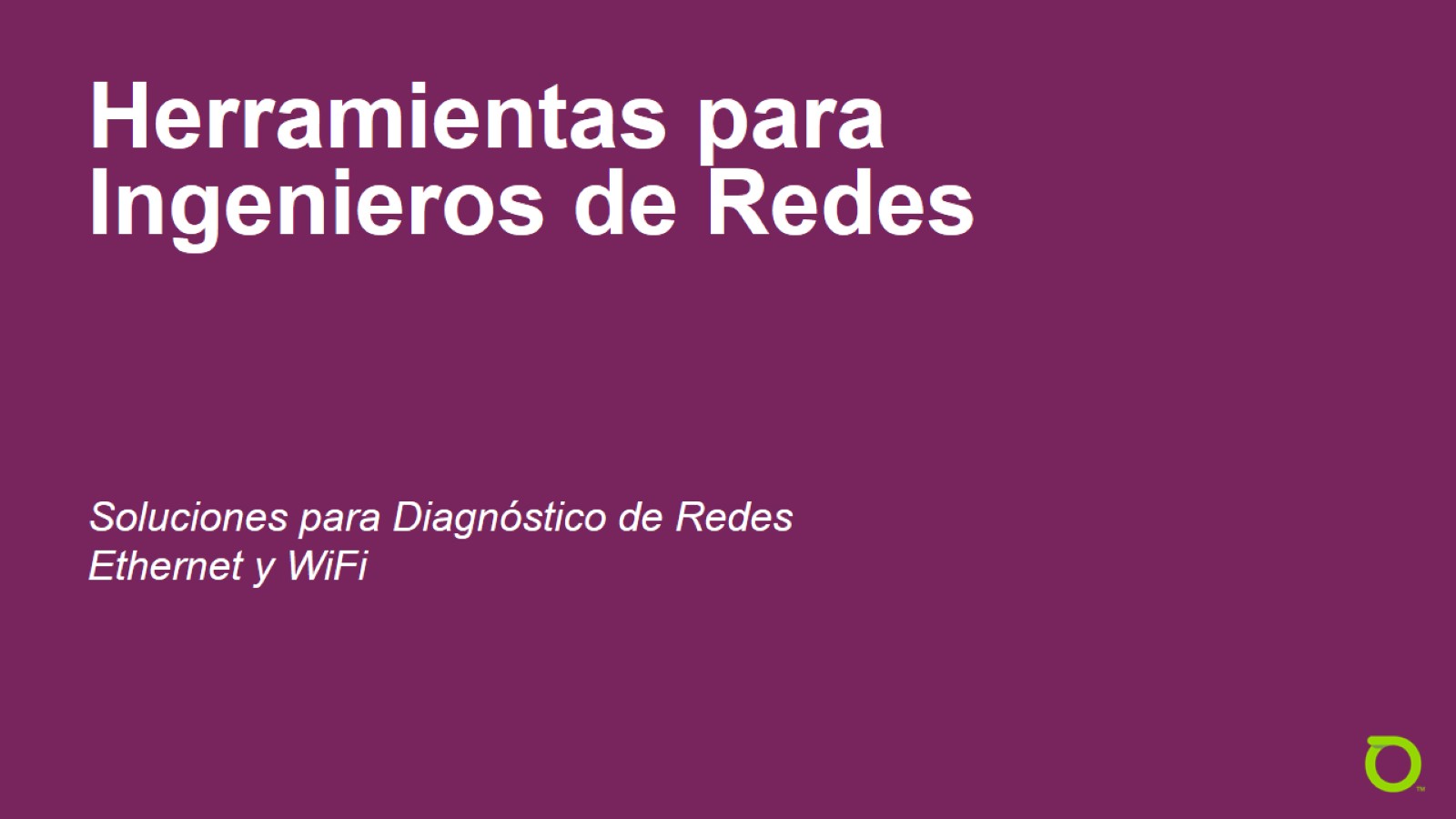 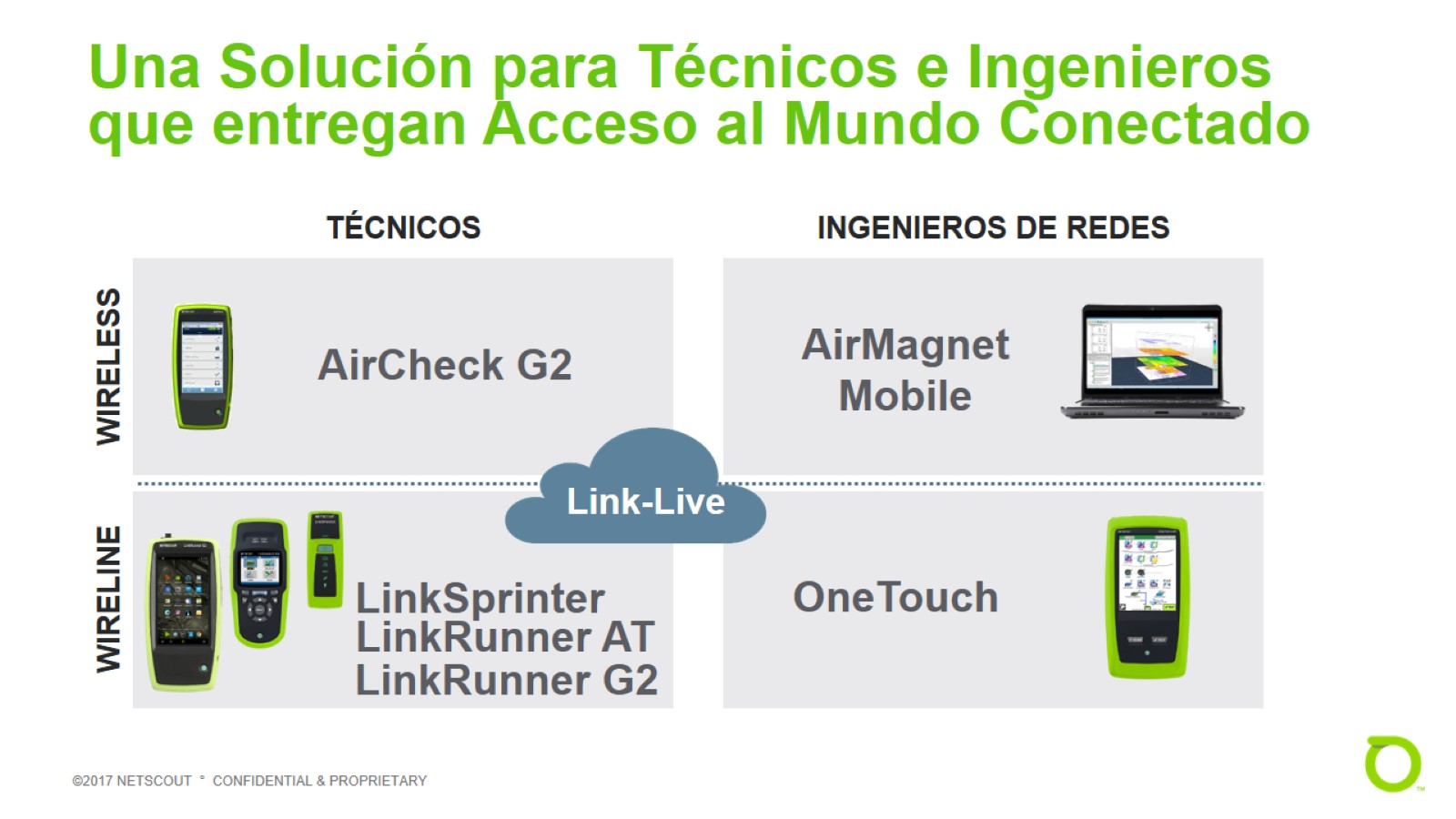 Una Solución para Técnicos e Ingenieros que entregan Acceso al Mundo Conectado
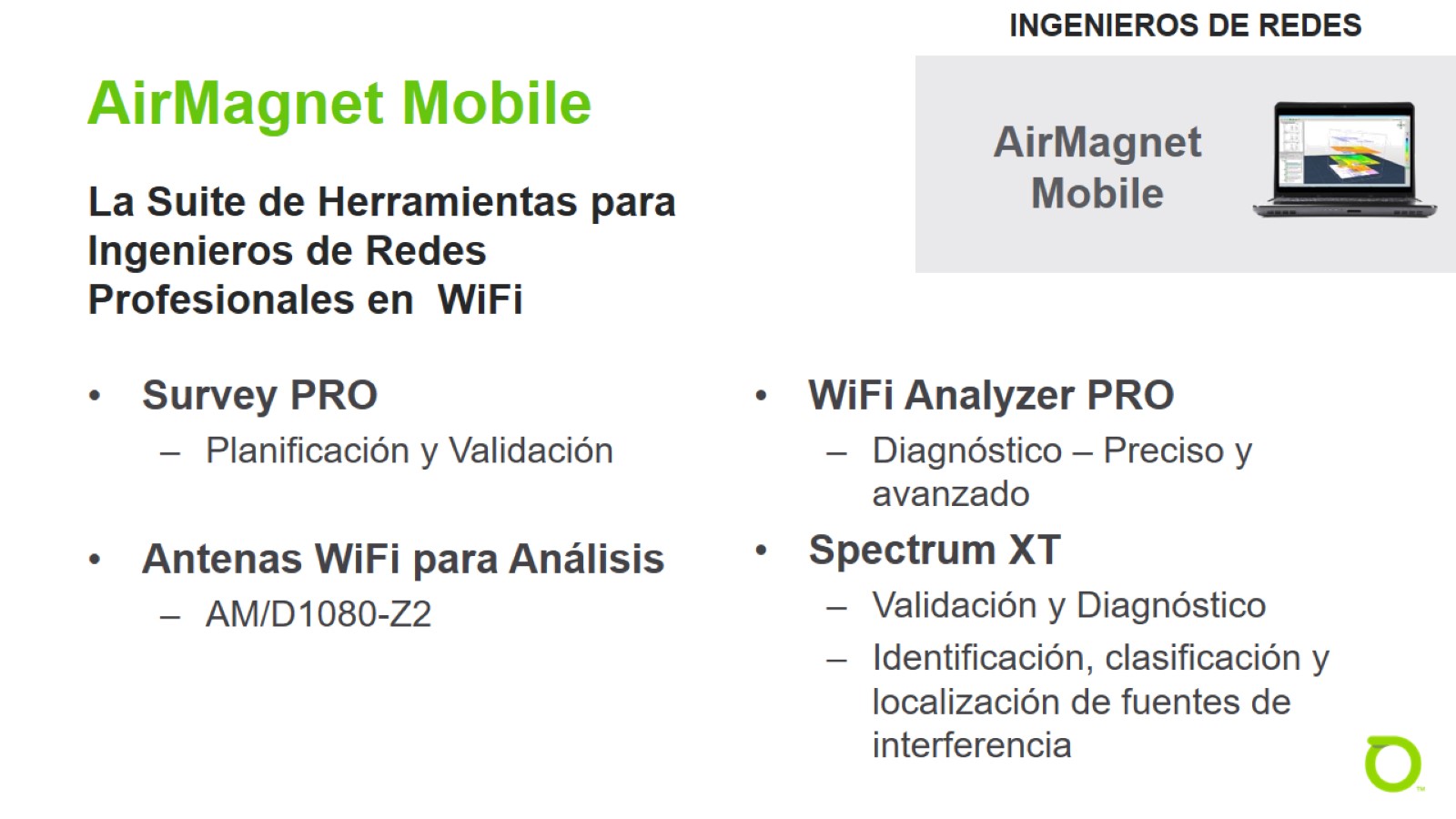 AirMagnet Mobile
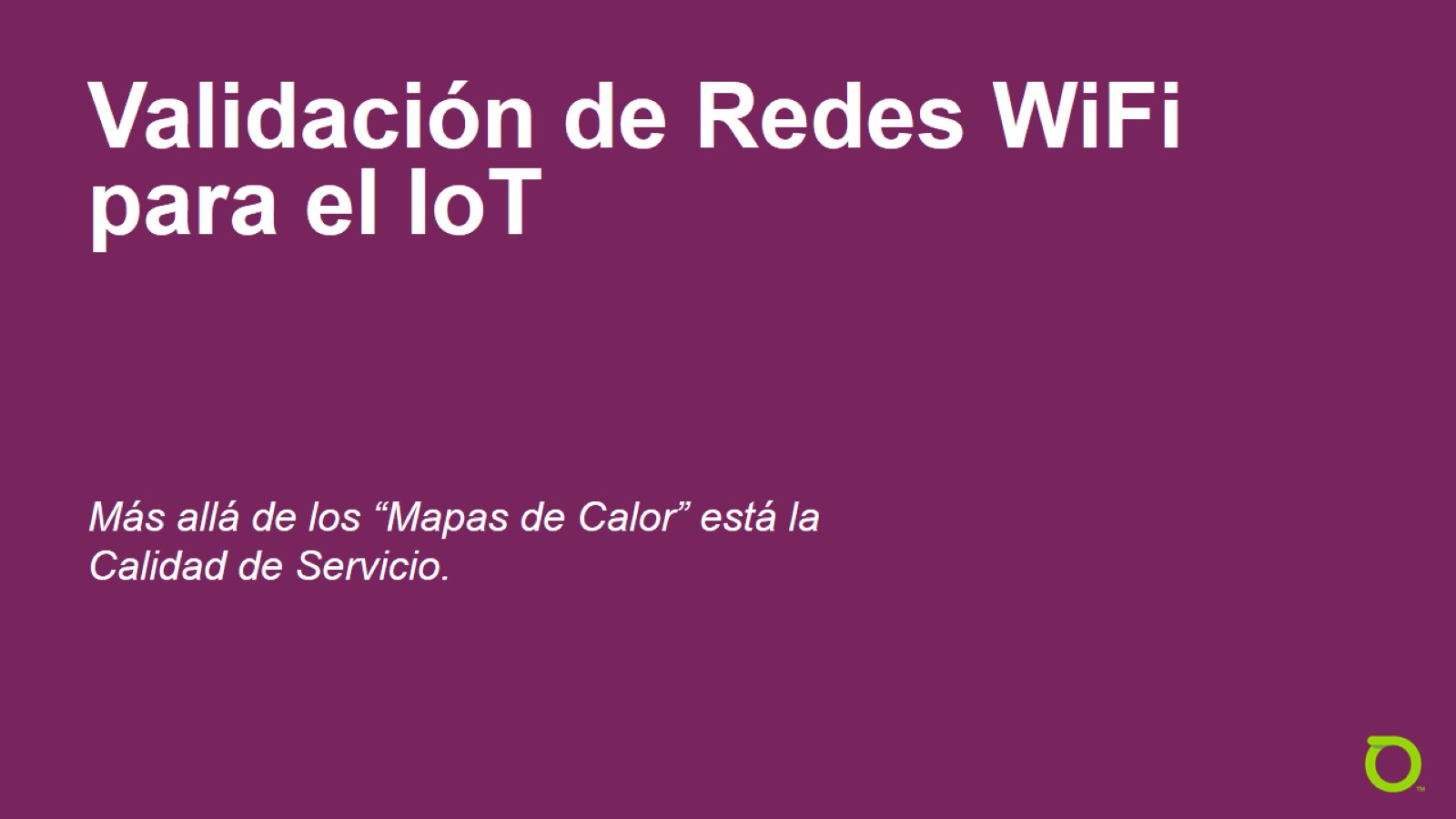 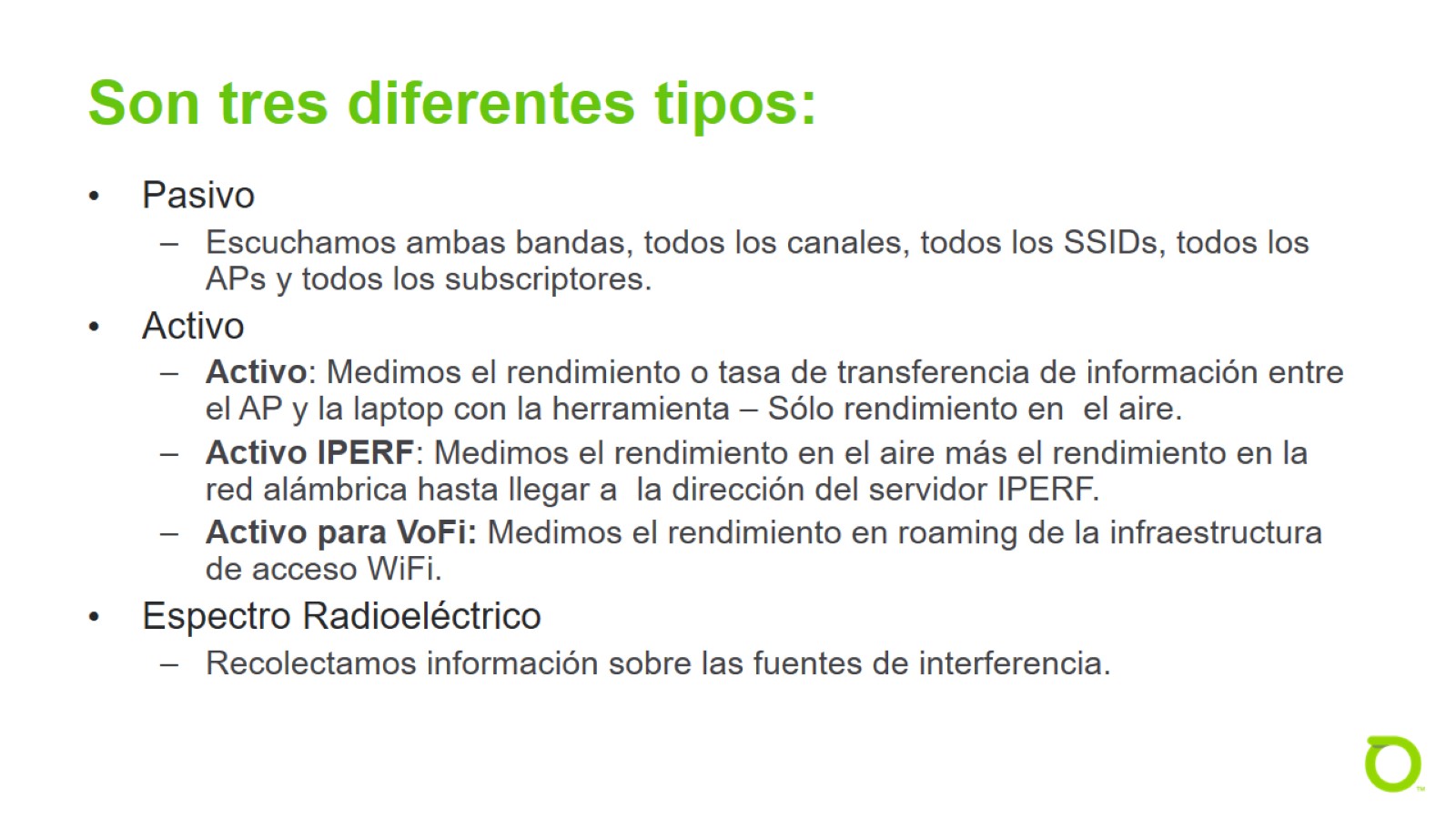 Son tres diferentes tipos:
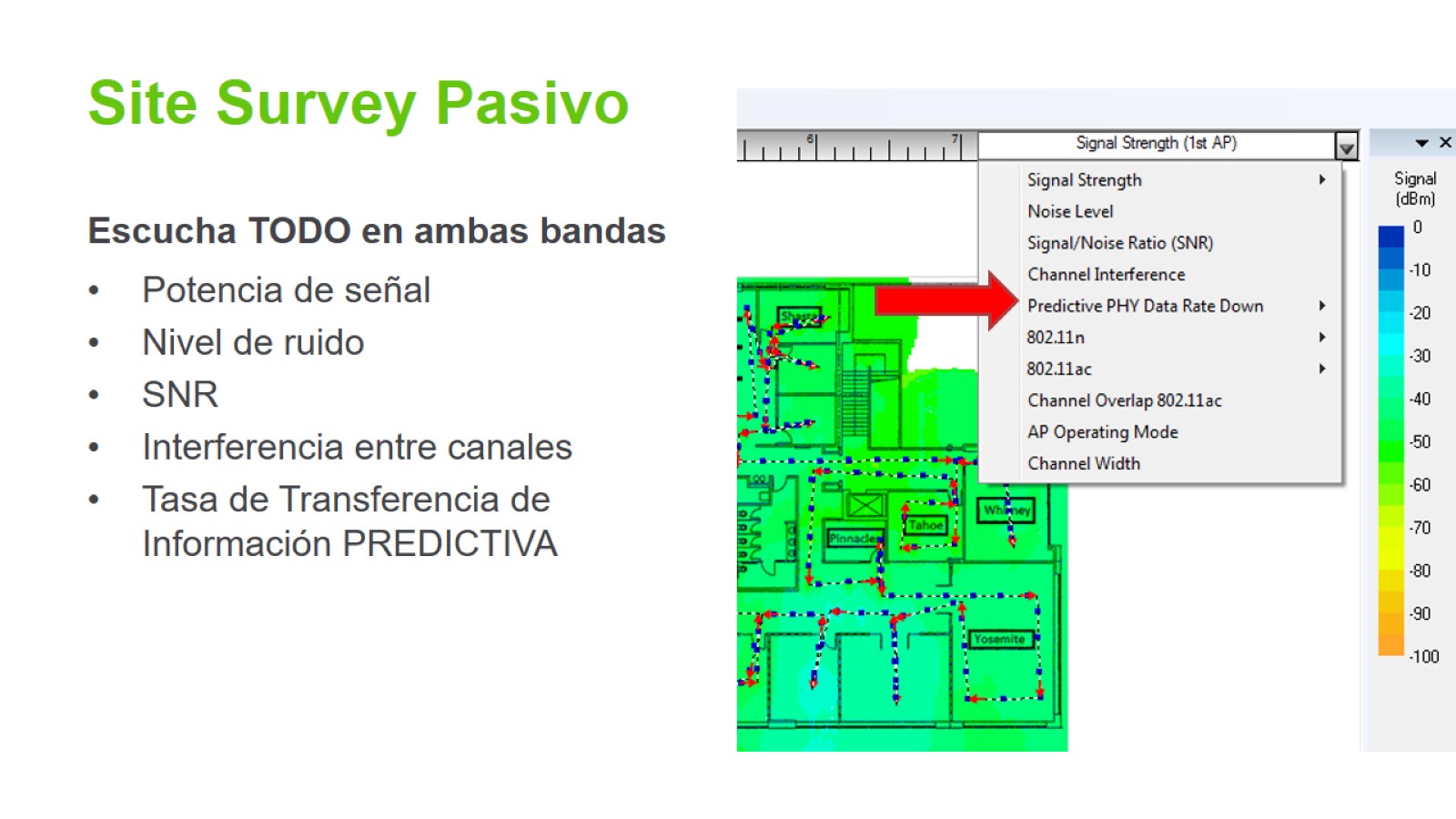 Site Survey Pasivo
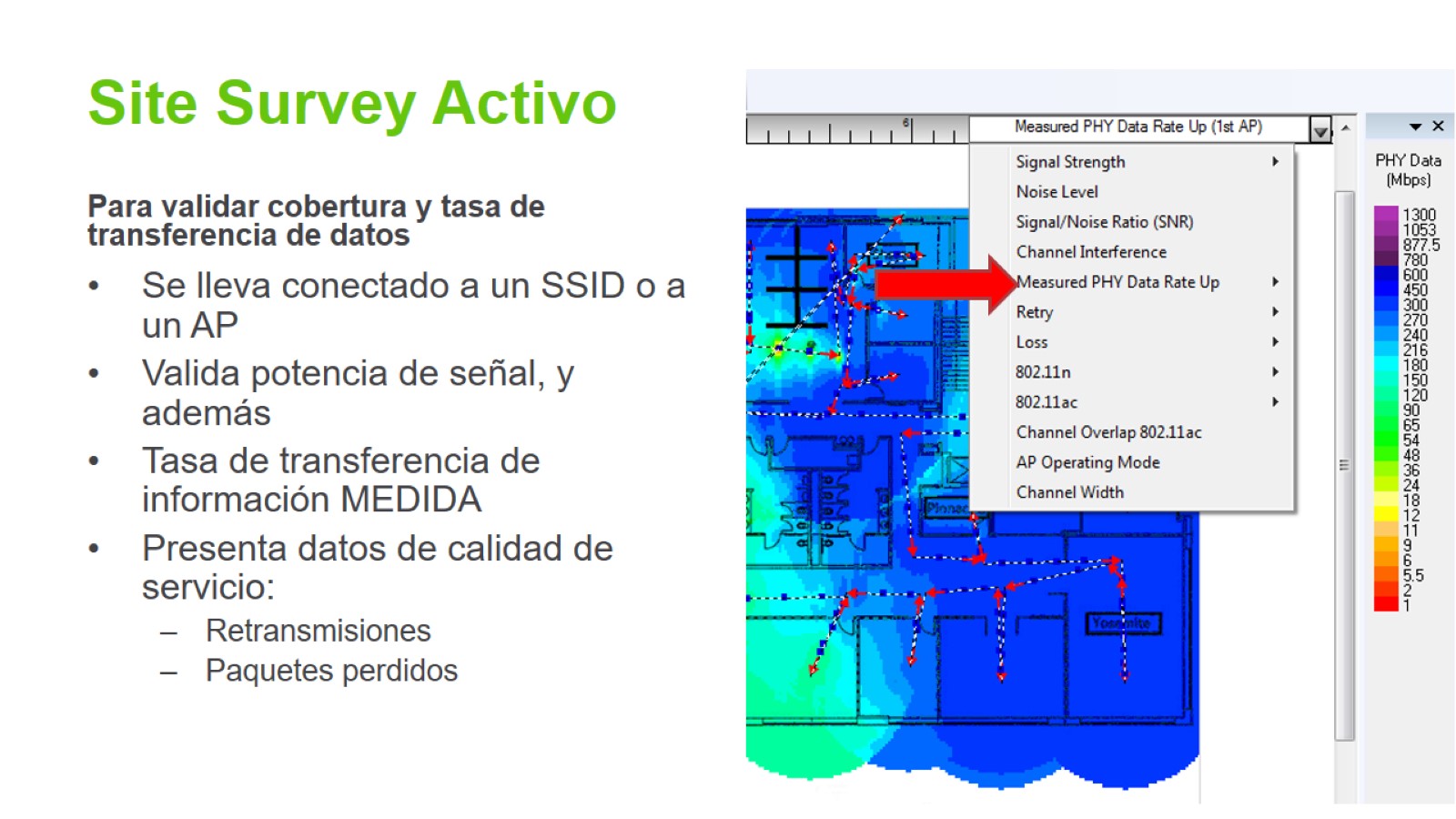 Site Survey Activo
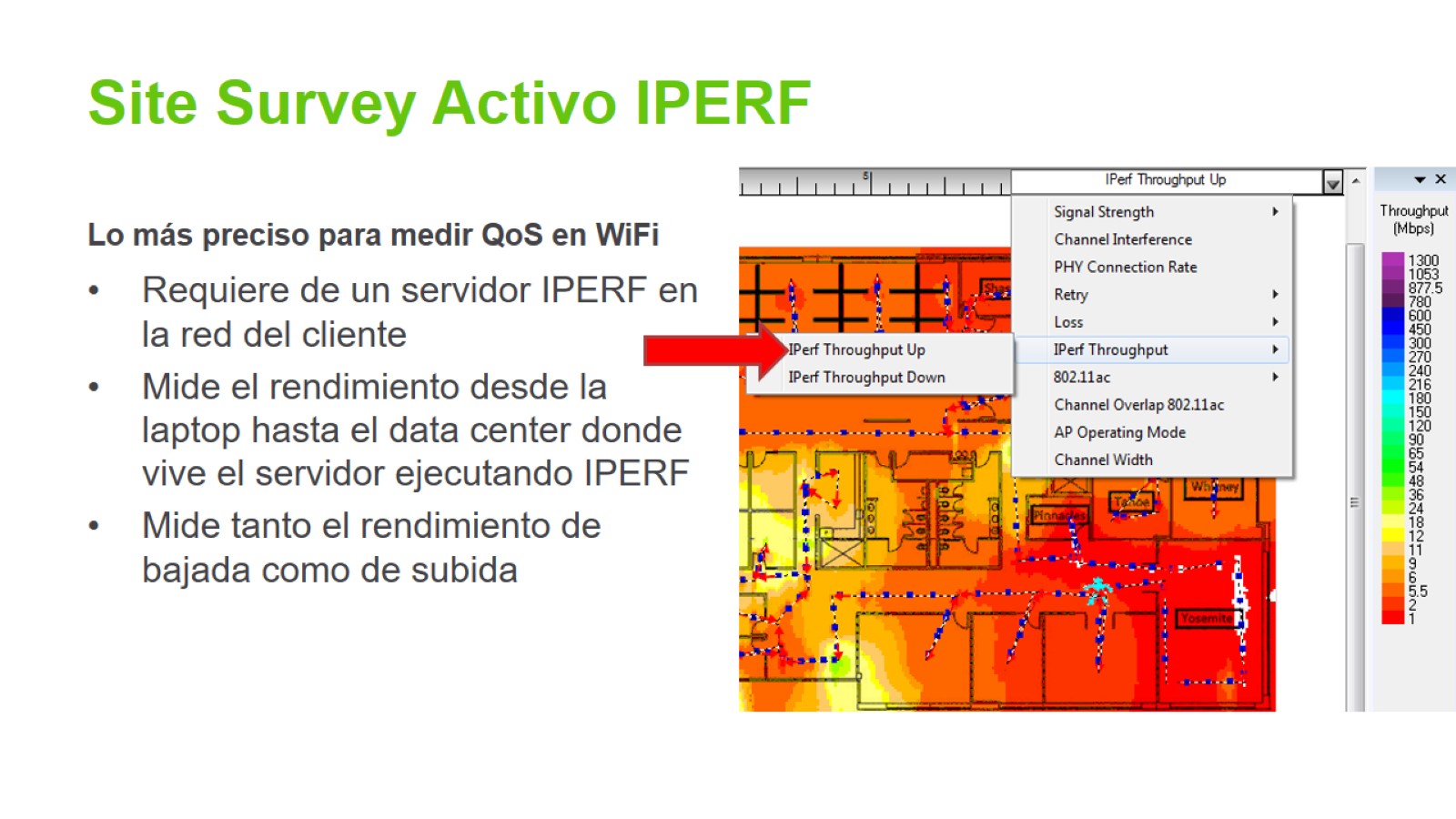 Site Survey Activo IPERF
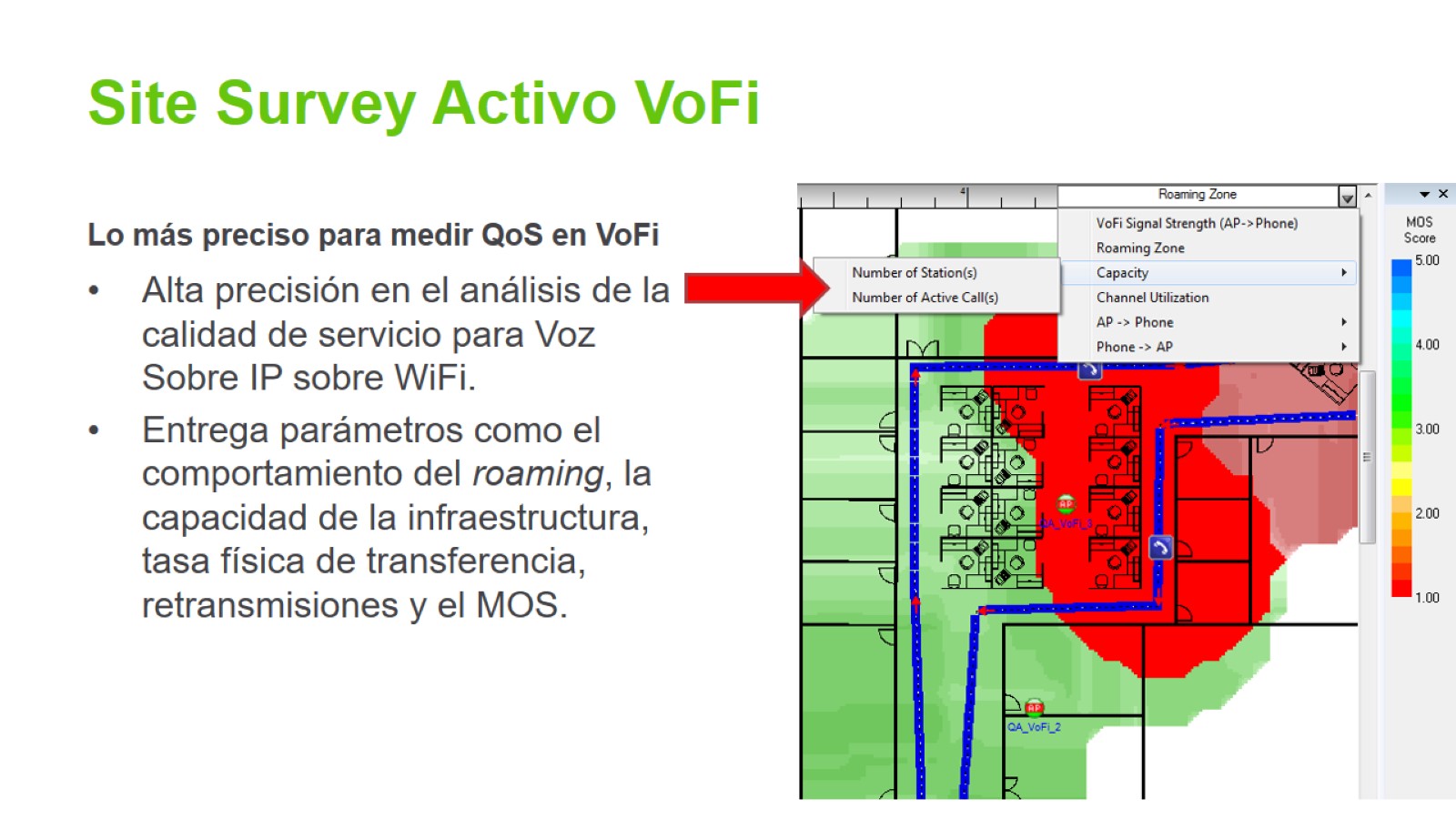 Site Survey Activo VoFi
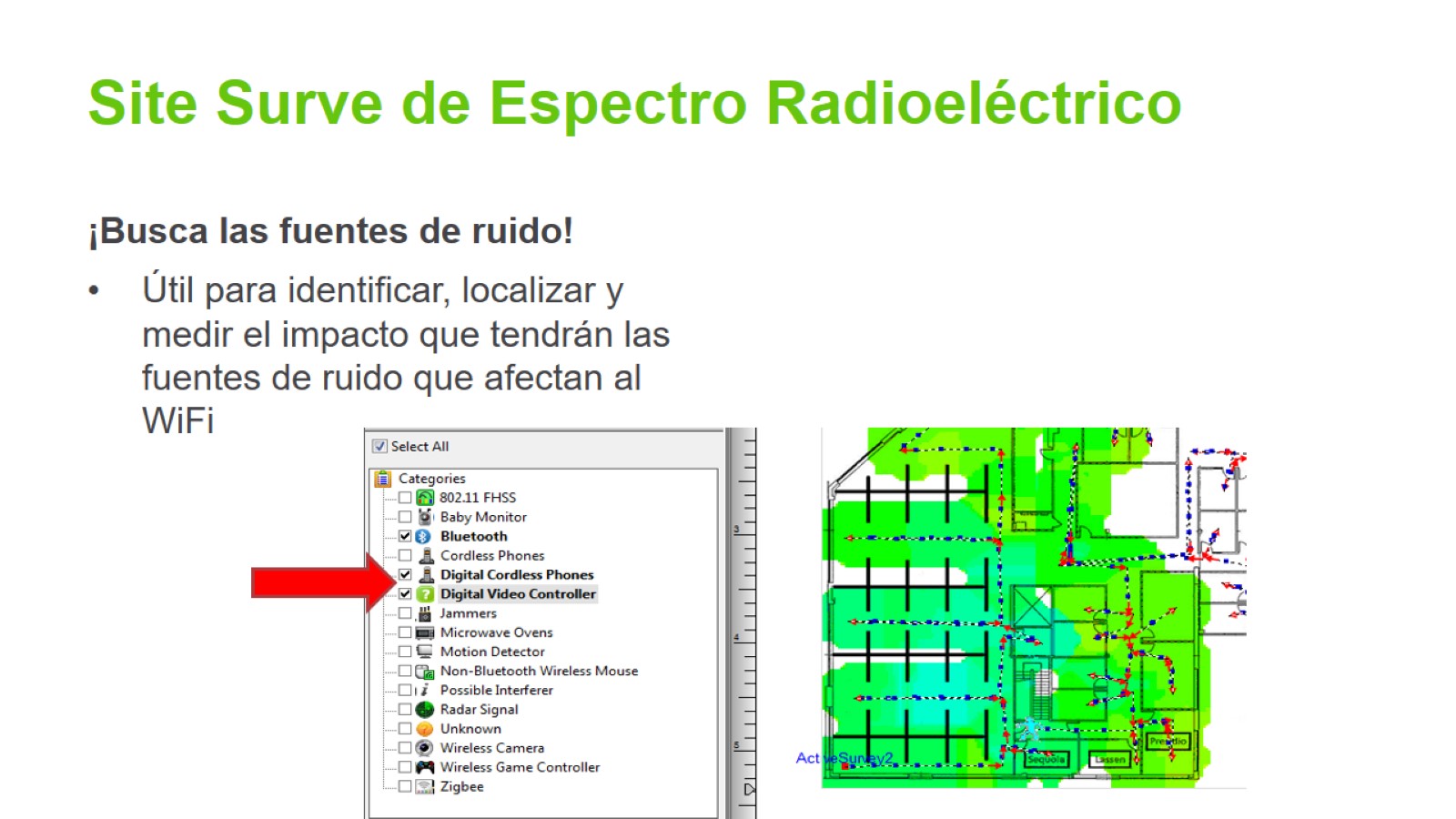 Site Surve de Espectro Radioeléctrico
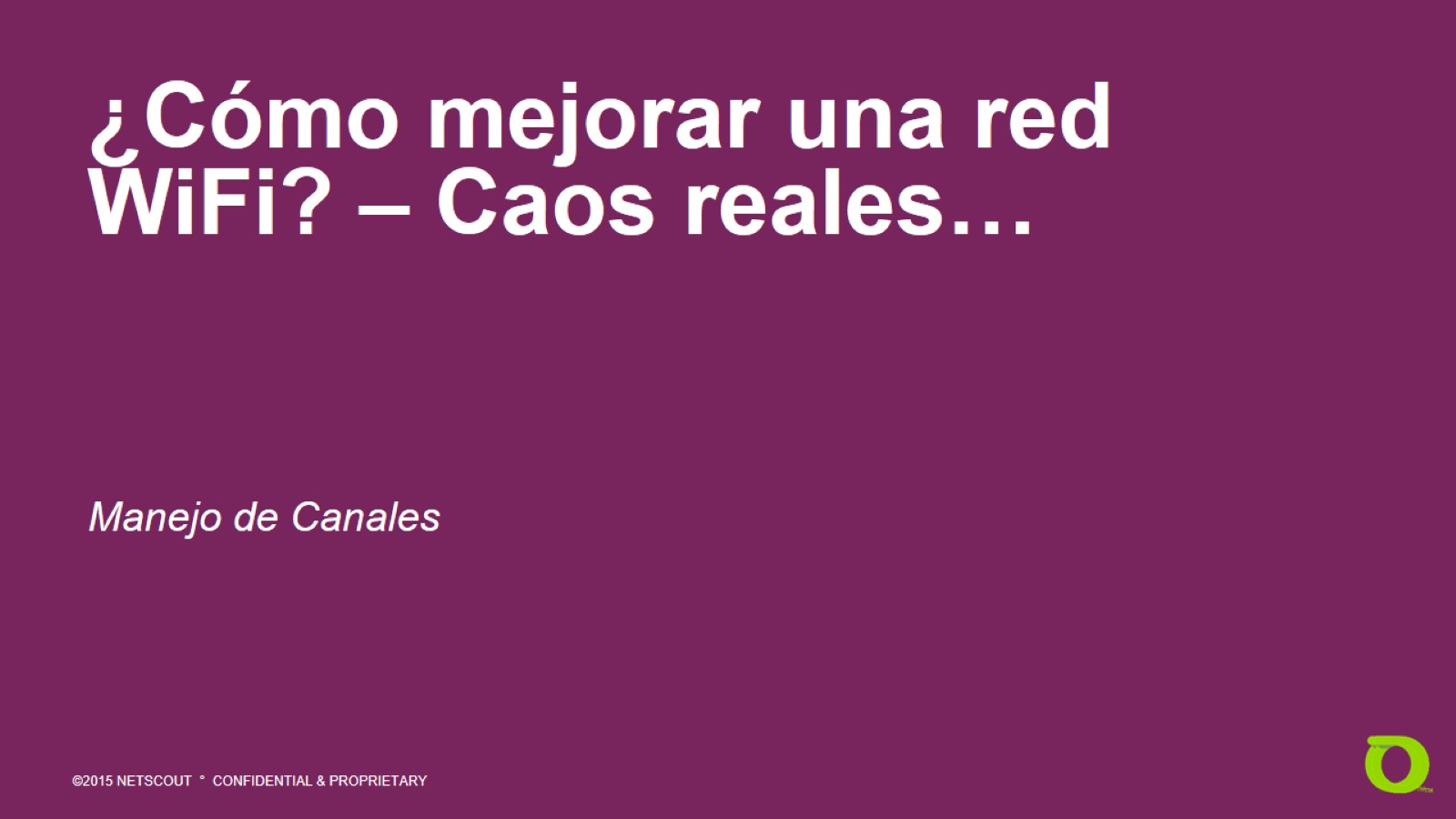 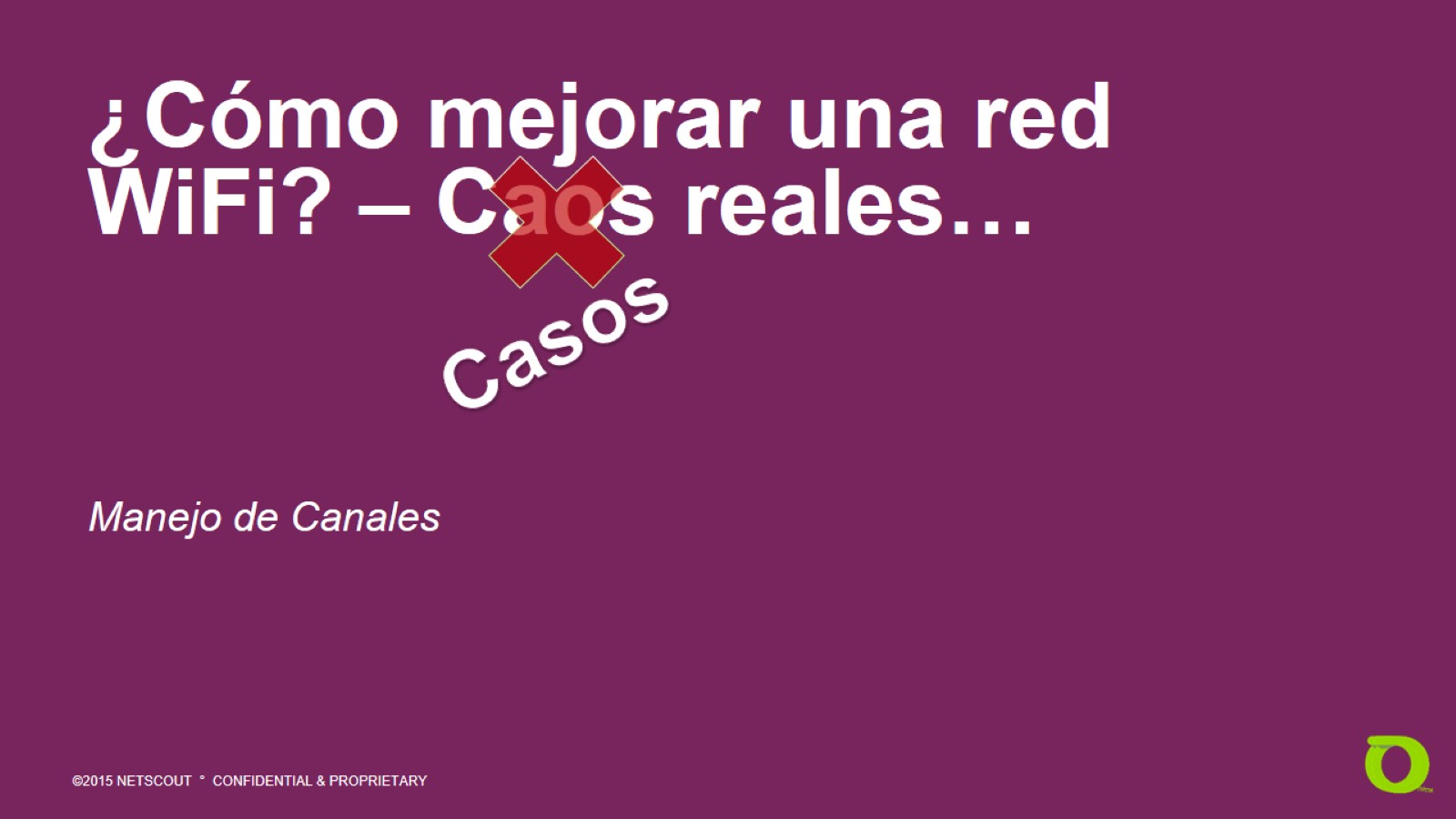 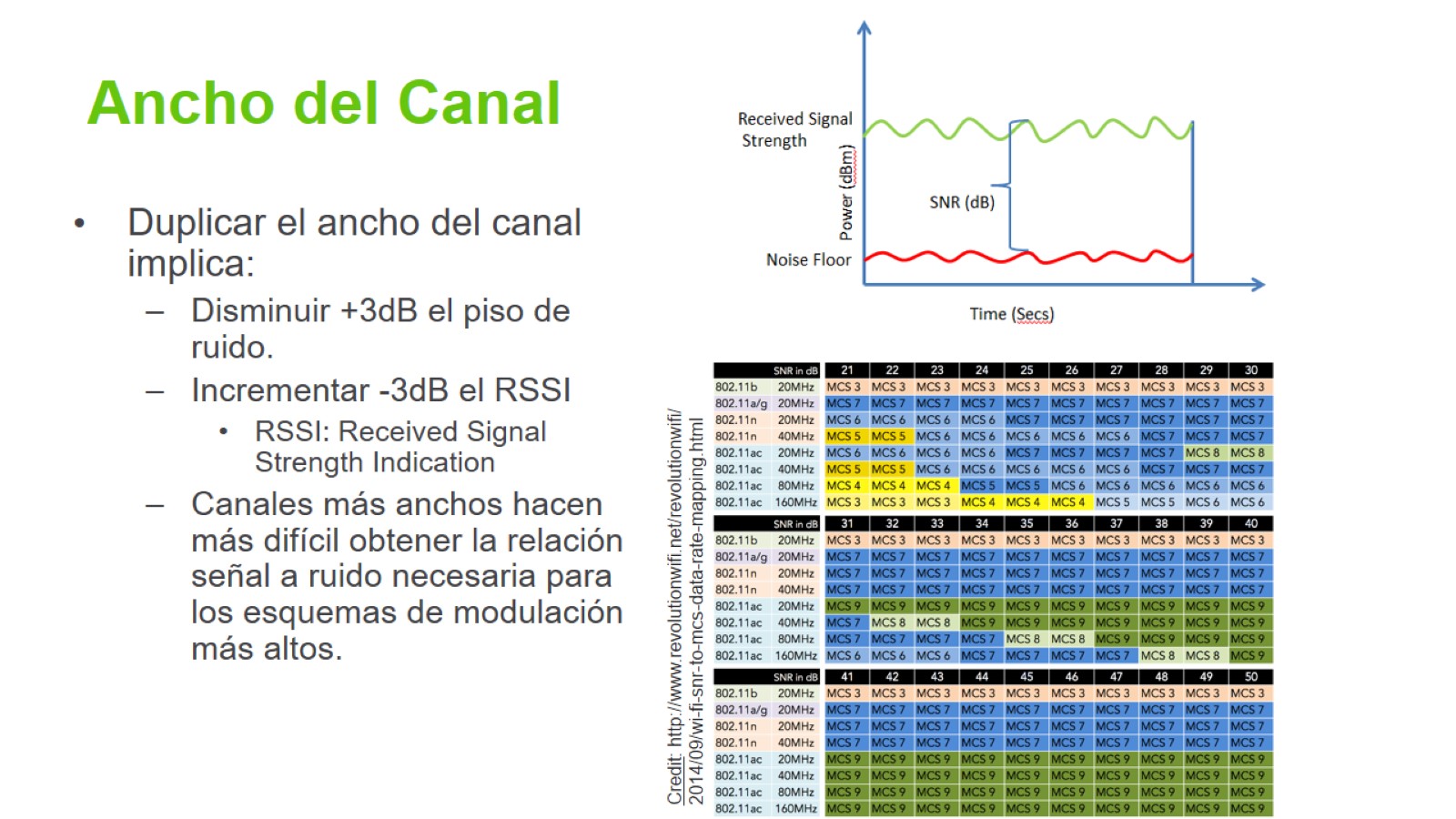 Ancho del Canal
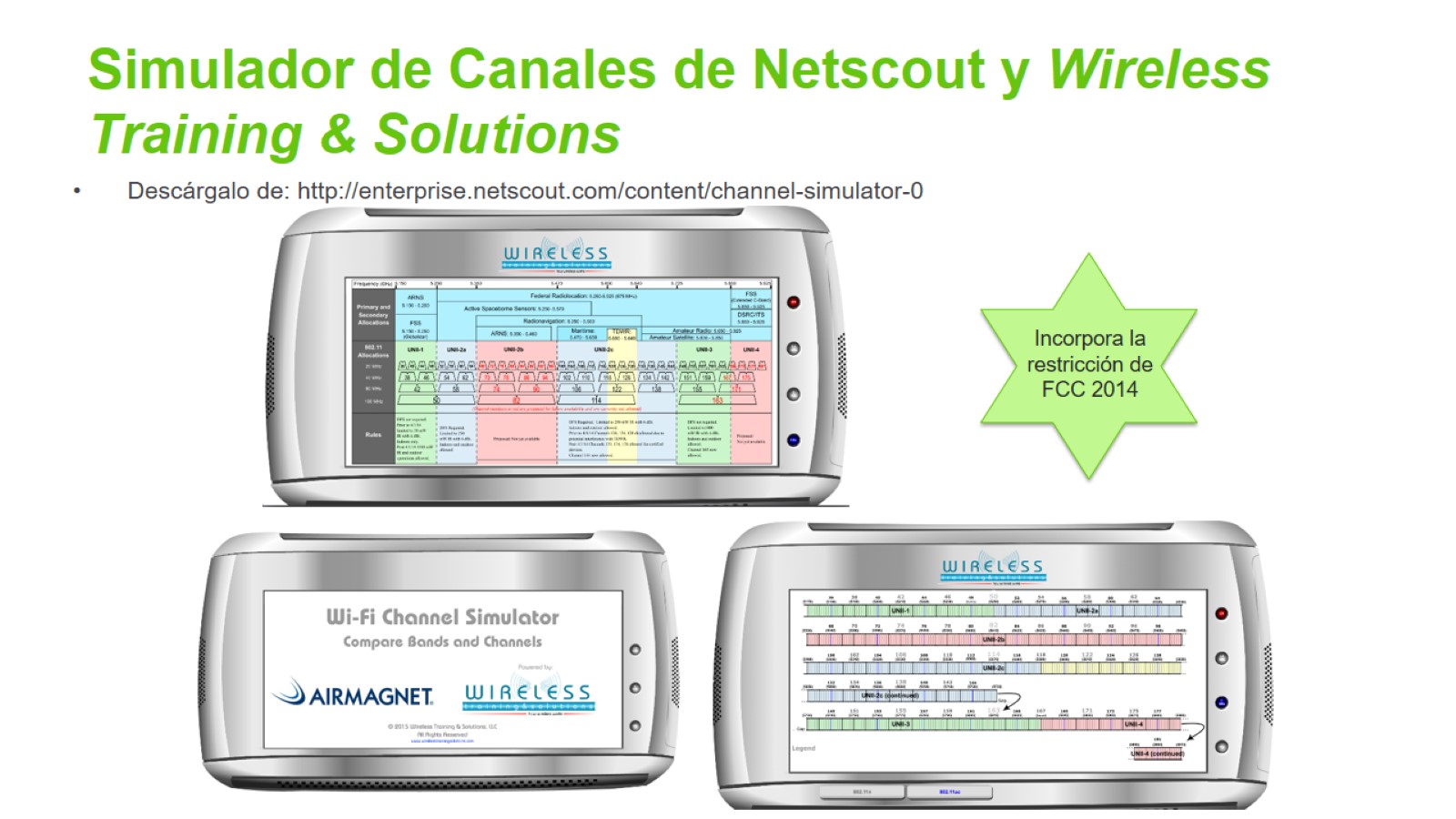 Simulador de Canales de Netscout y Wireless Training & Solutions
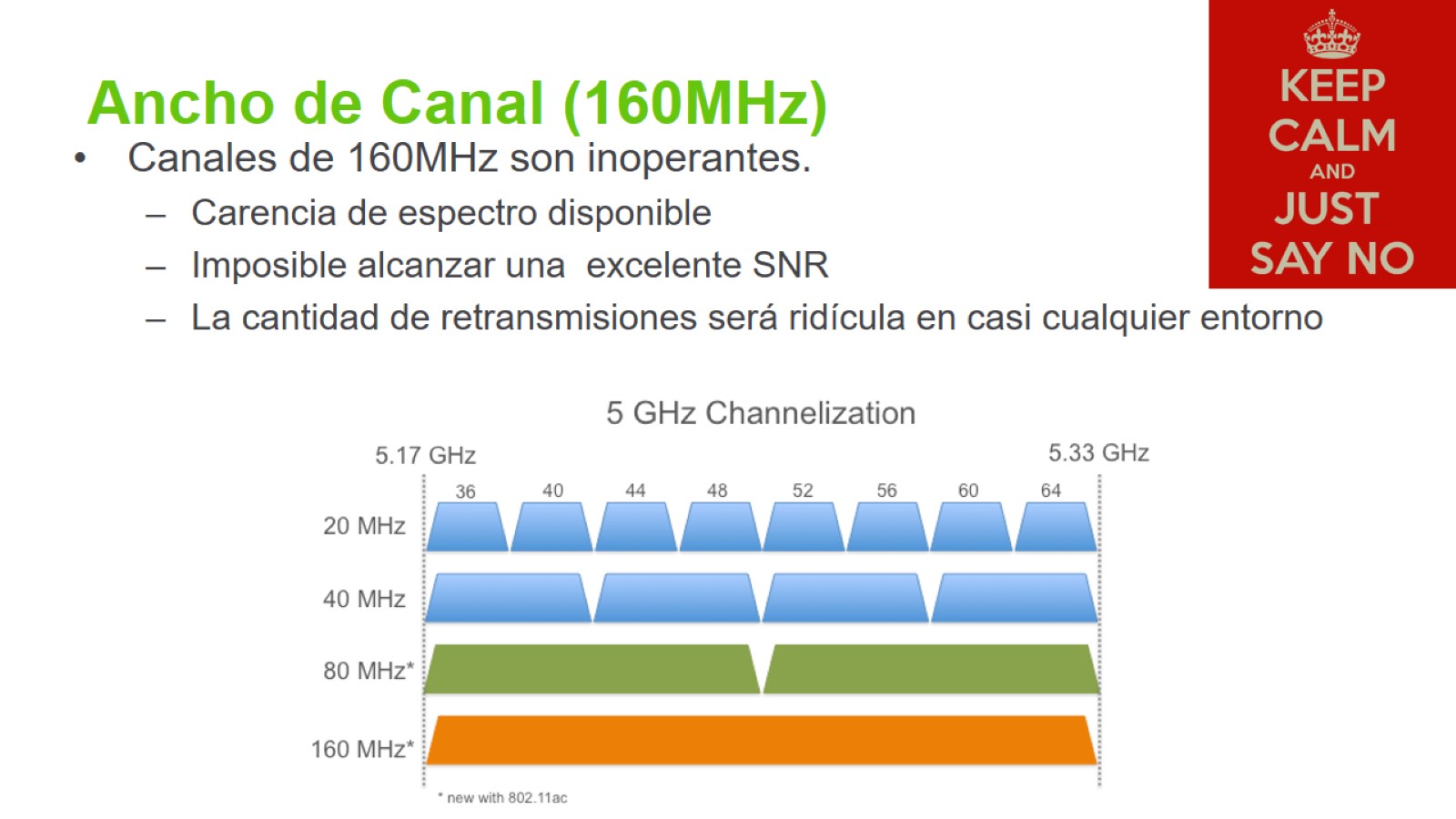 Ancho de Canal (160MHz)
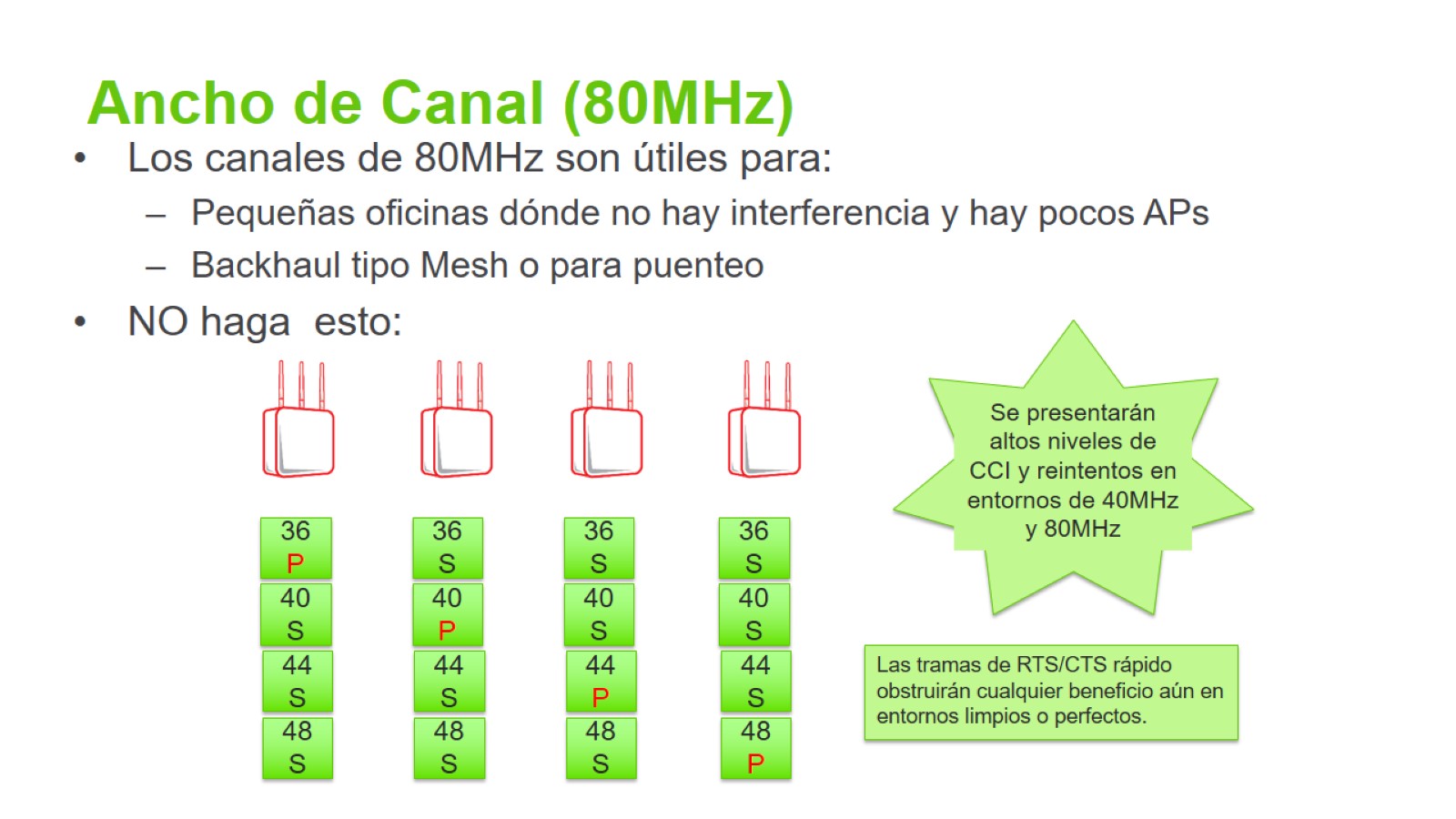 Ancho de Canal (80MHz)
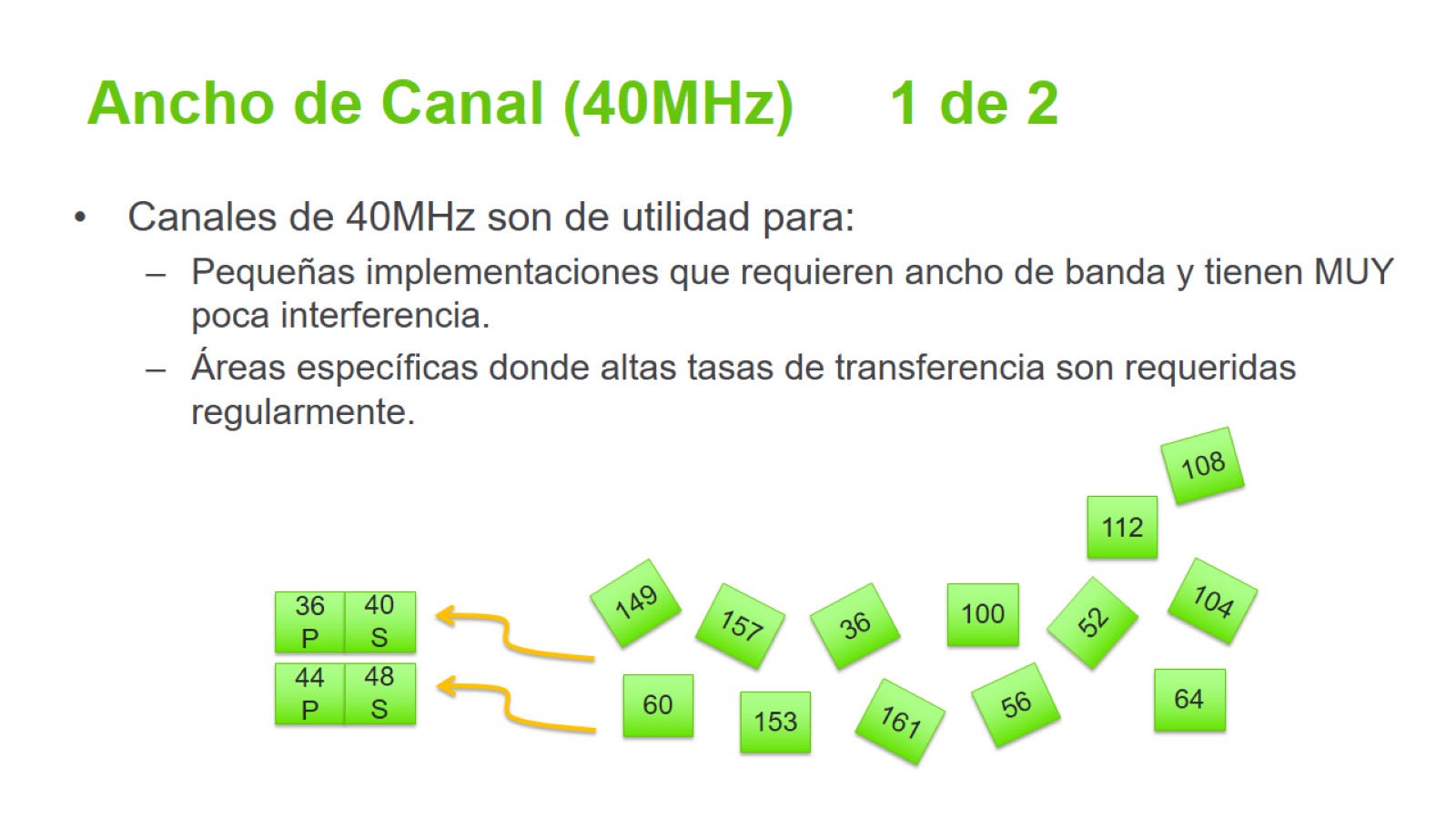 Ancho de Canal (40MHz)		1 de 2
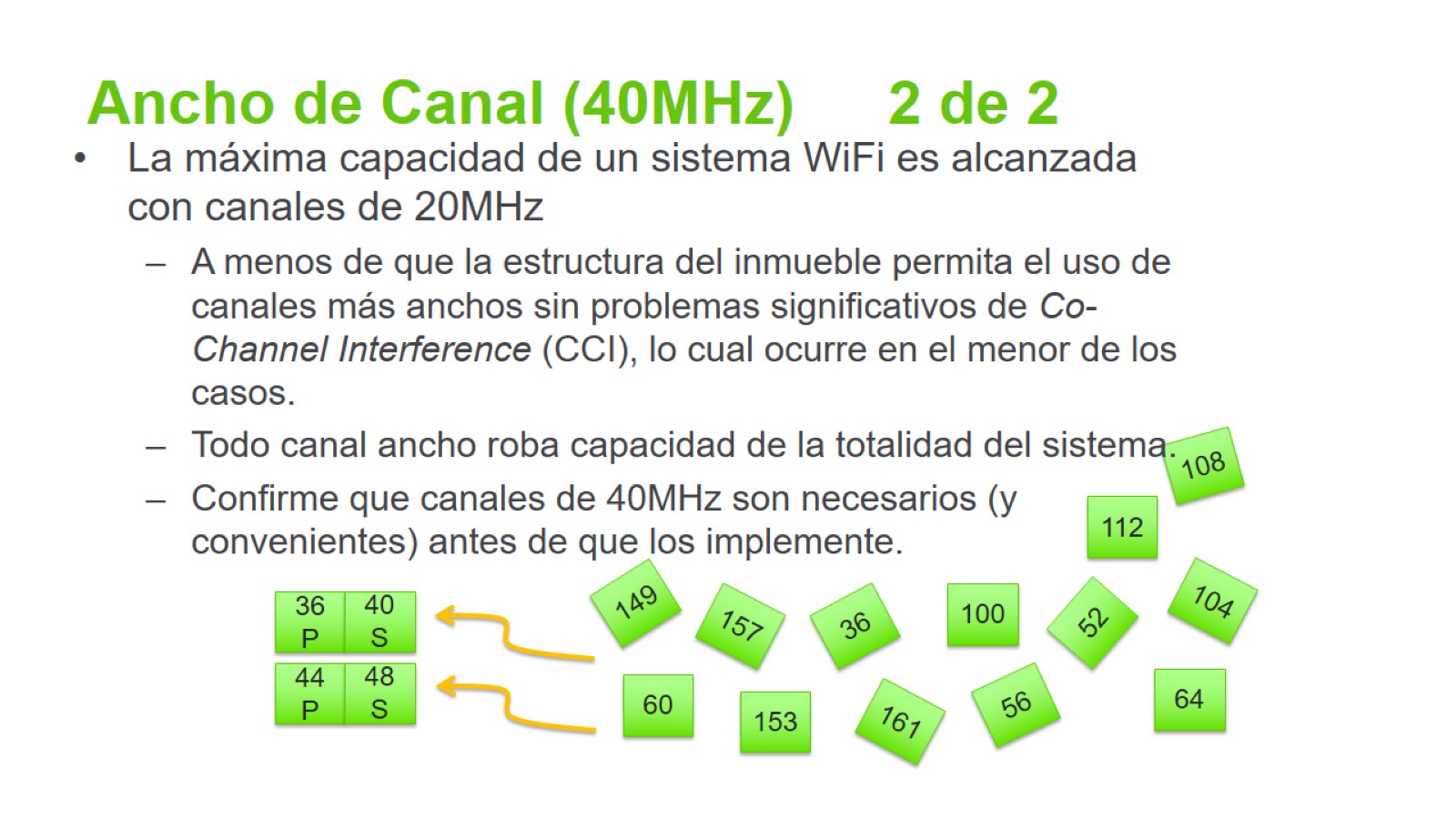 Ancho de Canal (40MHz)		2 de 2
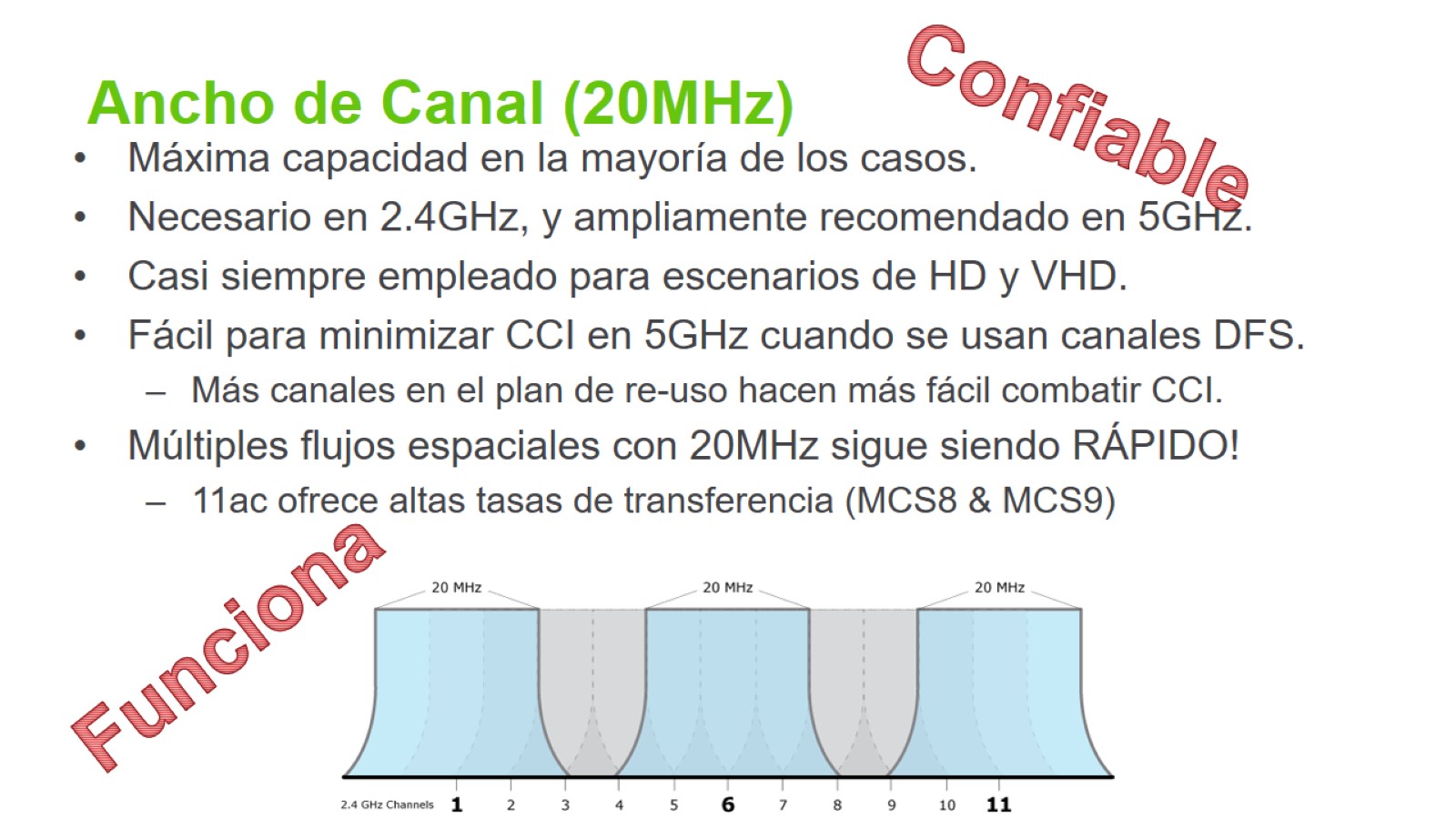 Ancho de Canal (20MHz)
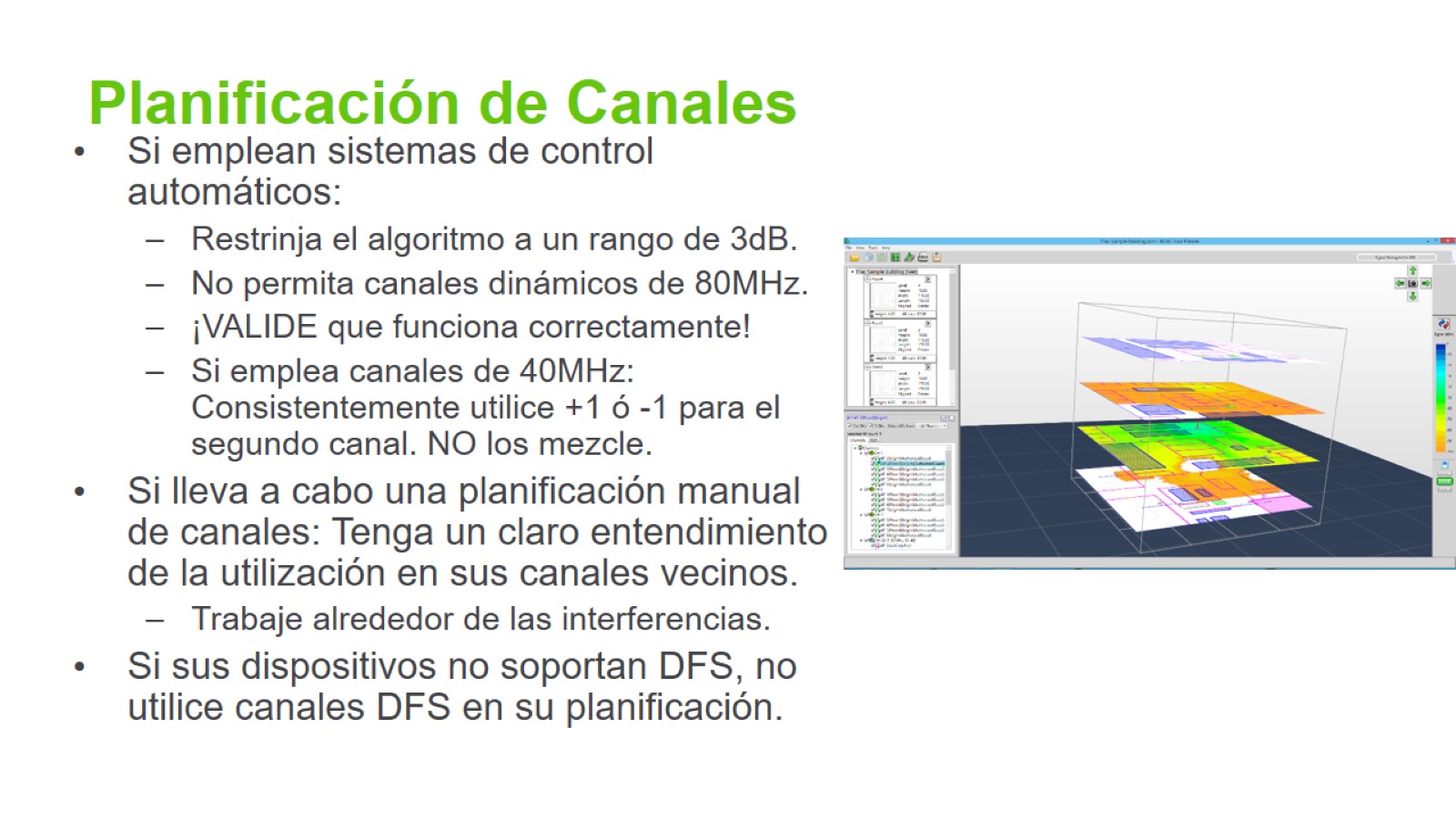 Planificación de Canales
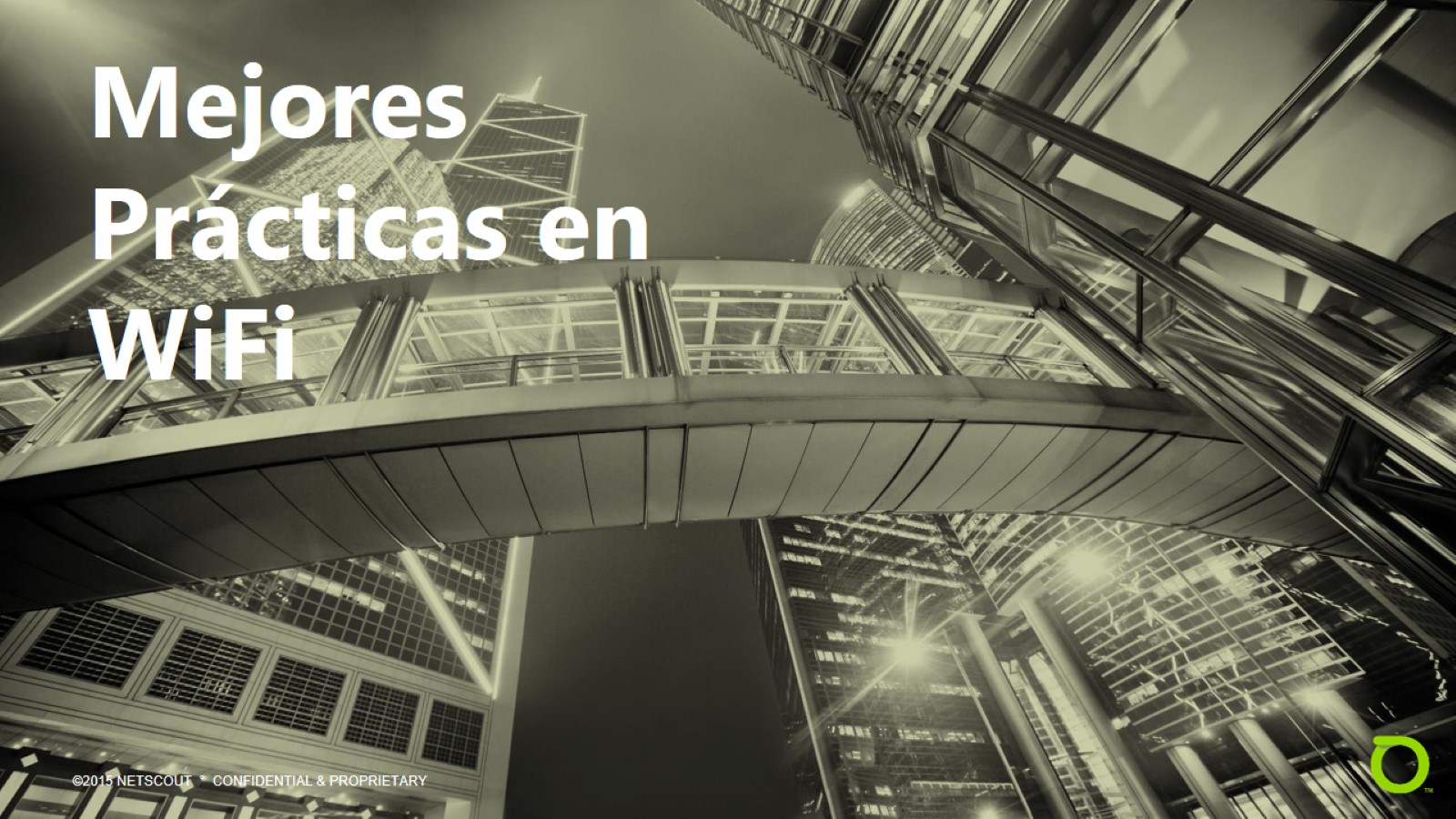 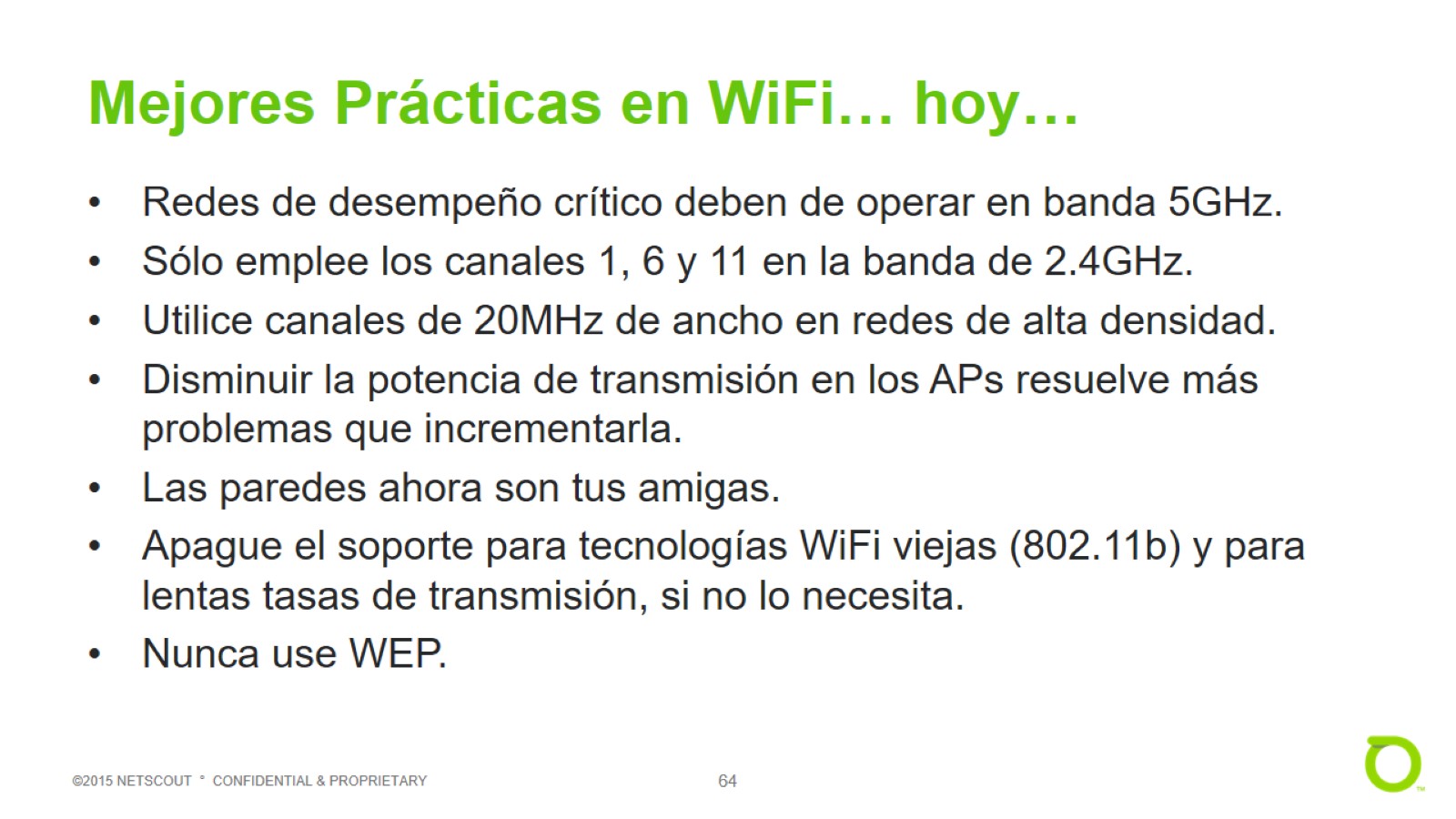 Mejores Prácticas en WiFi… hoy…
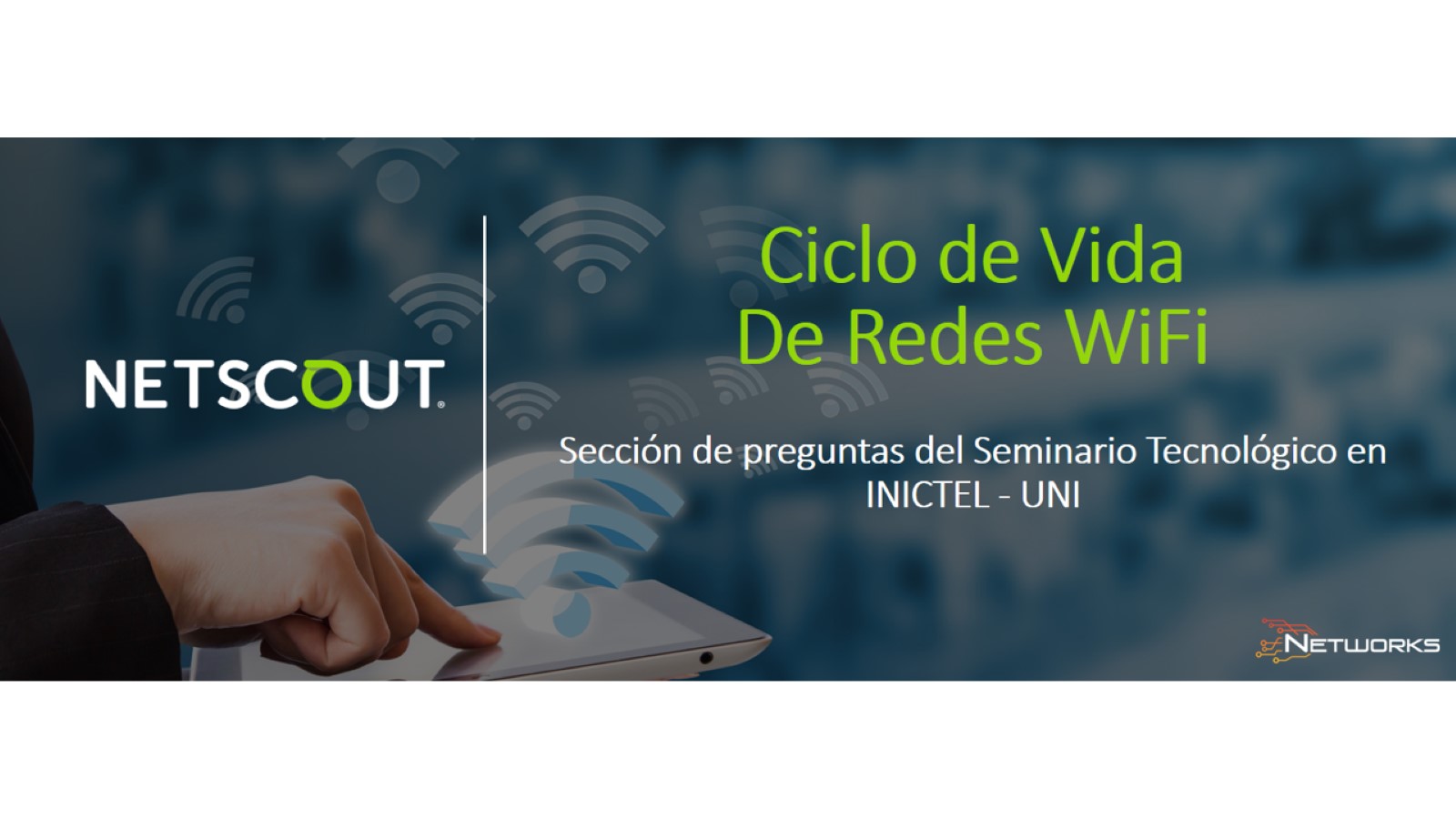 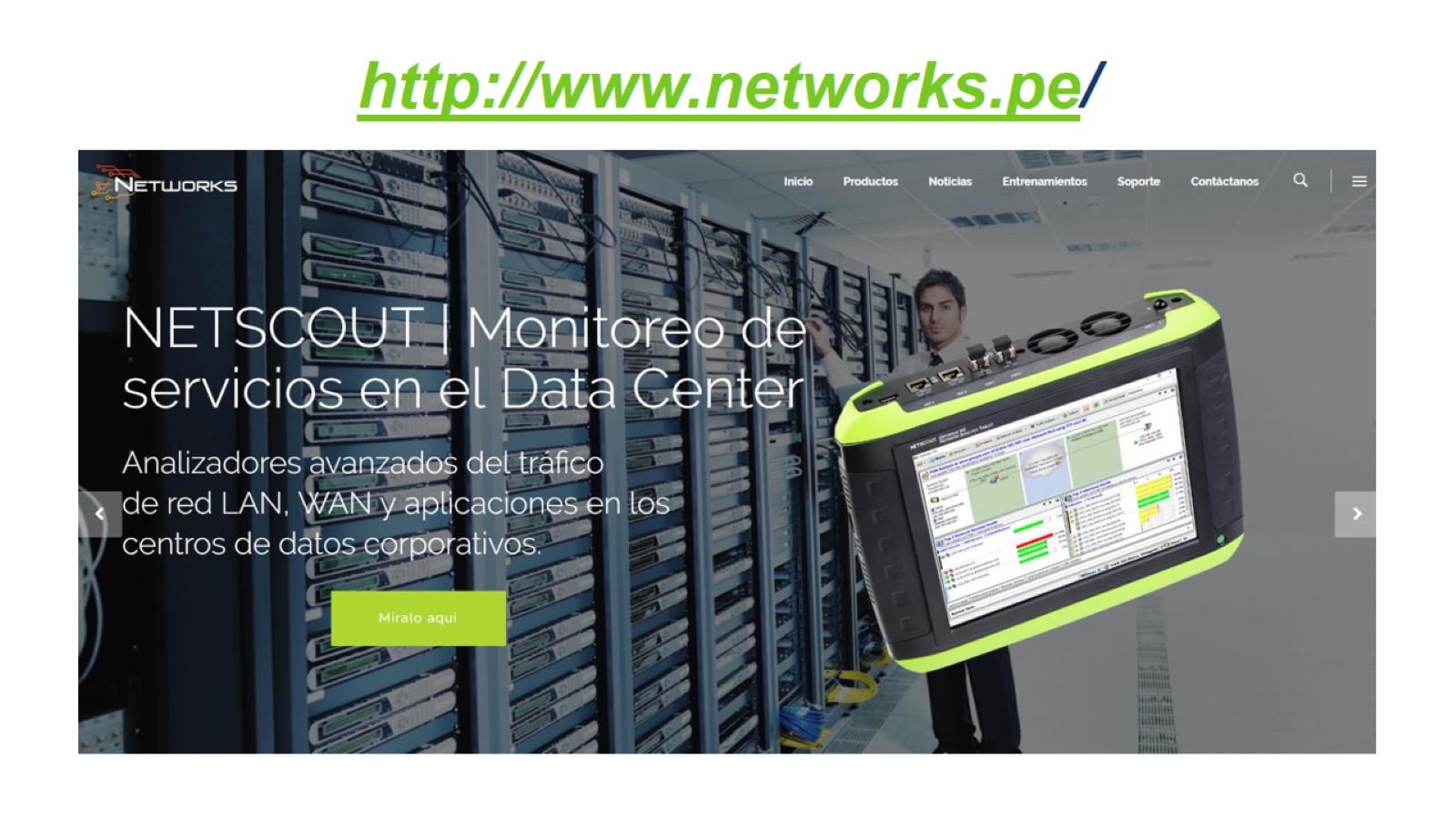 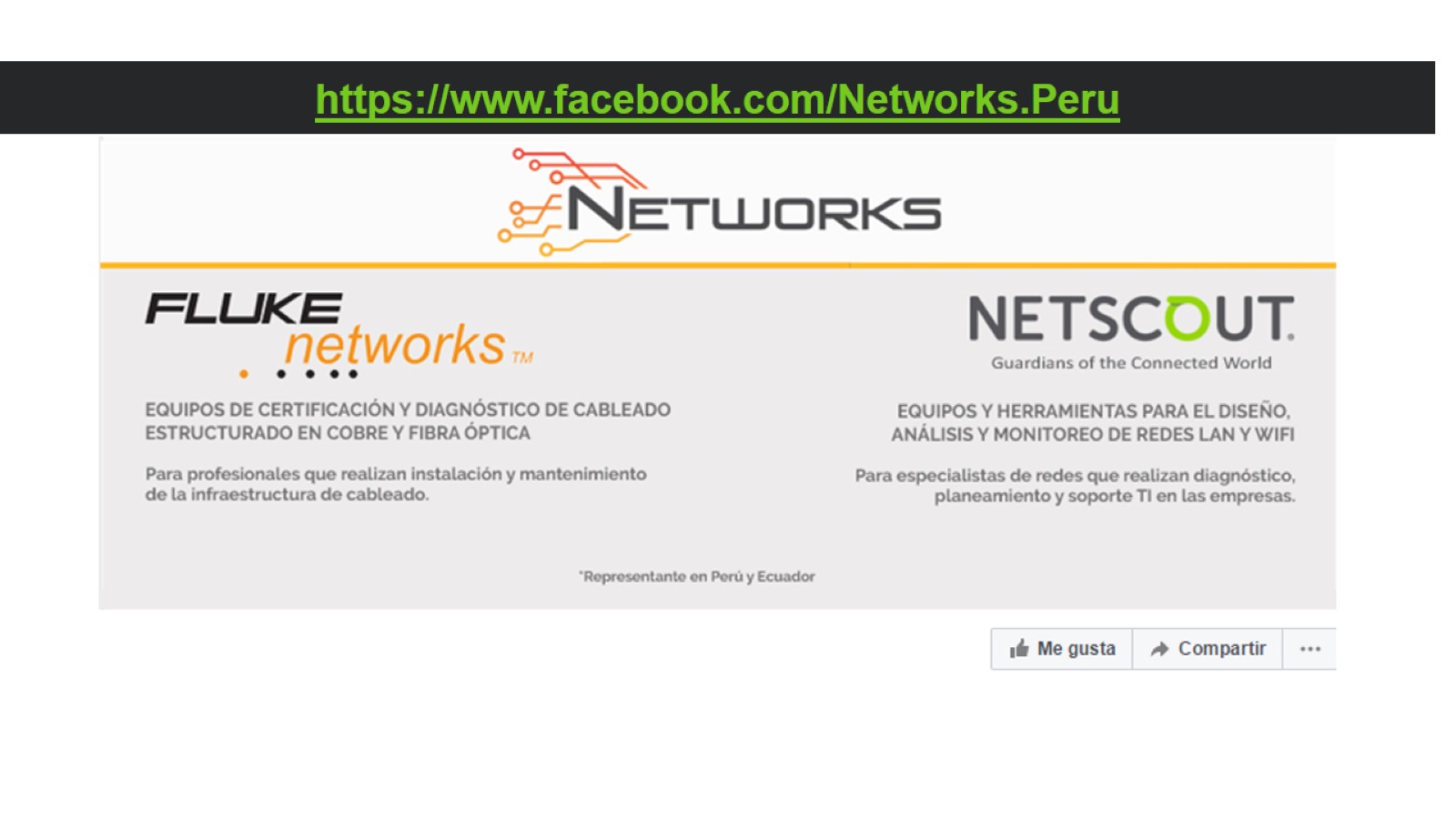 https://www.facebook.com/Networks.Peru
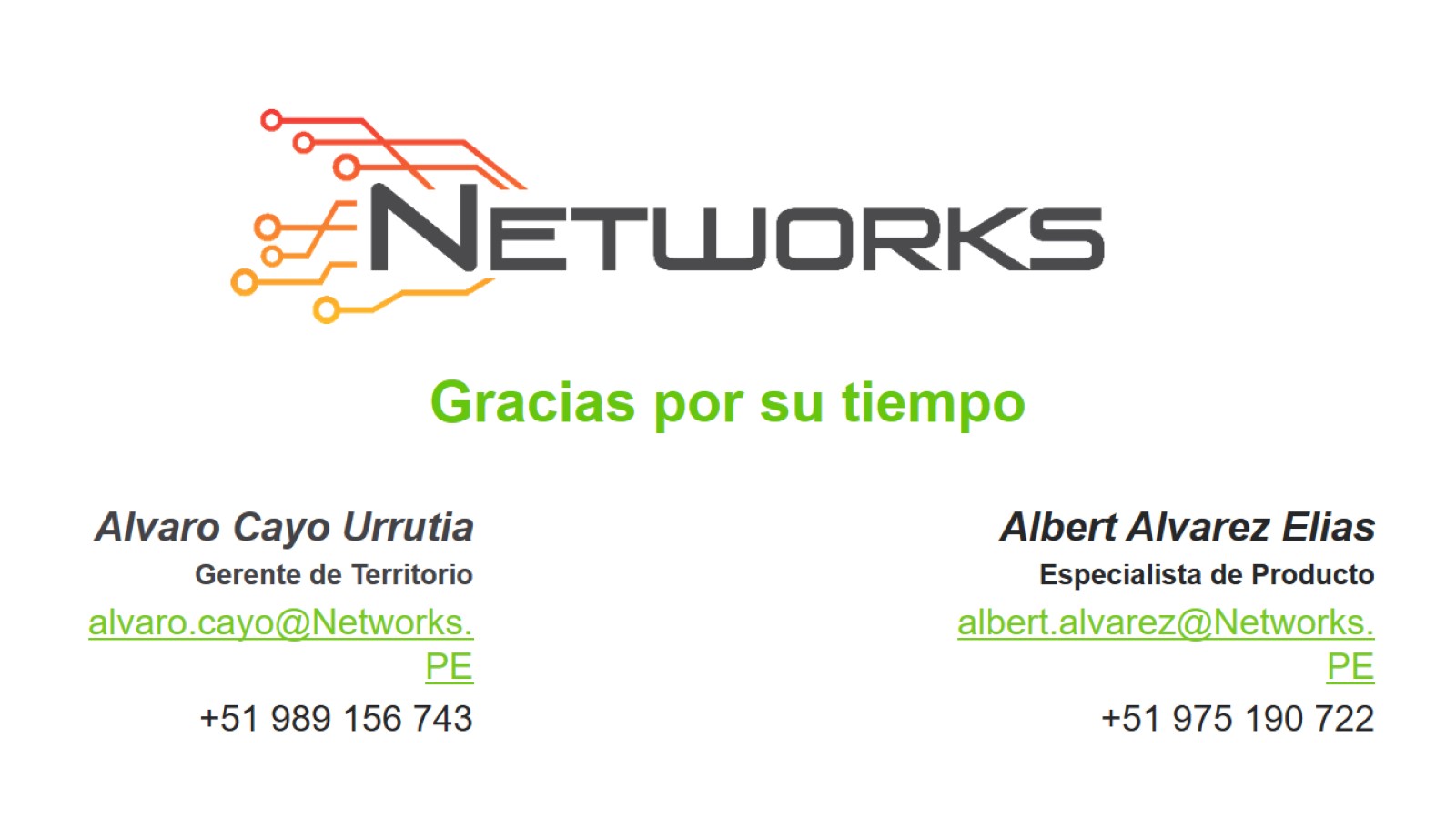 Gracias por su tiempo
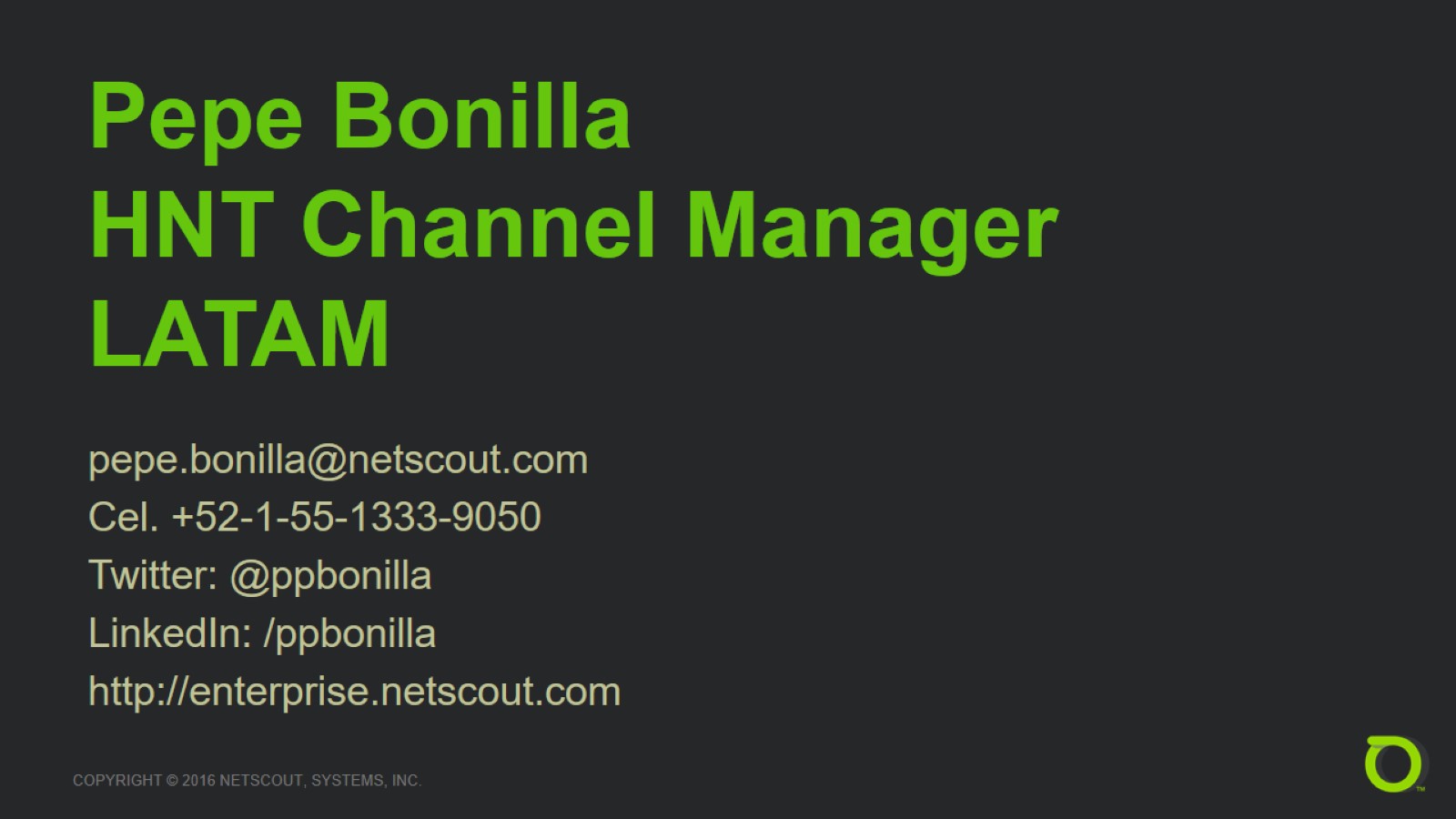 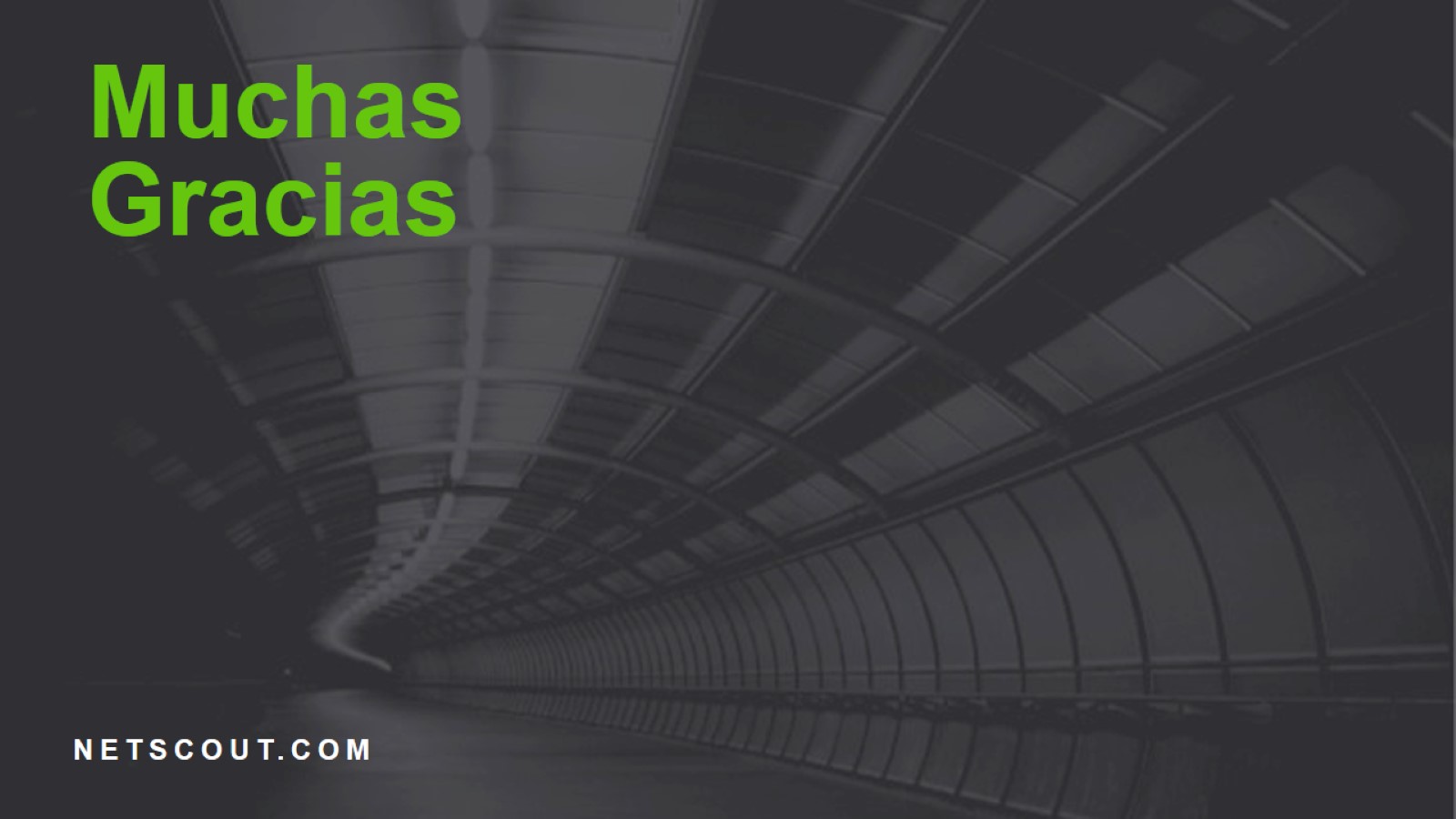